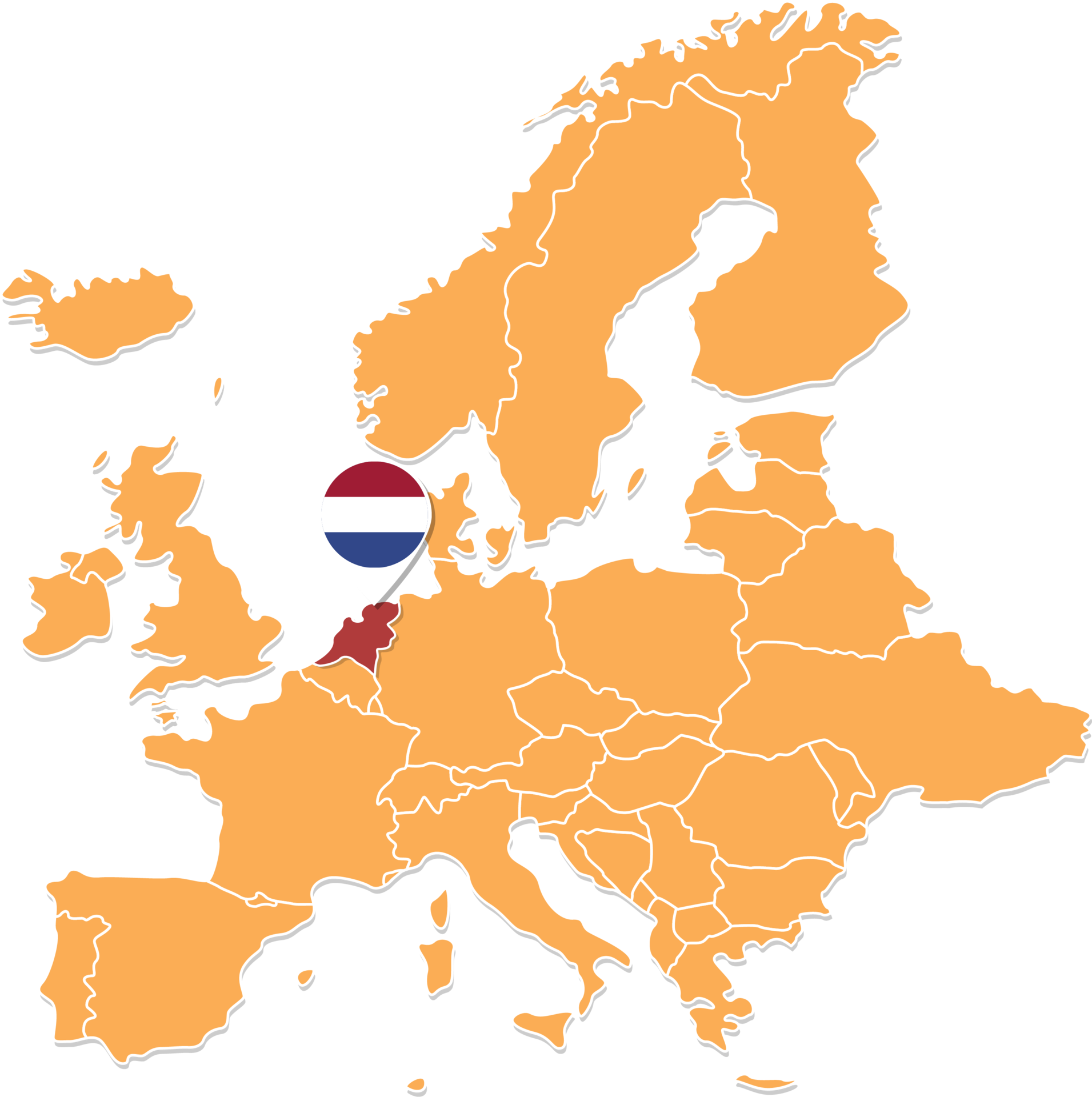 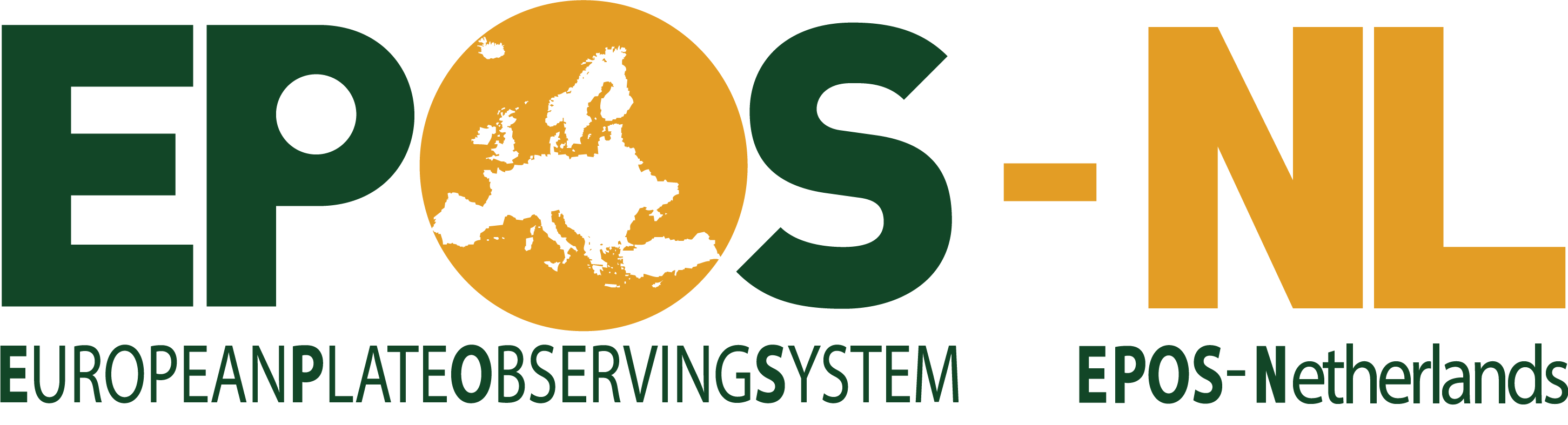 Presenting: 	Ronald PijnenburgDirectors:   	Martyn Drury, Andre Niemeijer
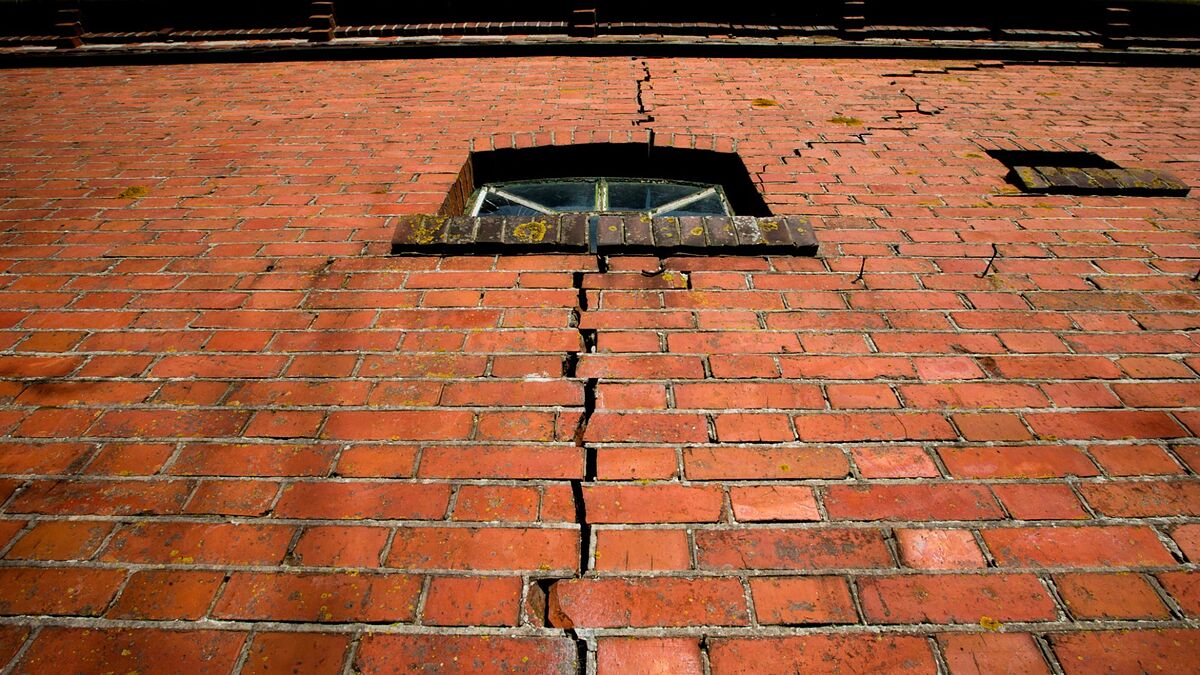 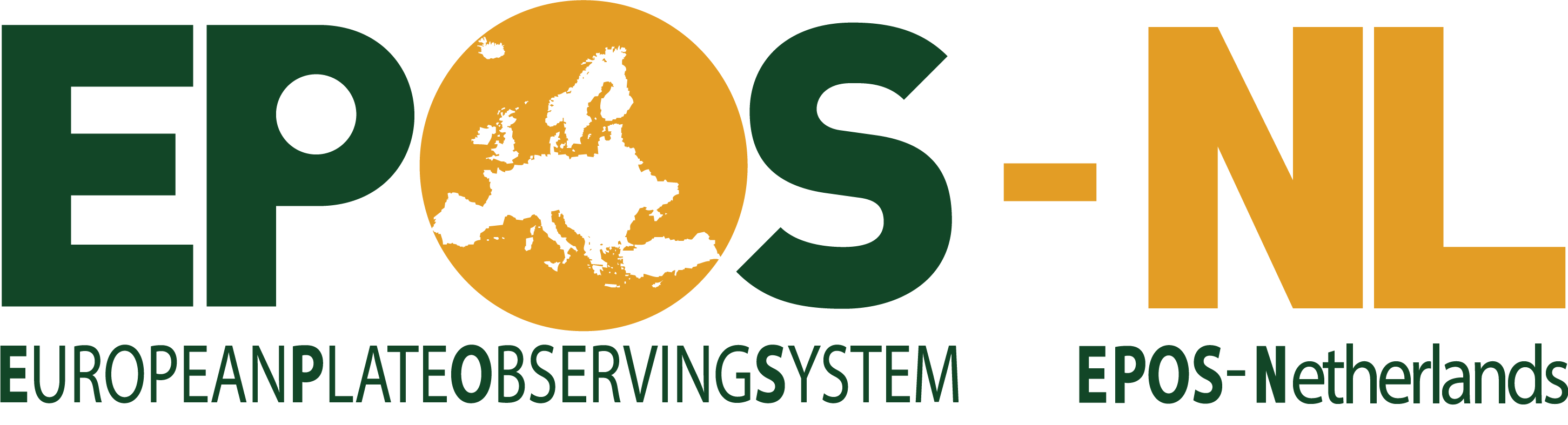 Improves the means for subsurface research
Earthquakes in Groningen
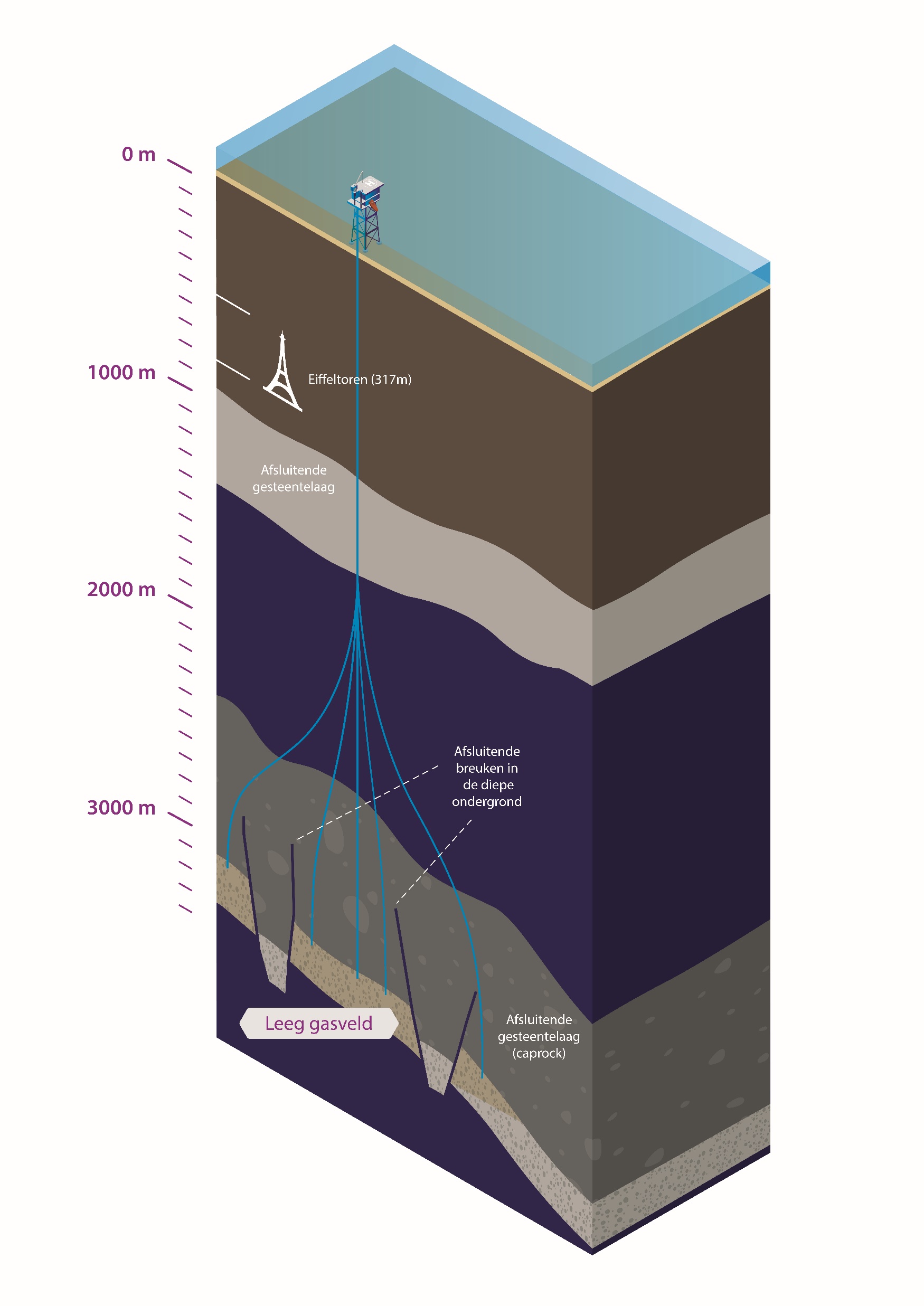 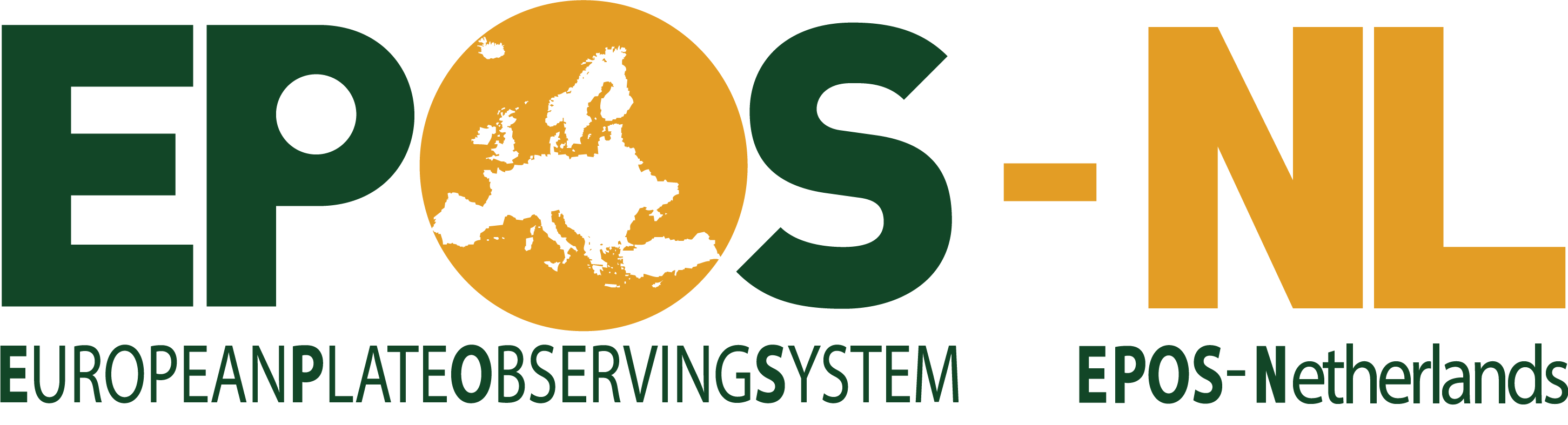 Improves the means for subsurface research
CO2 storage in subsurface
porthosco2.nl
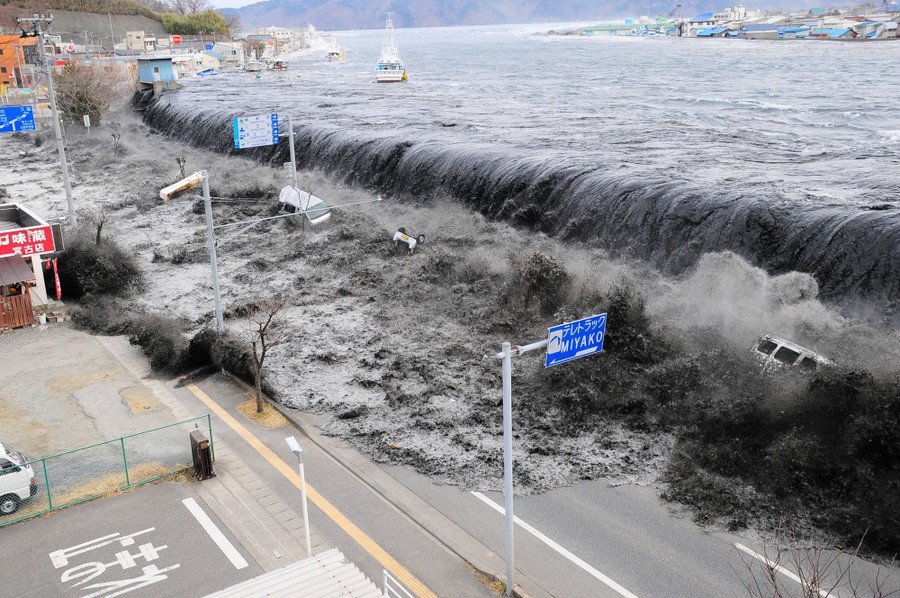 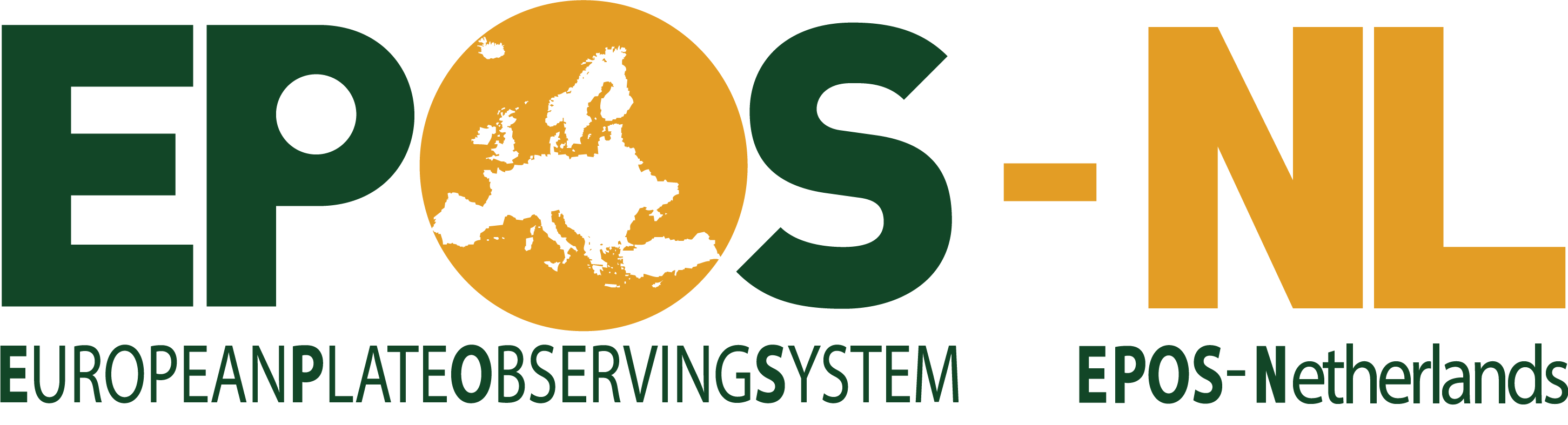 Improves the means for subsurface research
Geohazards
Tsunami Japan, 2011
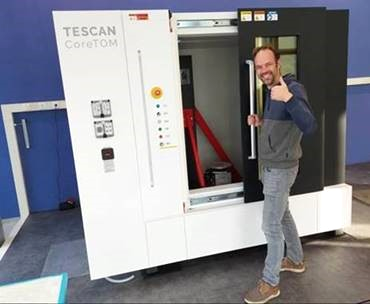 Facility development
Here: new CT scanner at TU Delft
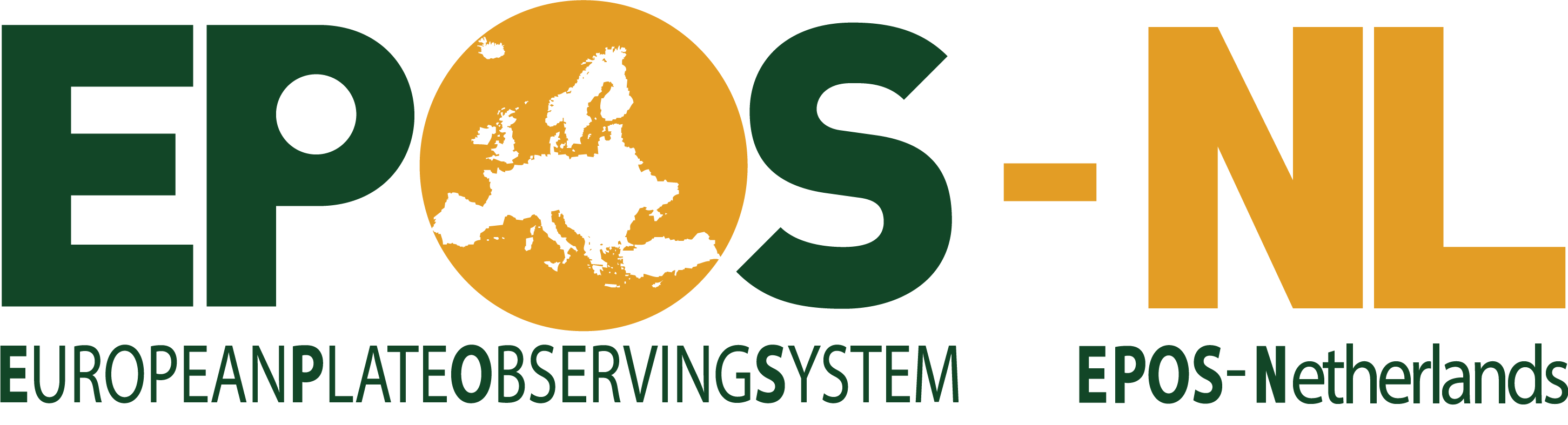 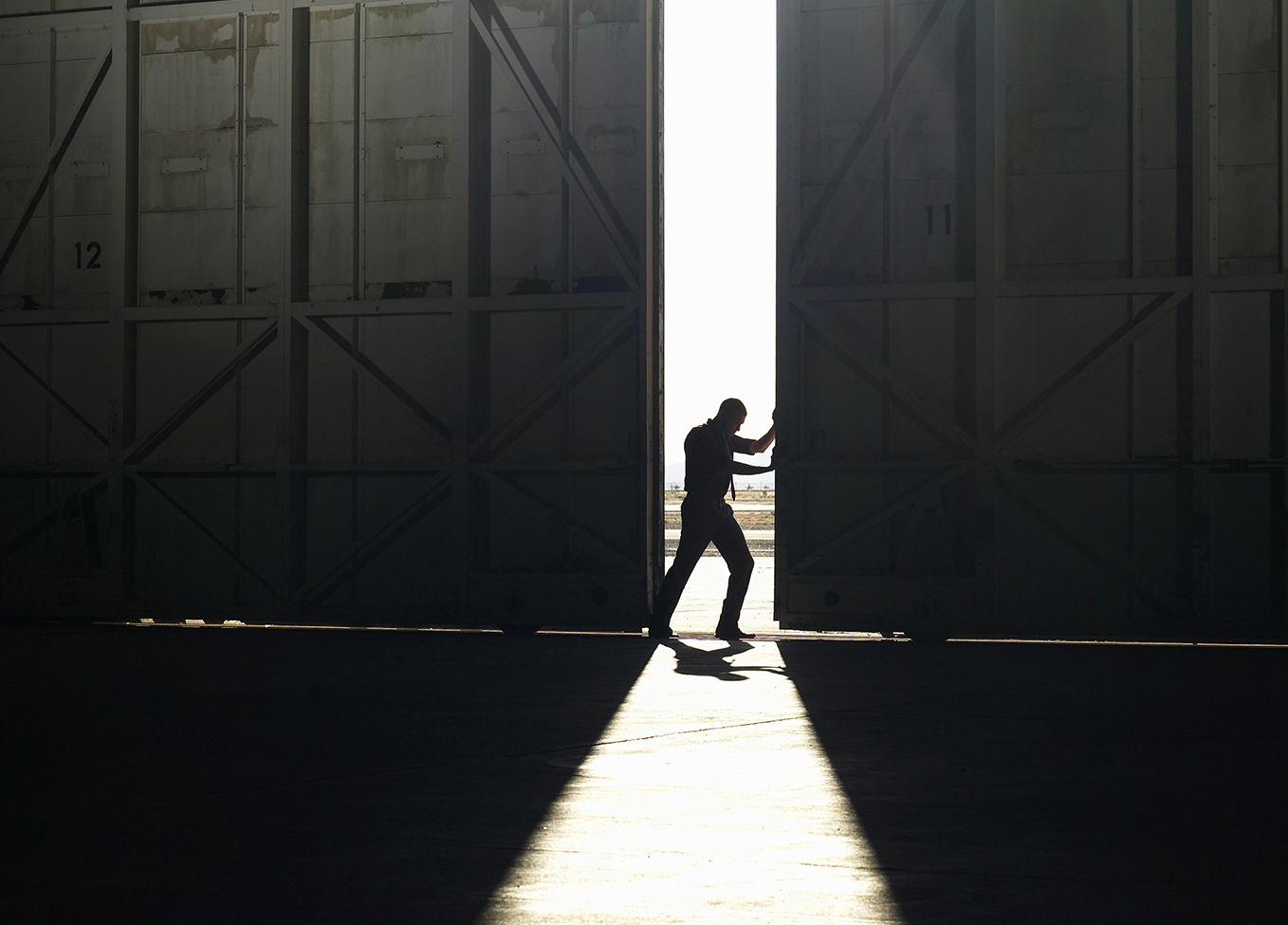 Improves the means for subsurface research
Facility access
Free of charge, (inter)national
EPOS-NL 	12 M€ in 2019-2024
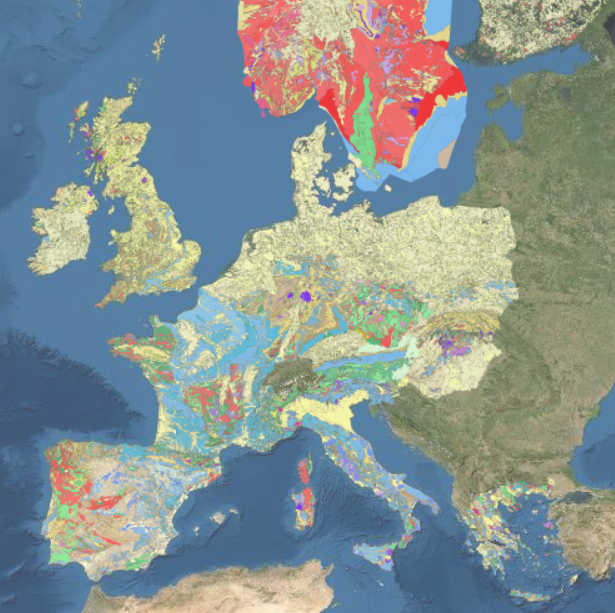 Data access
Through the EPOS data portal
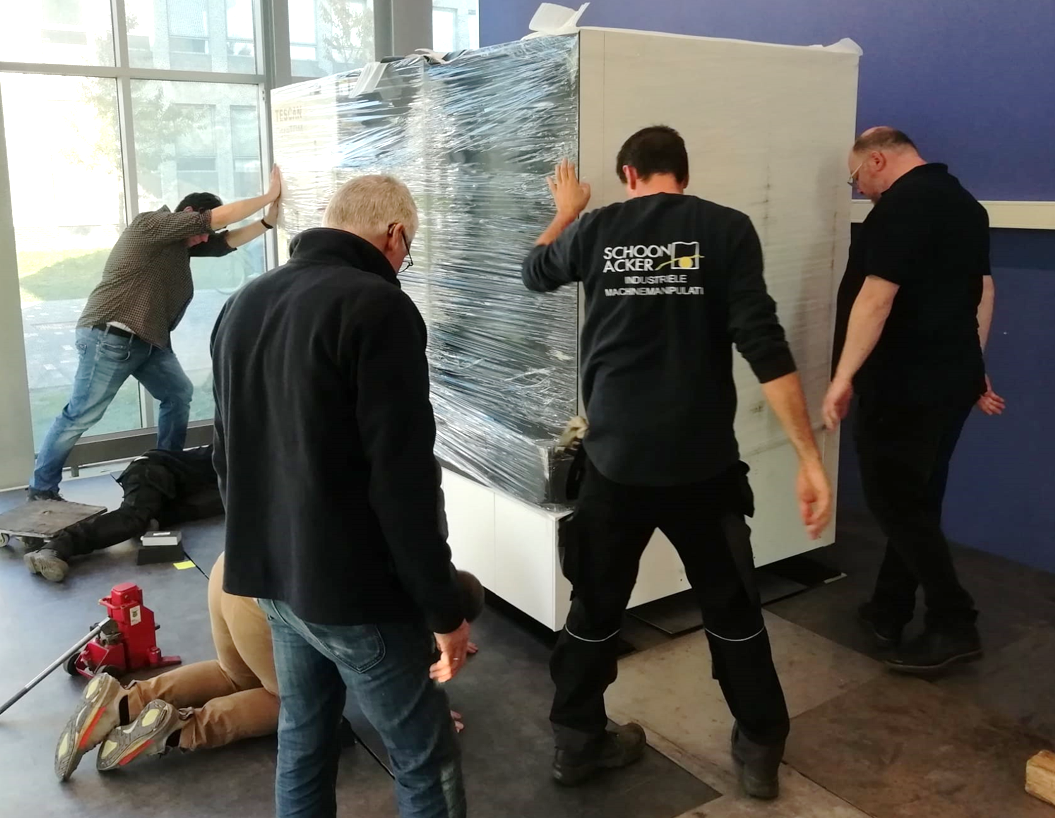 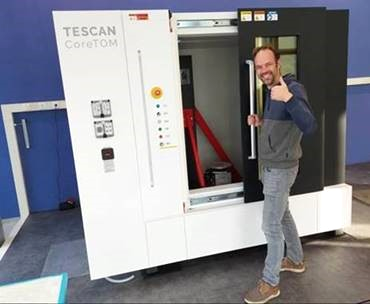 Facility development
Here: new CT scanner at TU Delft
Award ceremony with
Minister Robbert Dijkgraaf
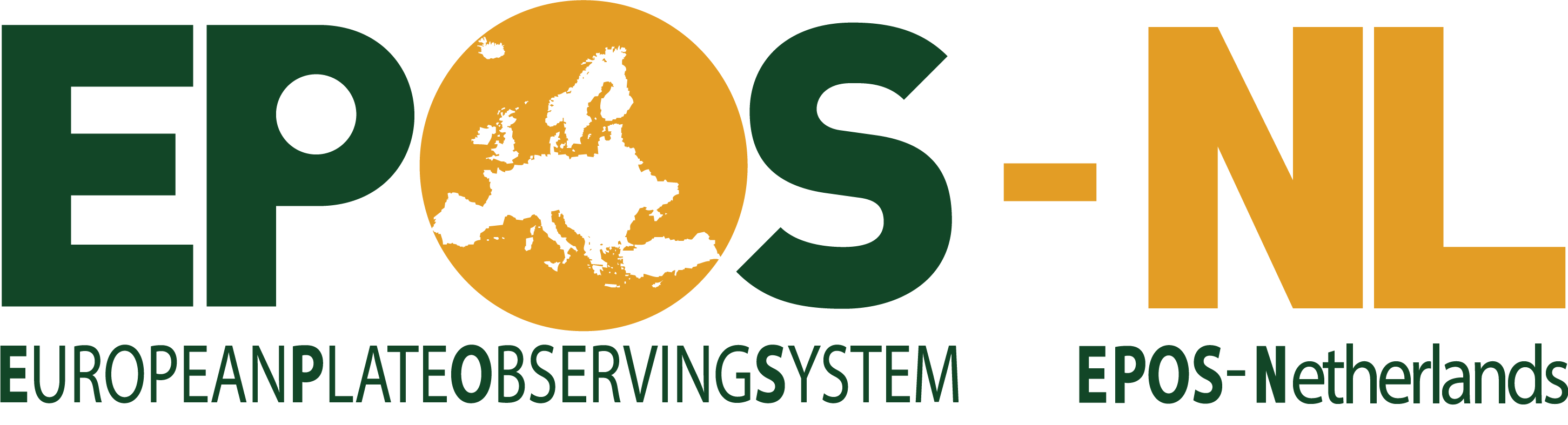 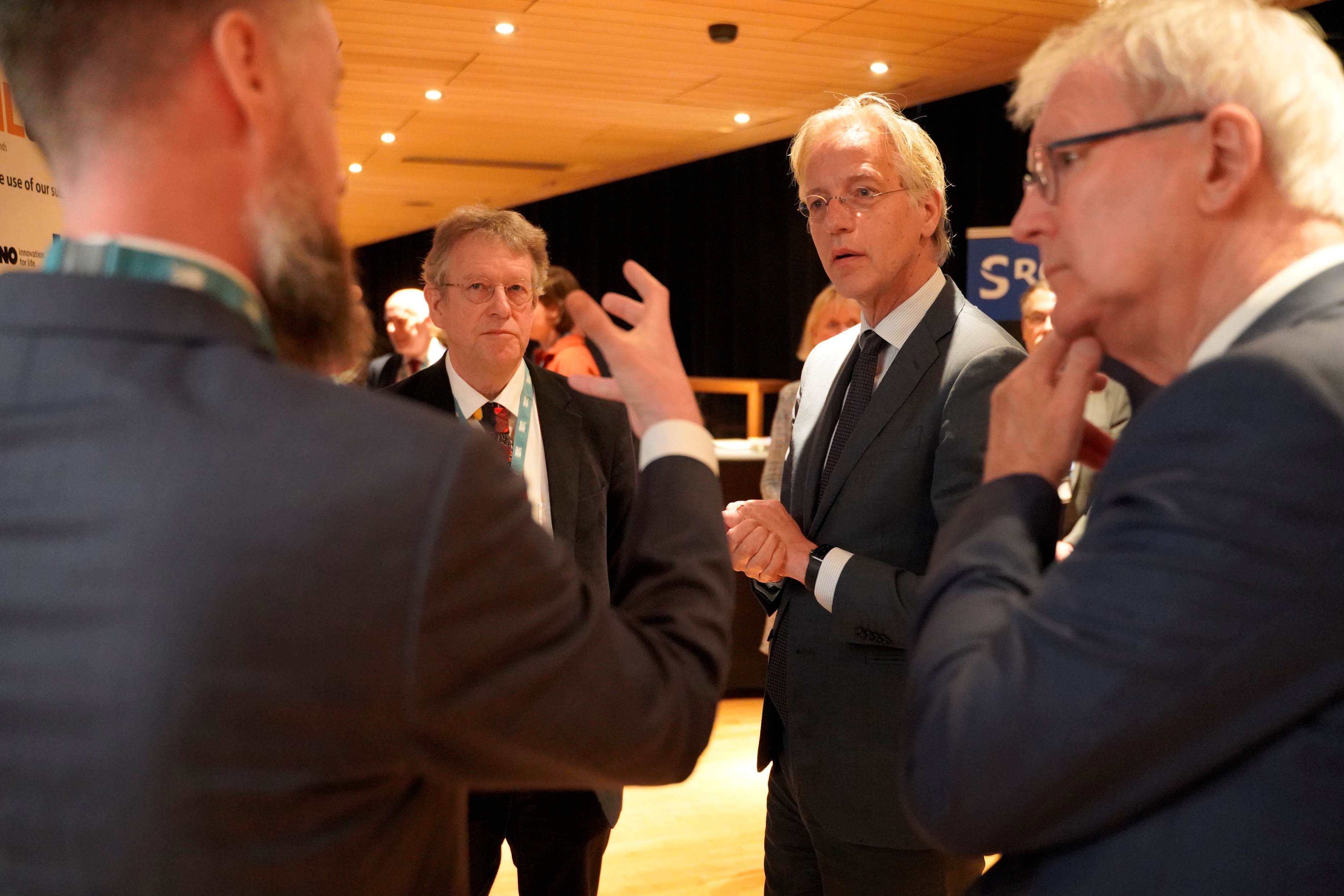 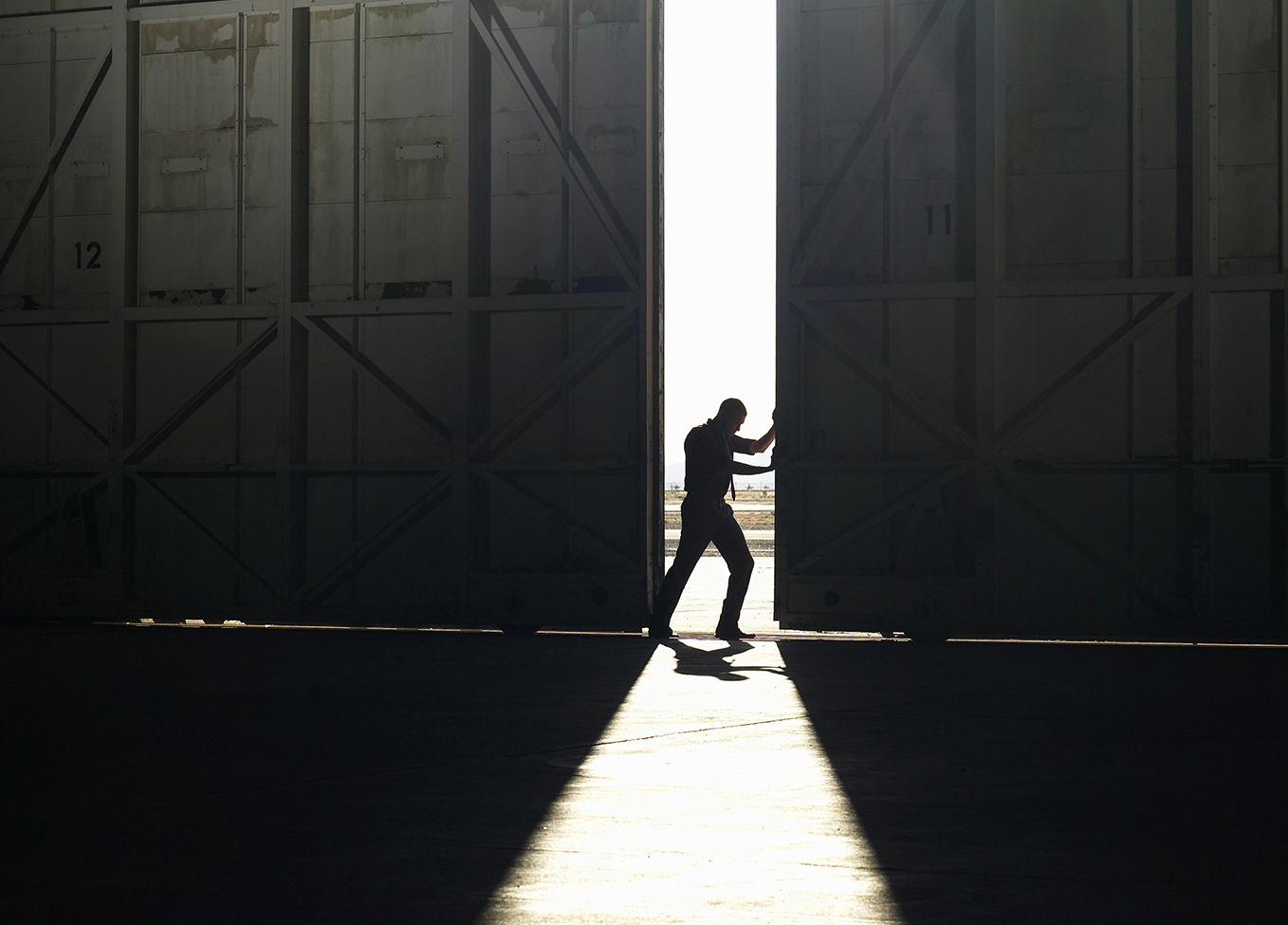 Improves the means for subsurface research
Facility access
Free of charge, (inter)national
EPOS-NL 	12 M€ in 2019-2024
EPOS-eNLarge	18 M€ in 2023-2028
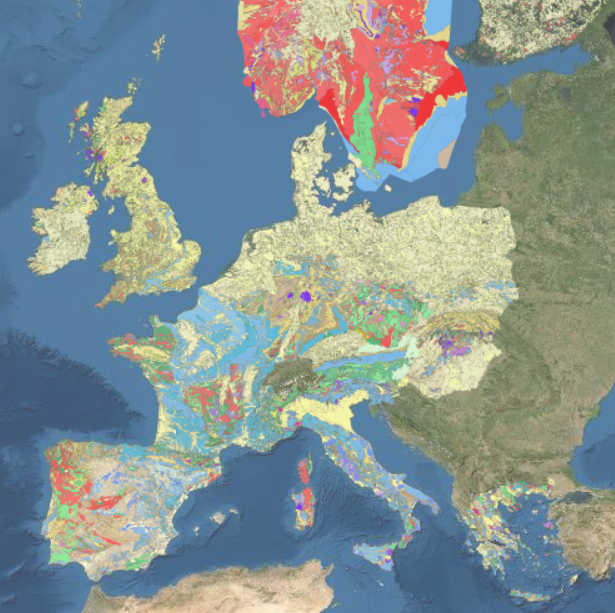 Data access
Through the EPOS data portal
Just awarded!(by Dutch Research Council NWO)
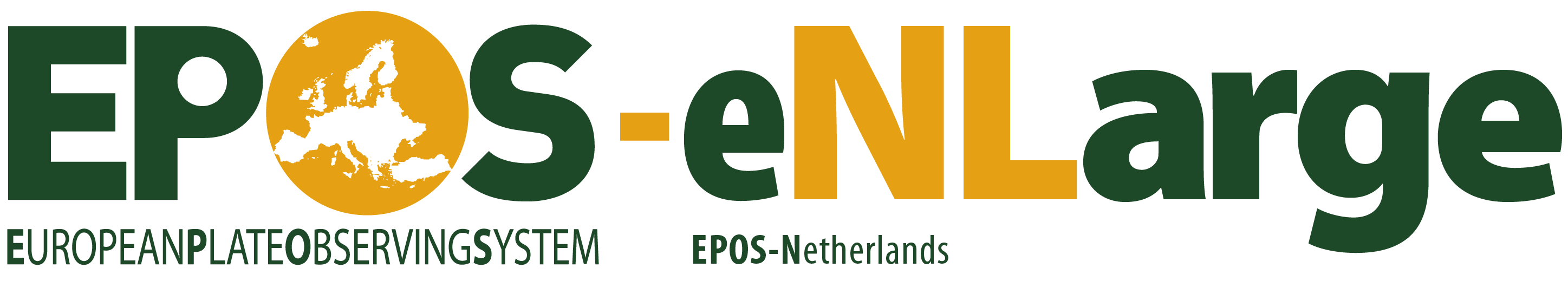 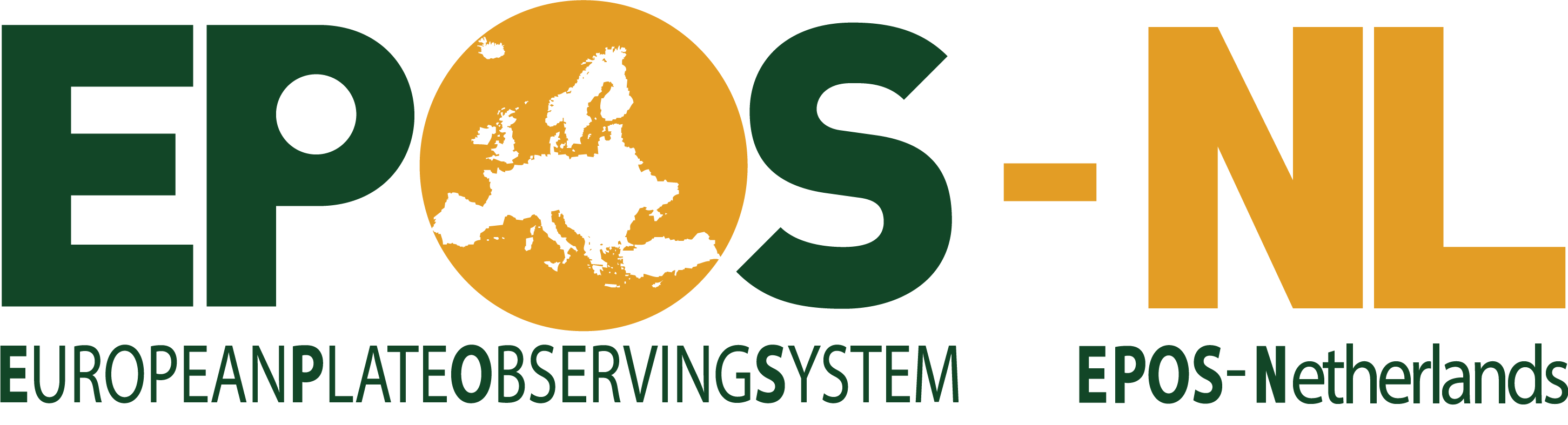 Bridging lab scales
to field scales
nm        mm        dm         m          hm
hm	              km                   global
Data and lab access
EPOS: European Plate Observing System

€ 5.8m
Imaging dynamics
MINT: Multi-scale Imaging and Tomography facility 
ESL: Earth Simulation Lab
€ 2.0m
Large scale experiments
RCSG: Rijswijk Centre for Sustainable Geo-energy 

€ 1.0m
Field monitoring
DSUEL: Delft Subsurface Urban Energy Lab
ORFEUS: Fibre optics
€ 8.8m
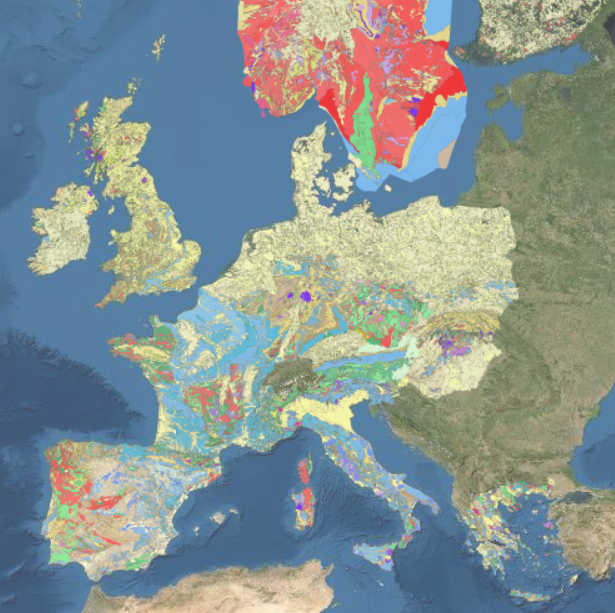 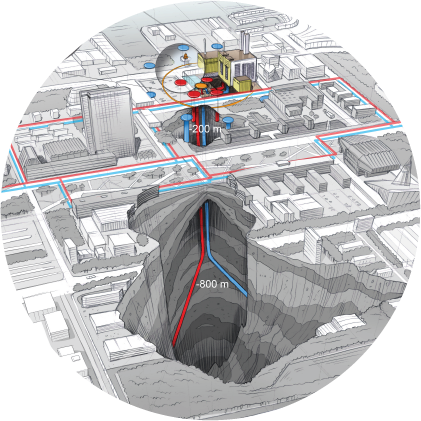 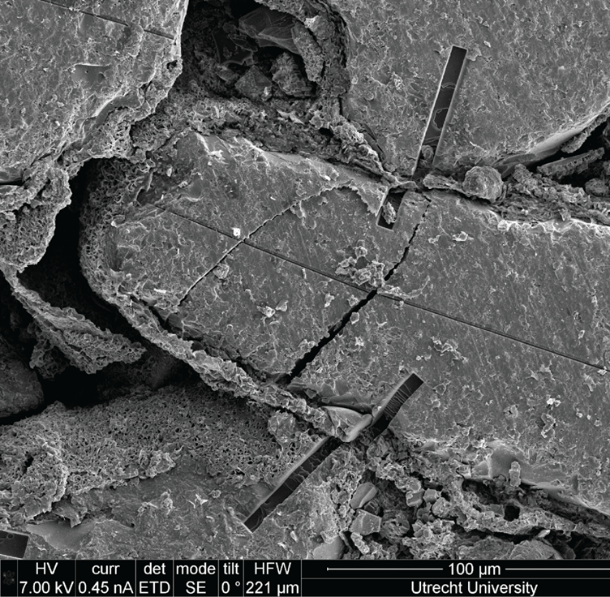 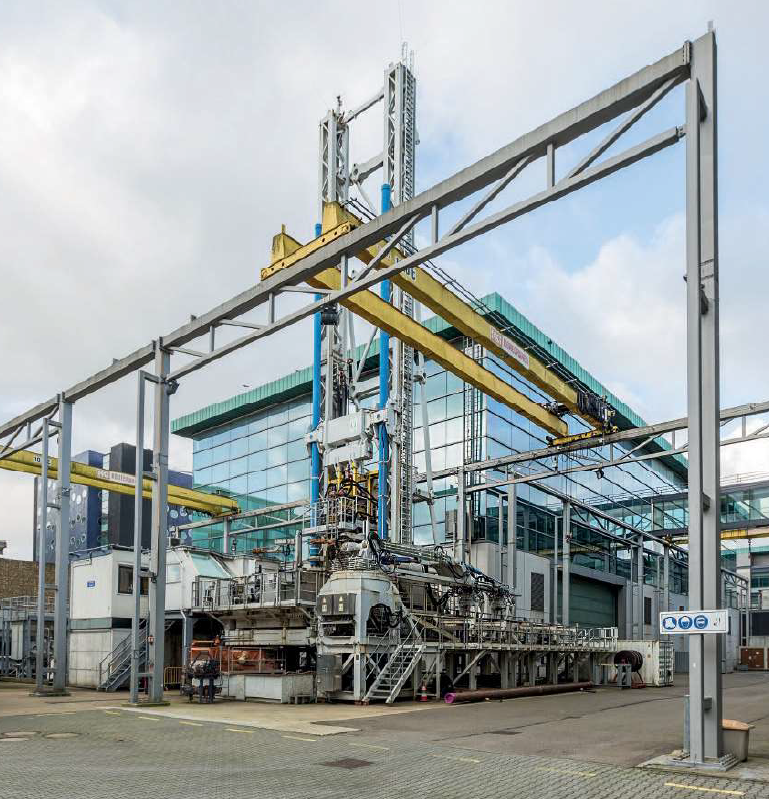 7
[Speaker Notes: We will enable scientific breakthroughs in terms of:
Say something about the individual facilities: 
	Earth Simulation Lab and the Multi-scale Imaging and Tomography facility (MINT) 
	Rijswijk Centre for Sustainable Geo-energy (RCSG)
	Delft Subsurface Urban Energy Lab (DSUEL) 
Data sharing is vital]
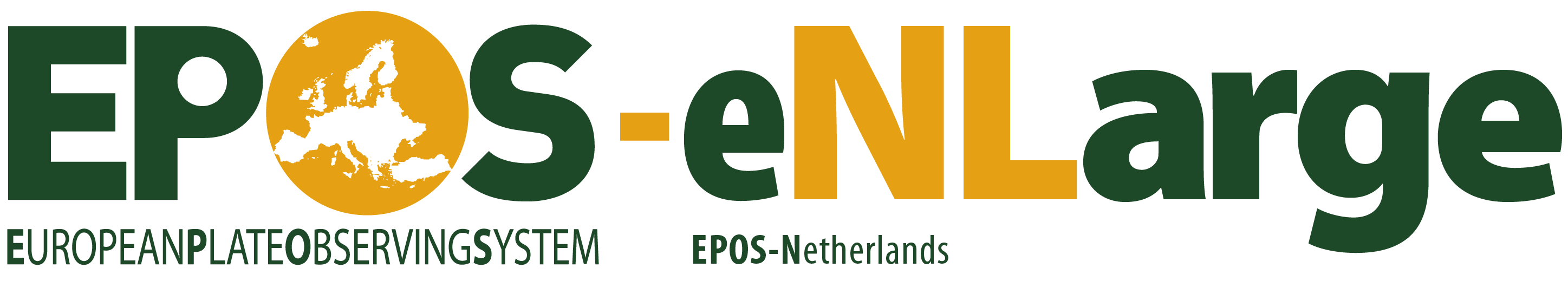 Bridging lab scales
to field scales
nm        mm        dm         m          hm
hm	              km                   global
Data and lab access
EPOS: European Plate Observing System

€ 5.8m
Imaging dynamics
MINT: Multi-scale Imaging and Tomography facility 
ESL: Earth Simulation Lab
€ 2.0m
Large scale experiments
RCSG: Rijswijk Centre for Sustainable Geo-energy 

€ 1.0m
Field monitoring
DSUEL: Delft Subsurface Urban Energy Lab
ORFEUS: Fibre optics
€ 8.8m
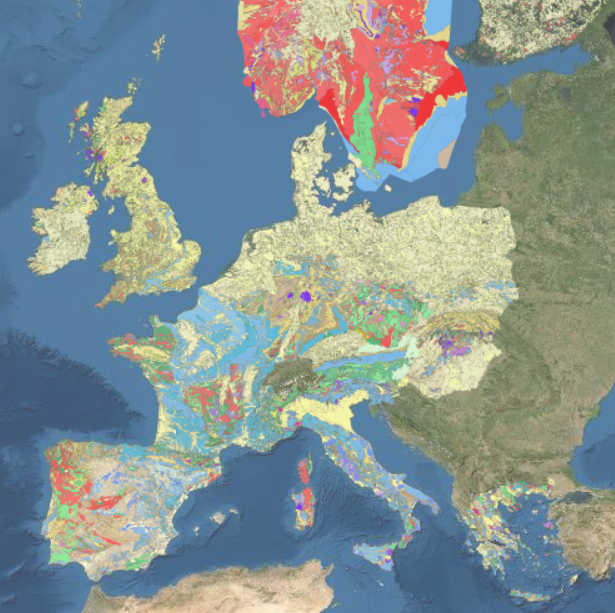 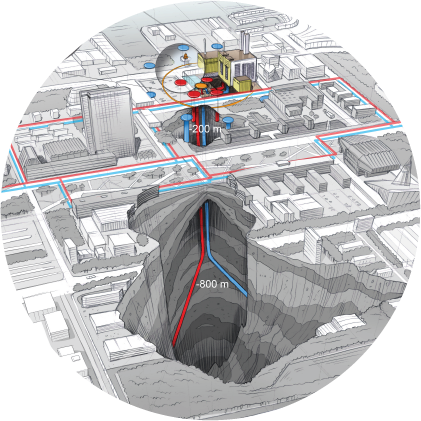 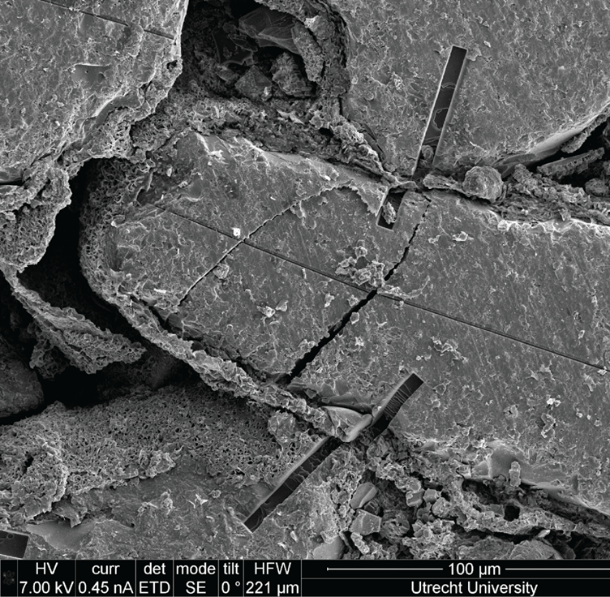 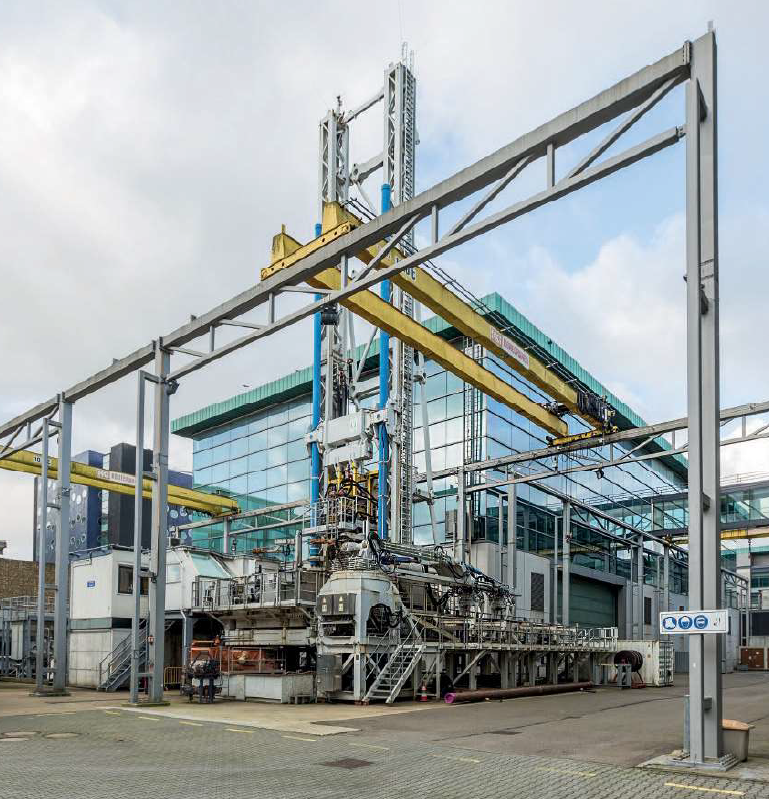 8
[Speaker Notes: We will enable scientific breakthroughs in terms of:
Say something about the individual facilities: 
	Earth Simulation Lab and the Multi-scale Imaging and Tomography facility (MINT) 
	Rijswijk Centre for Sustainable Geo-energy (RCSG)
	Delft Subsurface Urban Energy Lab (DSUEL) 
Data sharing is vital]
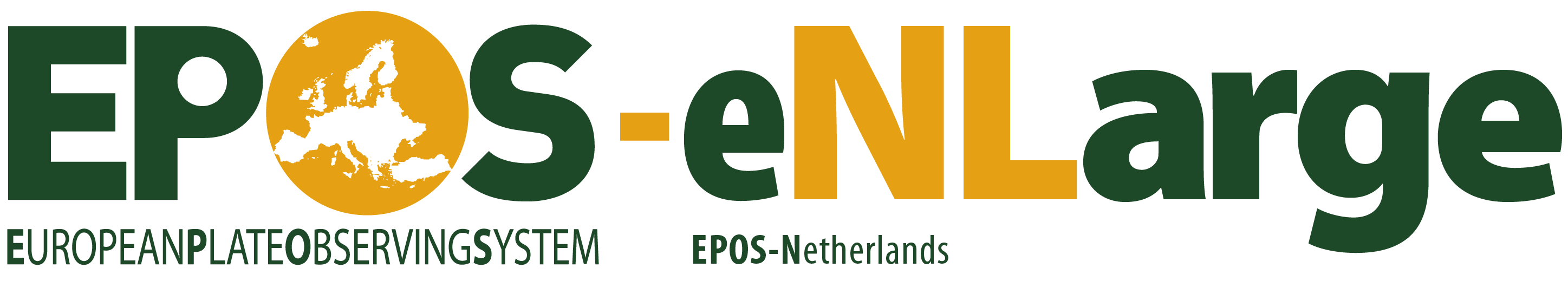 Bridging lab scales
to field scales
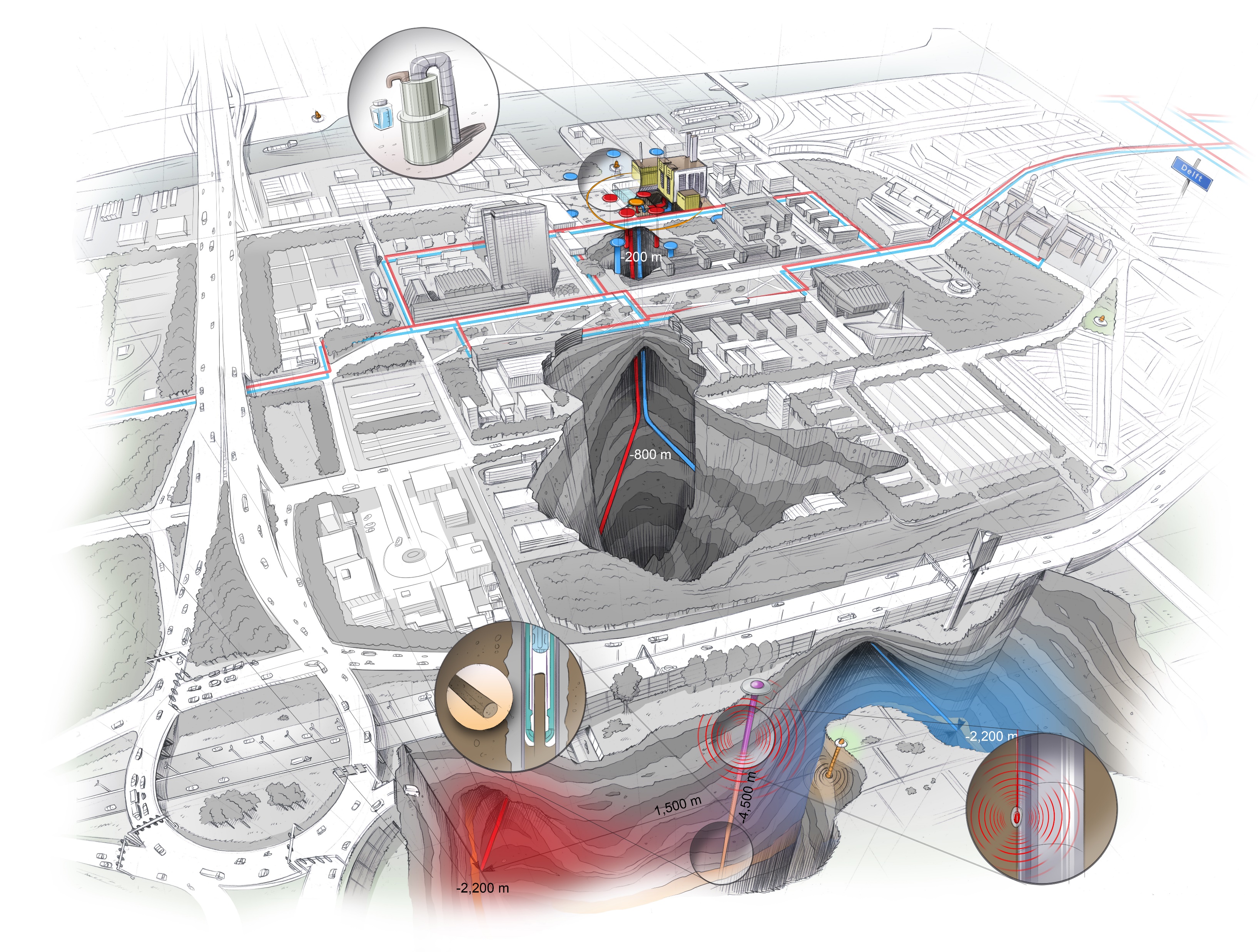 Geothermal doublet drilled in Summer ‘23
In coming years
EPOS-eNLarge will contribute <4.5 km deep, monitoring well
9
[Speaker Notes: We will enable scientific breakthroughs in terms of:
Say something about the individual facilities: 
	Earth Simulation Lab and the Multi-scale Imaging and Tomography facility (MINT) 
	Rijswijk Centre for Sustainable Geo-energy (RCSG)
	Delft Subsurface Urban Energy Lab (DSUEL) 
Data sharing is vital]
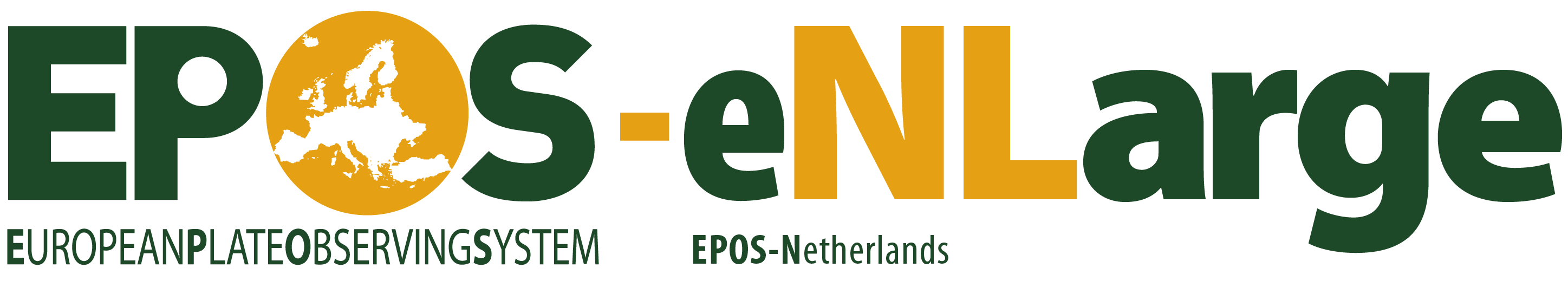 Bridging lab scales
to field scales
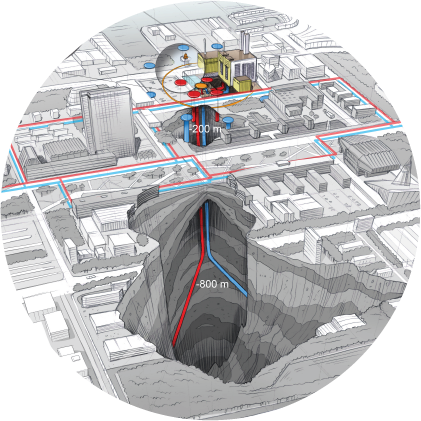 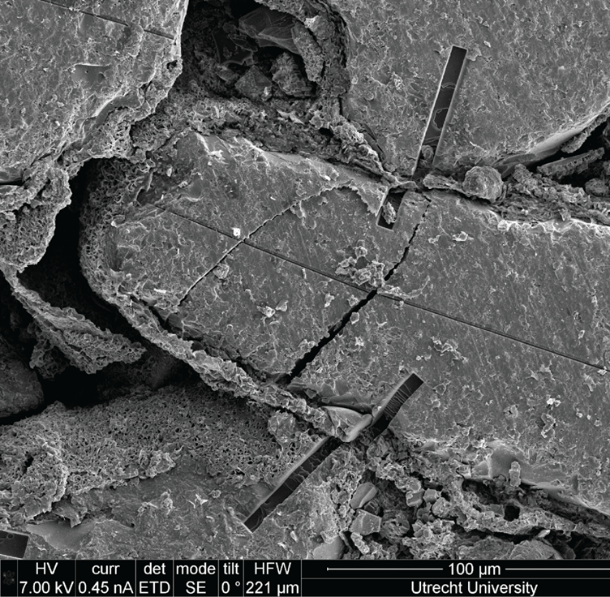 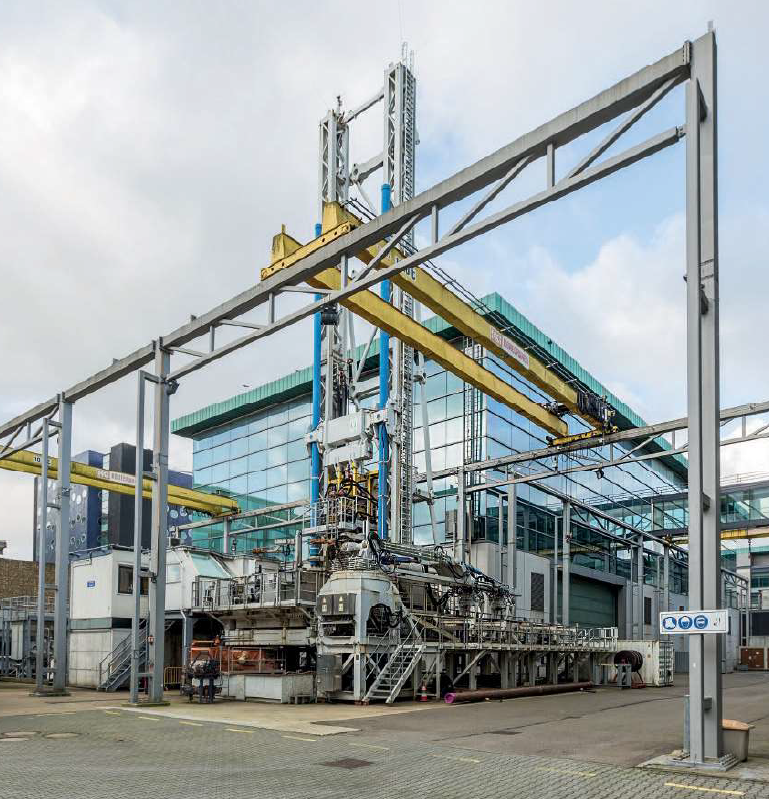 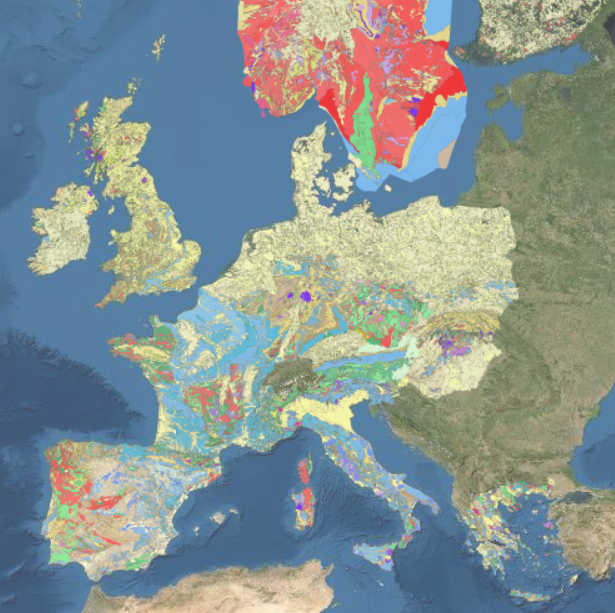 www.EPOS-NL.nl
10
[Speaker Notes: We will enable scientific breakthroughs in terms of:
Say something about the individual facilities: 
	Earth Simulation Lab and the Multi-scale Imaging and Tomography facility (MINT) 
	Rijswijk Centre for Sustainable Geo-energy (RCSG)
	Delft Subsurface Urban Energy Lab (DSUEL) 
Data sharing is vital]
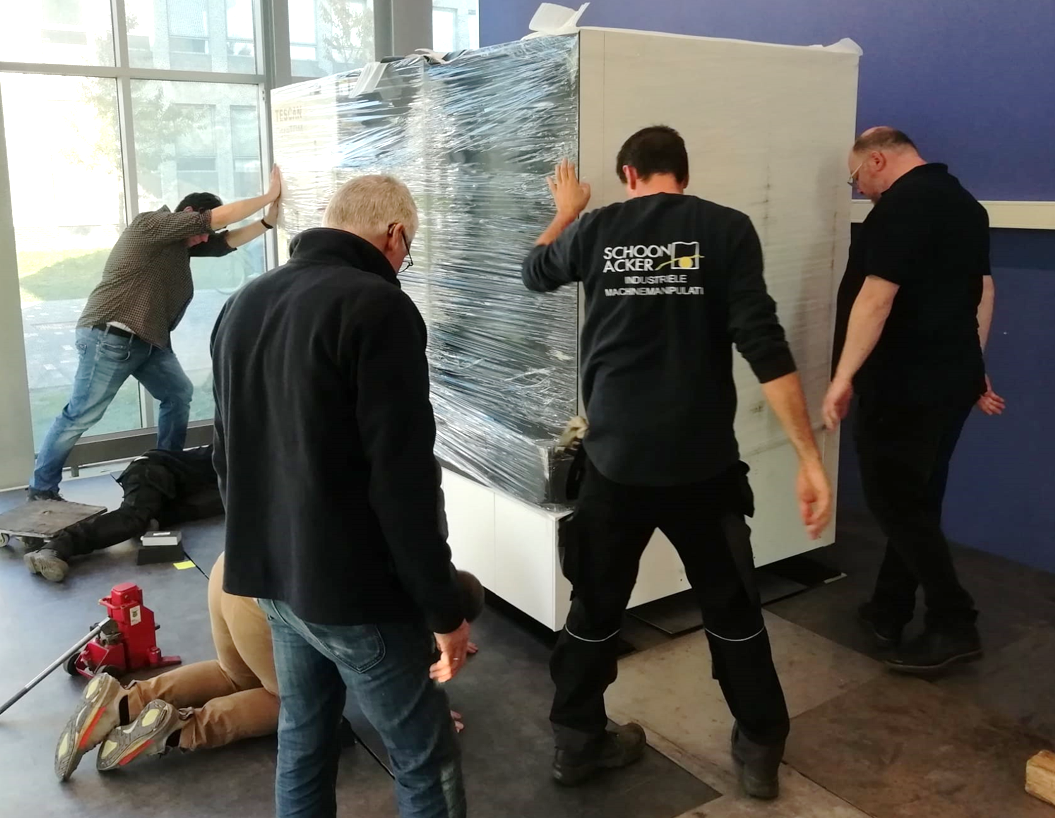 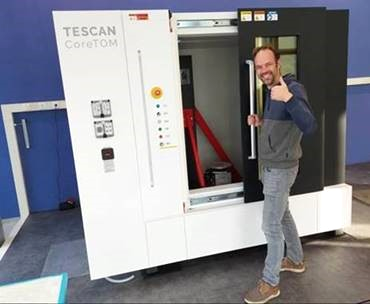 Facility development
(here: new CT scanner in Delft)
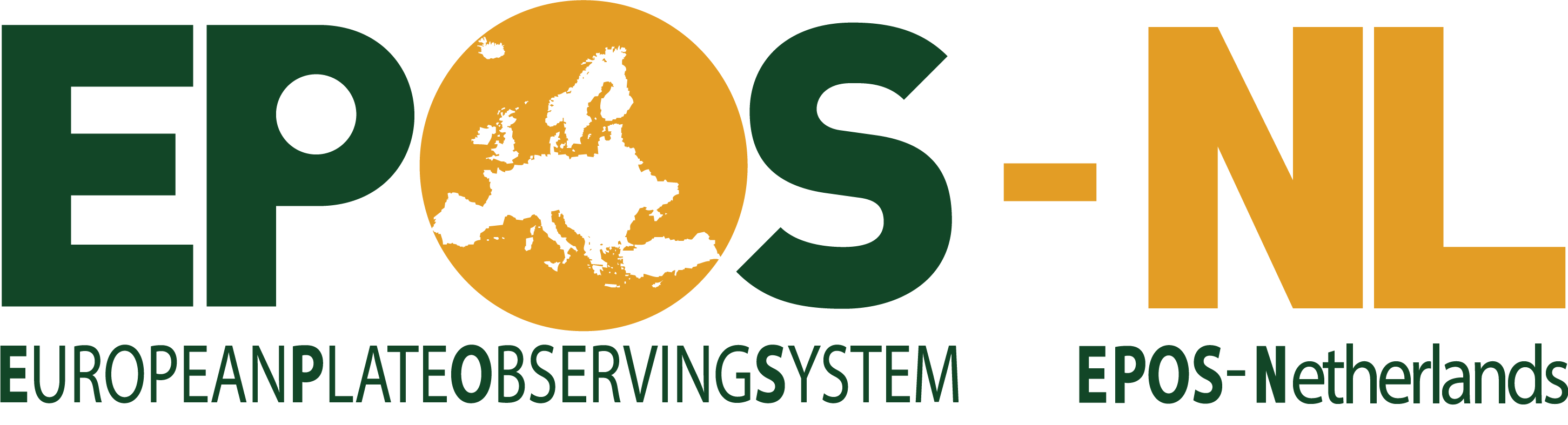 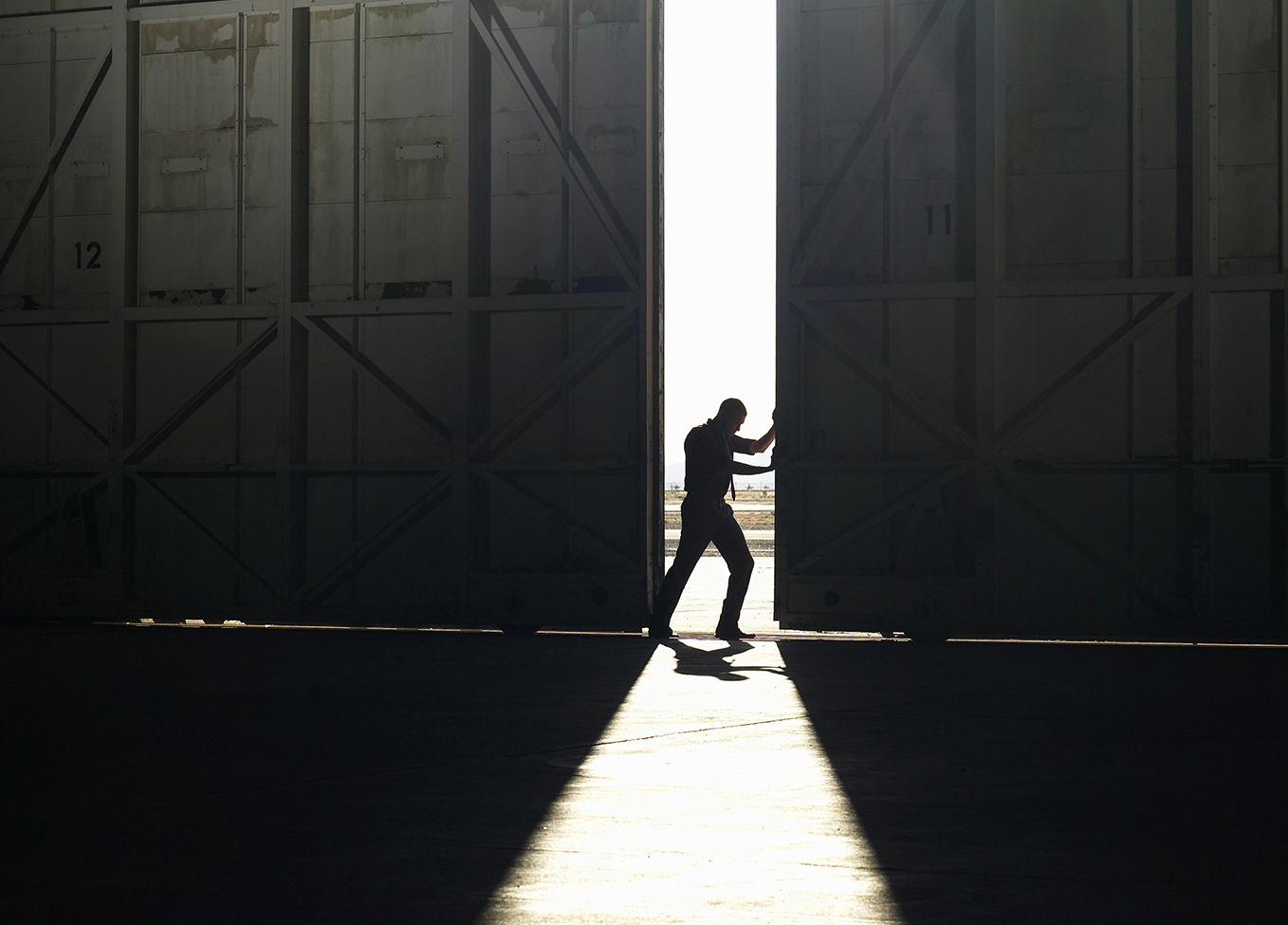 Improves the means for subsurface research
Facility access
Free of charge, (inter)national
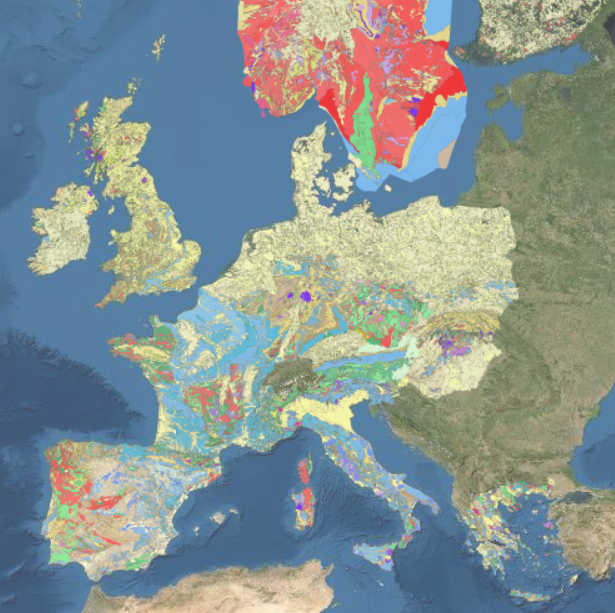 Data access
Through the European data portal
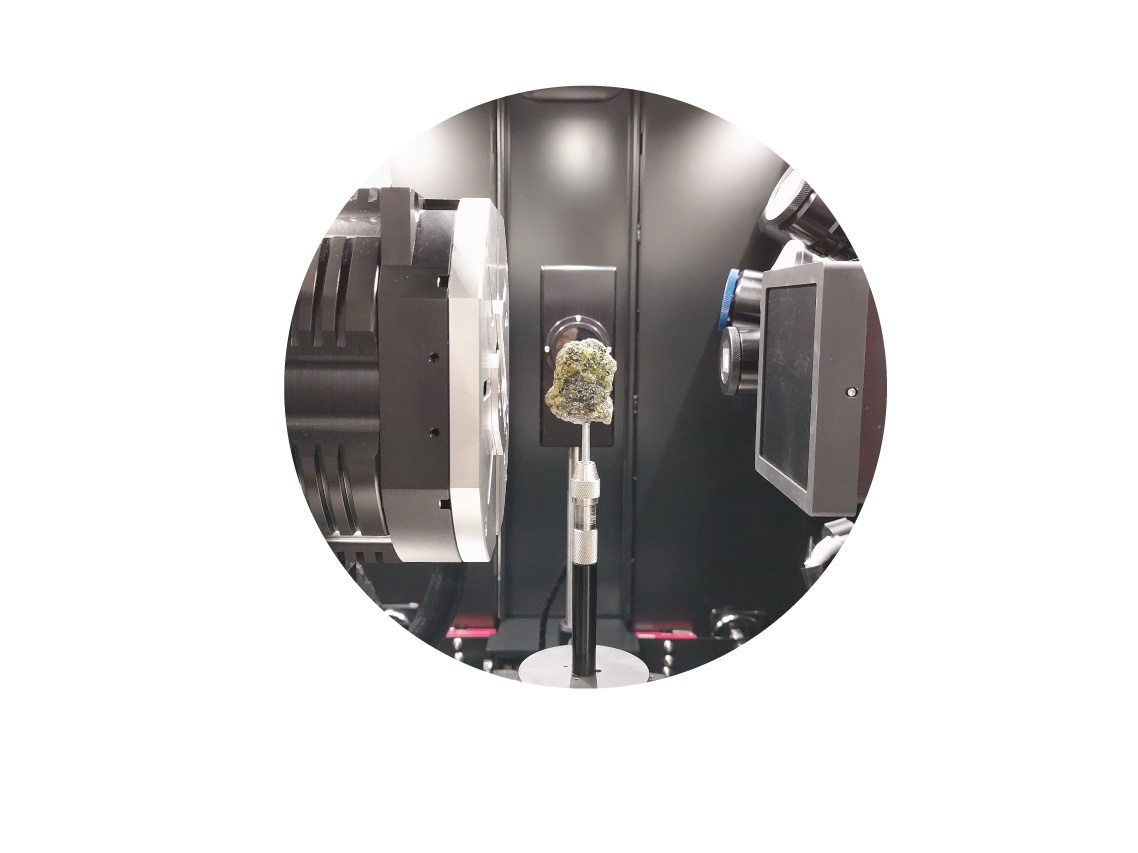 Facility Access
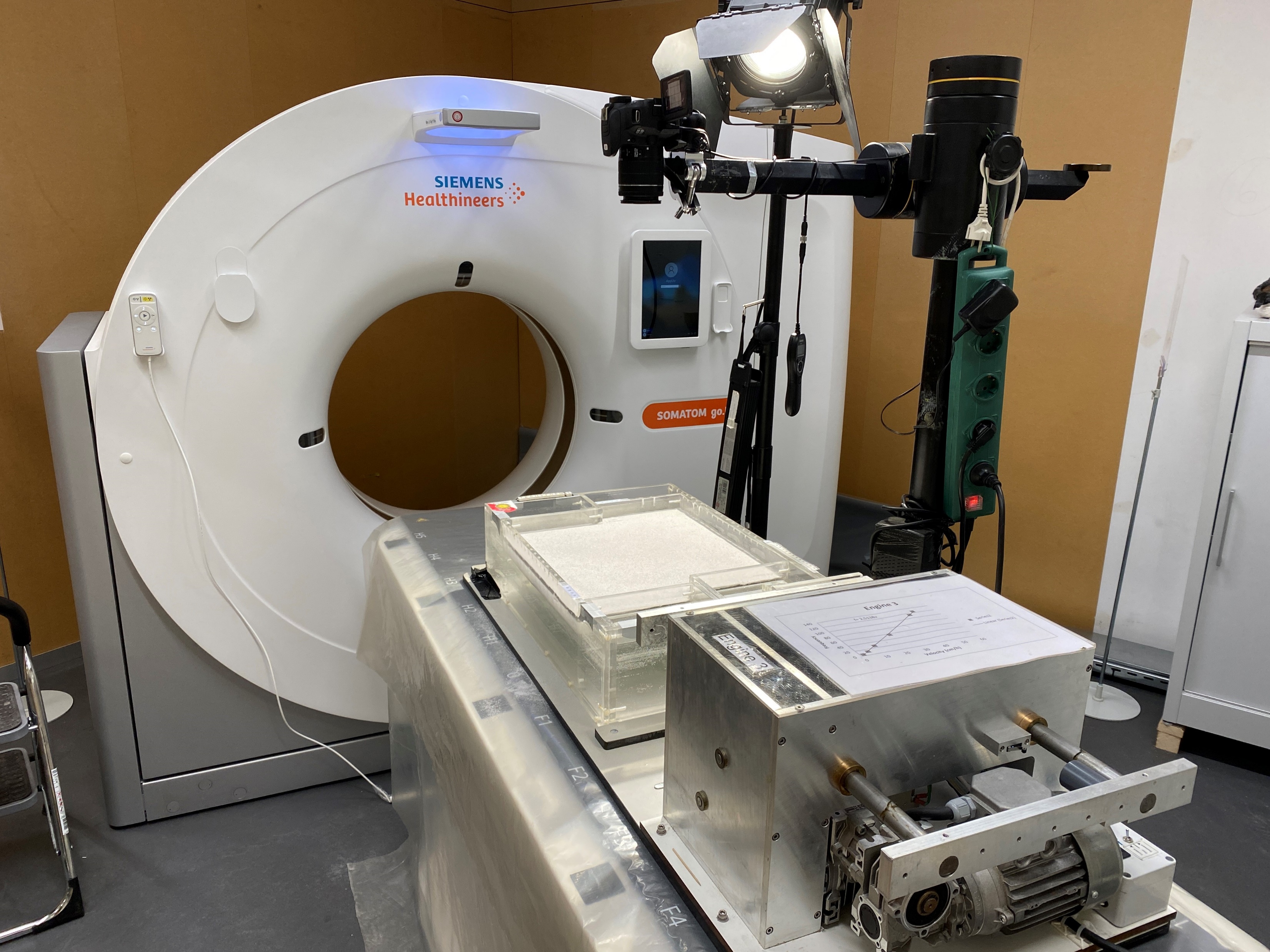 Free of charge access to Earth scientific research labs in the Netherlands
Tectonic modelling lab (UU)
High Pressure and Temperature lab (UU)
Porous Media Lab (UU)
Delft Petrophysics Lab (TUD)
Multi-scale Imaging and Tomography (UU+TUD)
Rijswijk Centre for Sustainable Geo-energy (TNO)
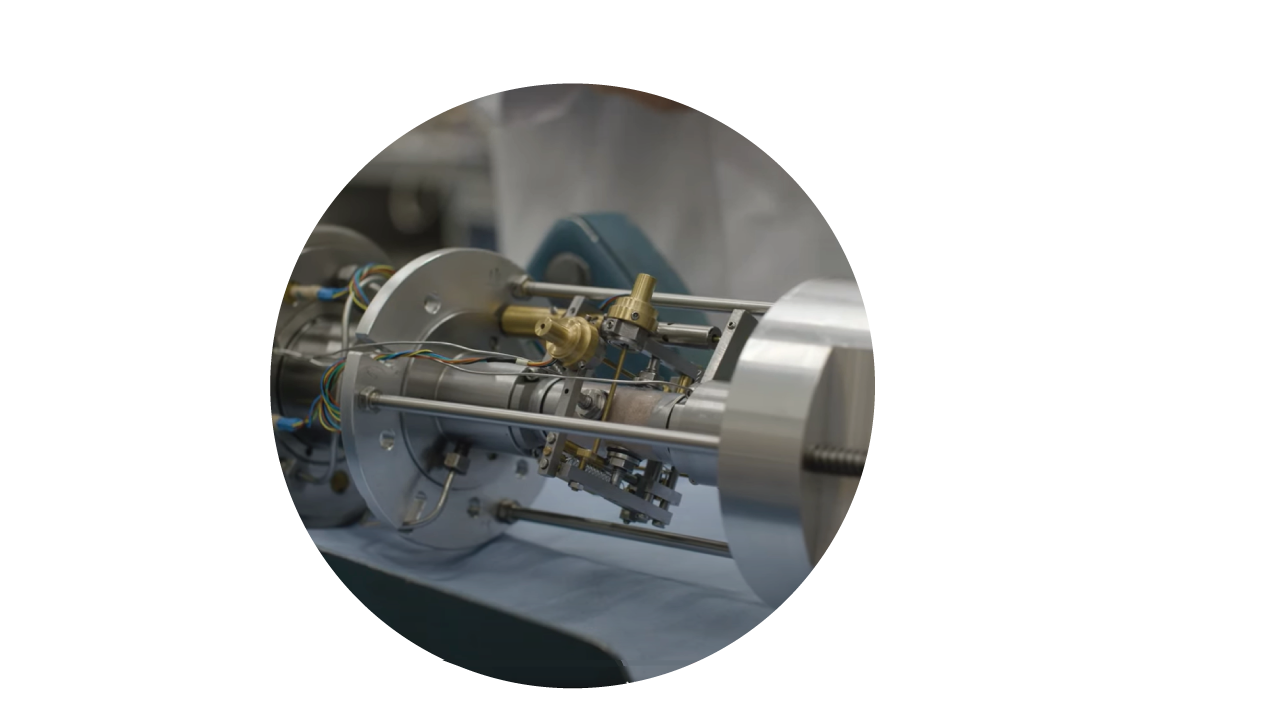 In 2023, the labs at UU and TUD provided 542 days of access to external researchers
 Of which196 days through EPOS-NL
Includes travel + accommodation 
expertise + support
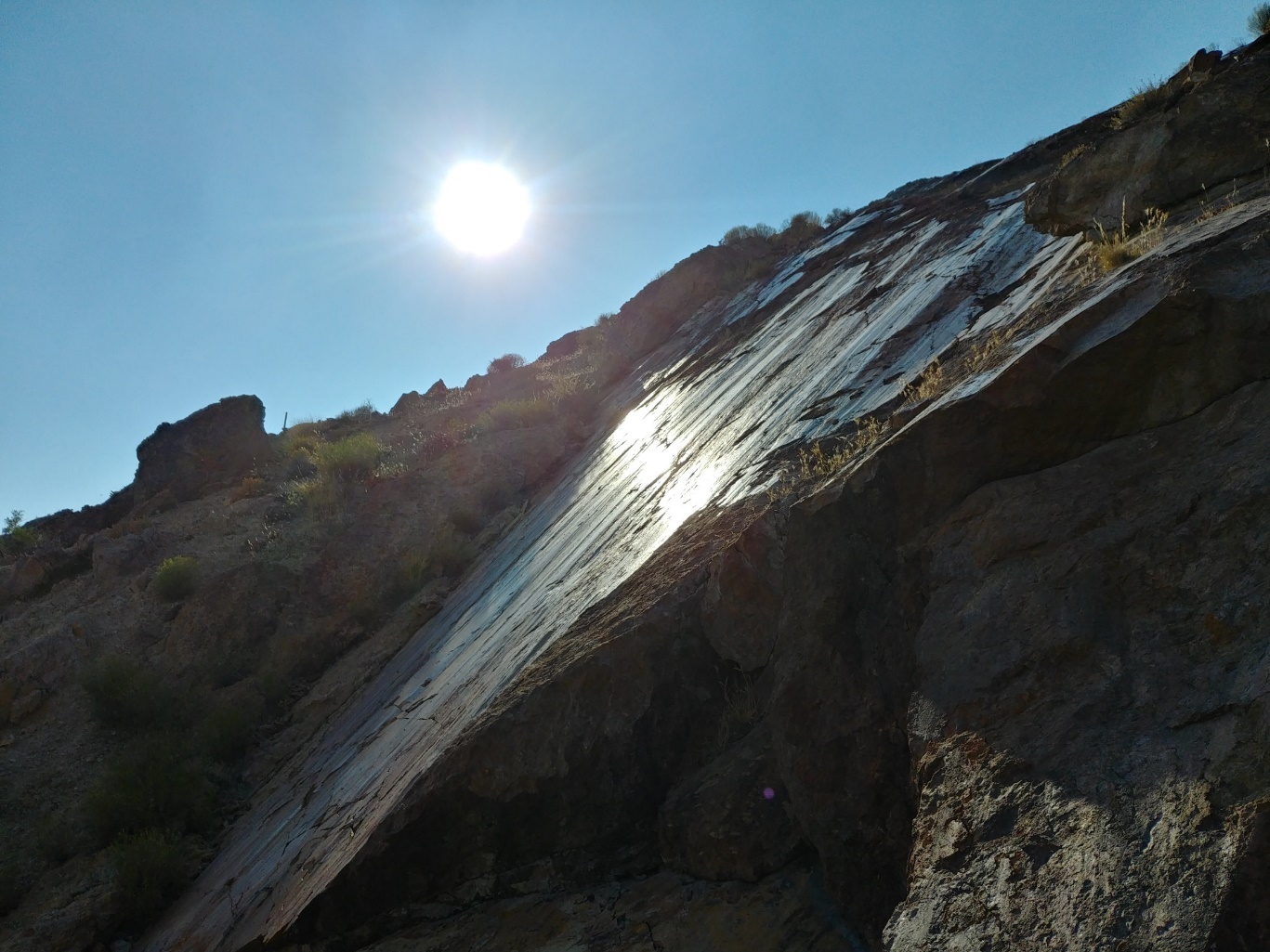 What do you want to do?
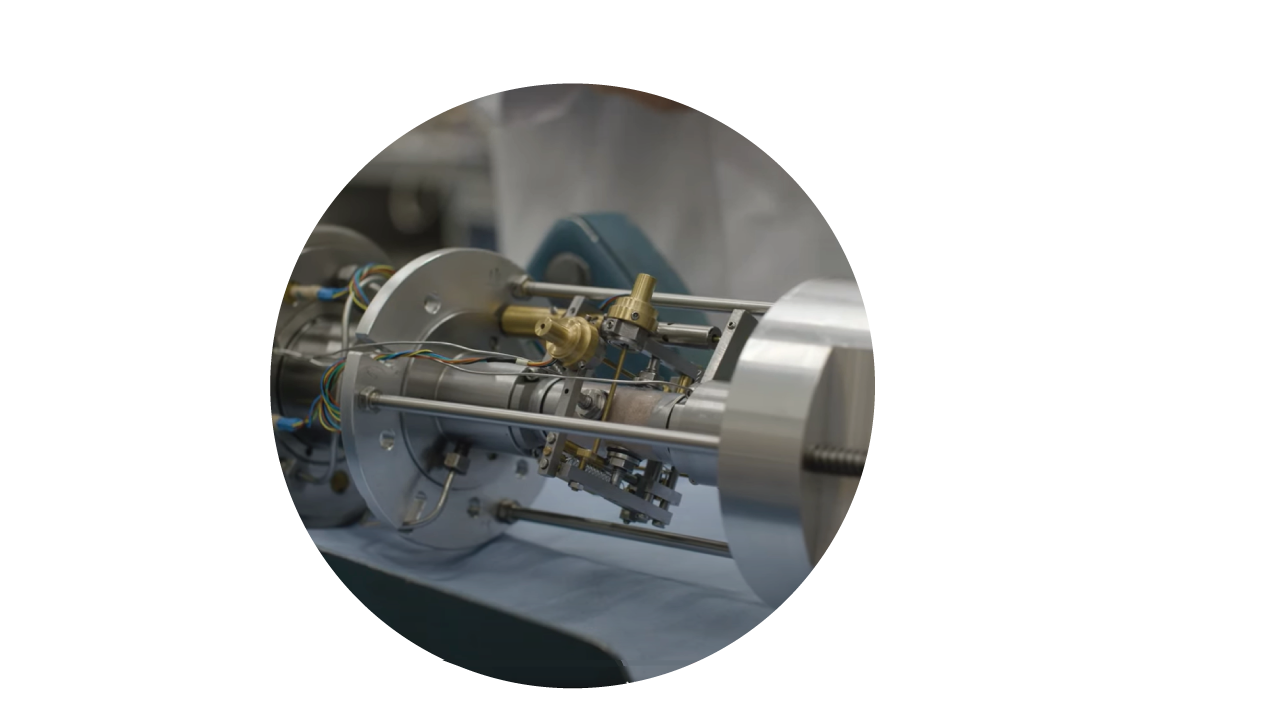 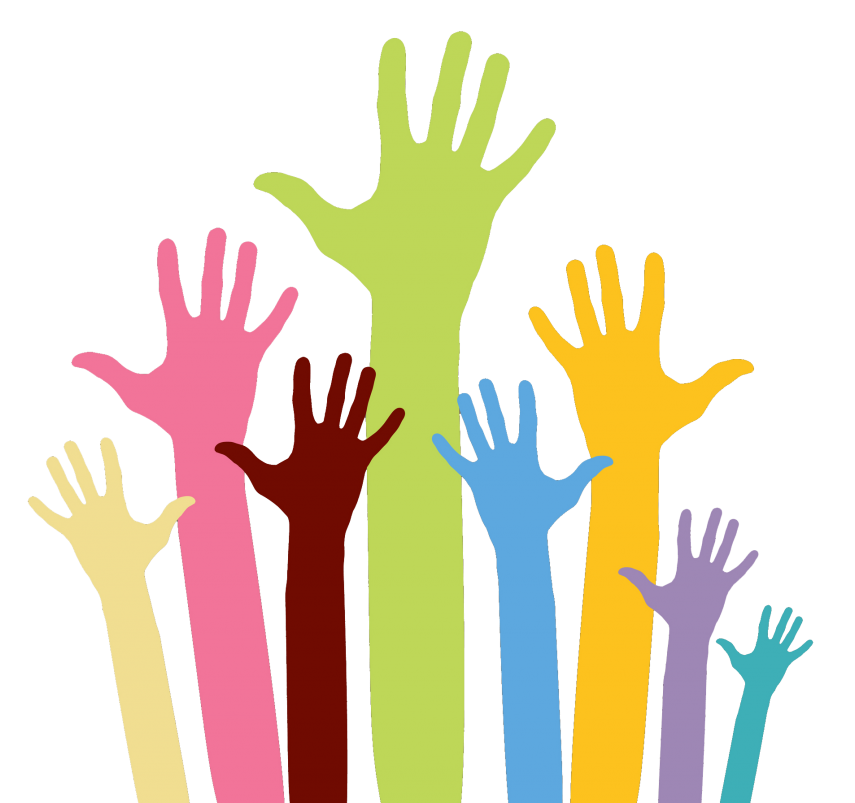 “Experimental rock mechanics and transport”
Lab experiments at crustal P/T conditions
Quantify rock/fault strength
Explore time-dependent deformation
Analyze permeability evolution during deformation
Benchmark your model with data from natural samples
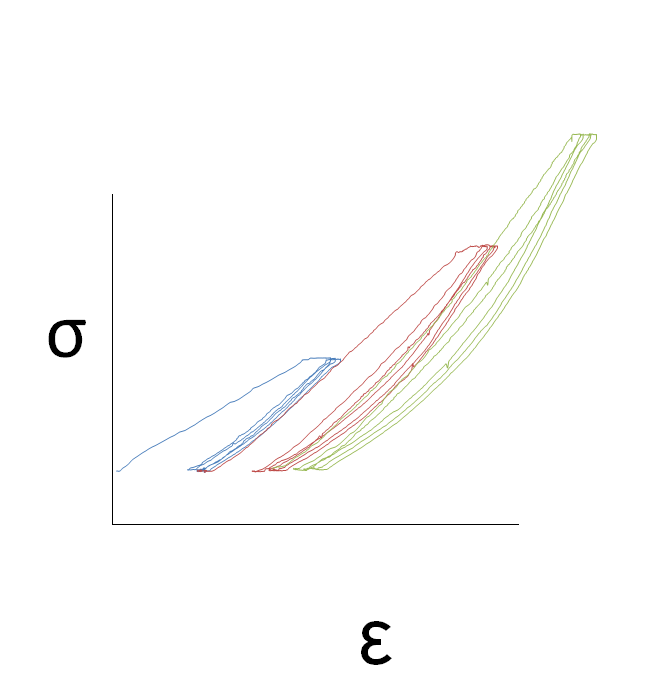 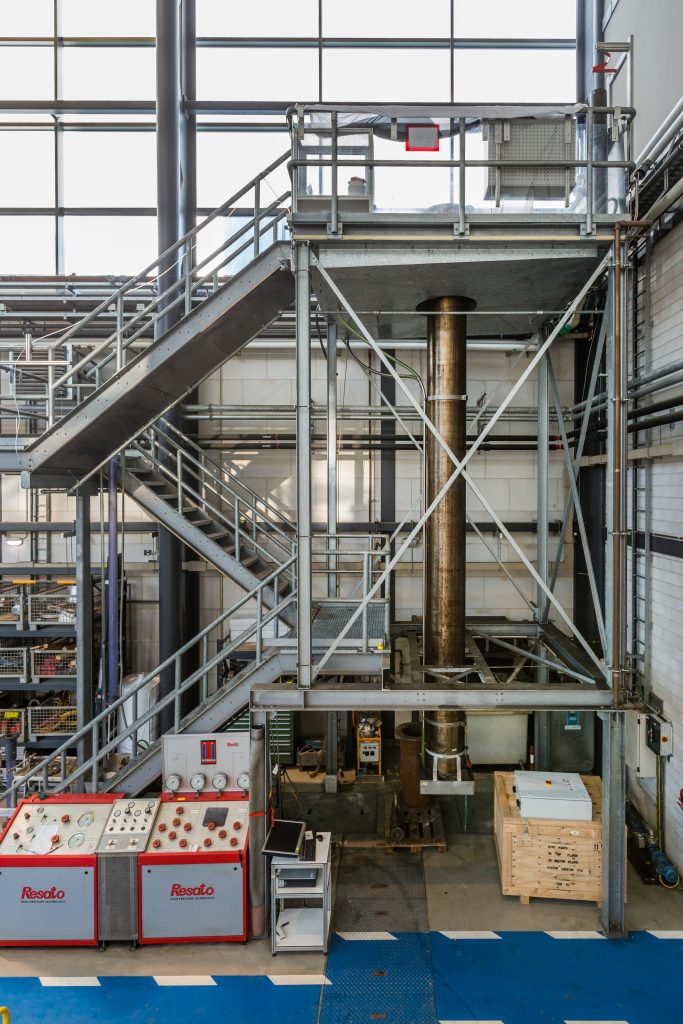 What do you want to do?
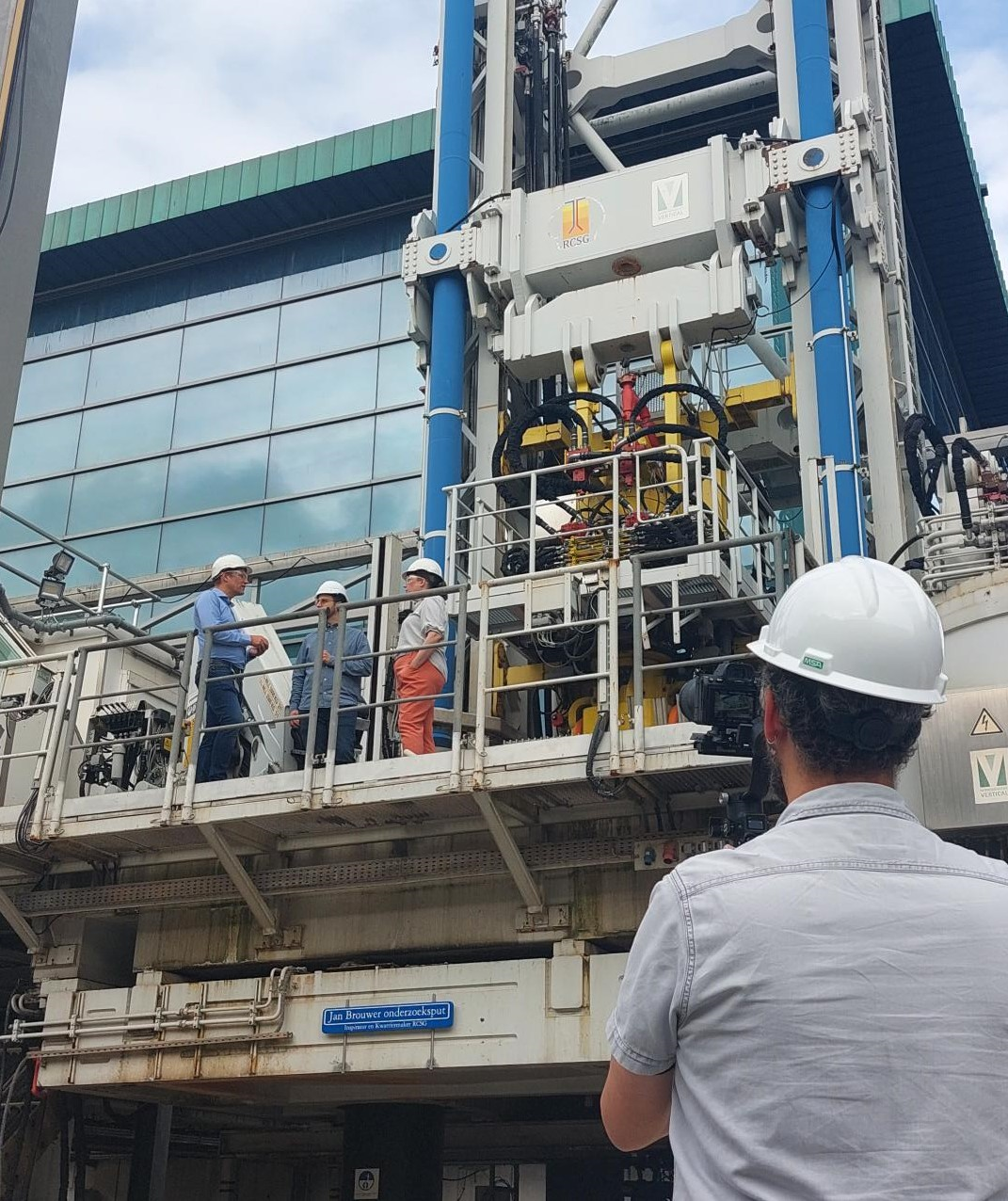 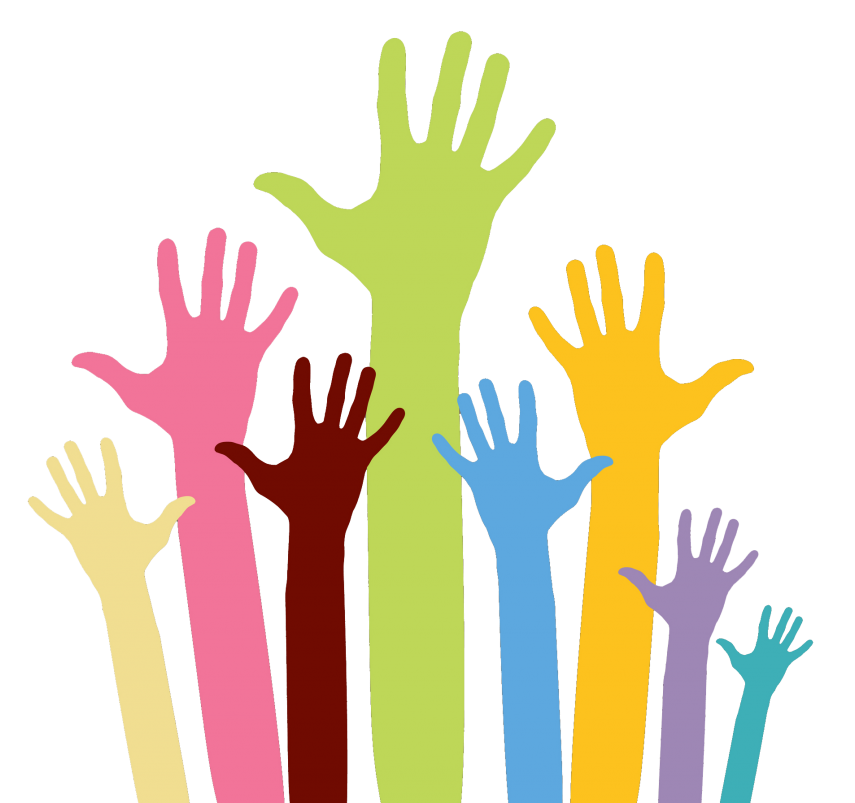 “Large-scale compression and fluid transport”
Long-range fluid transport testing and particle tracking
Upscaling rock mechanics:
Hydrostatic compression of 6m tall core
Axial compression of 0.5m diameter samples 
Drilling simulation (physical)
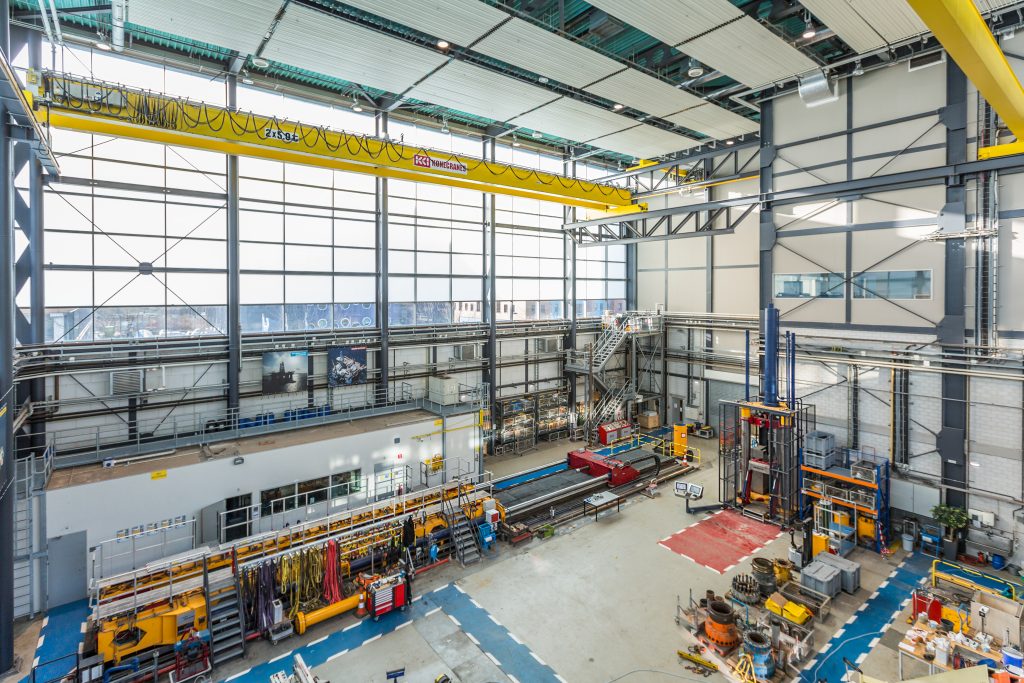 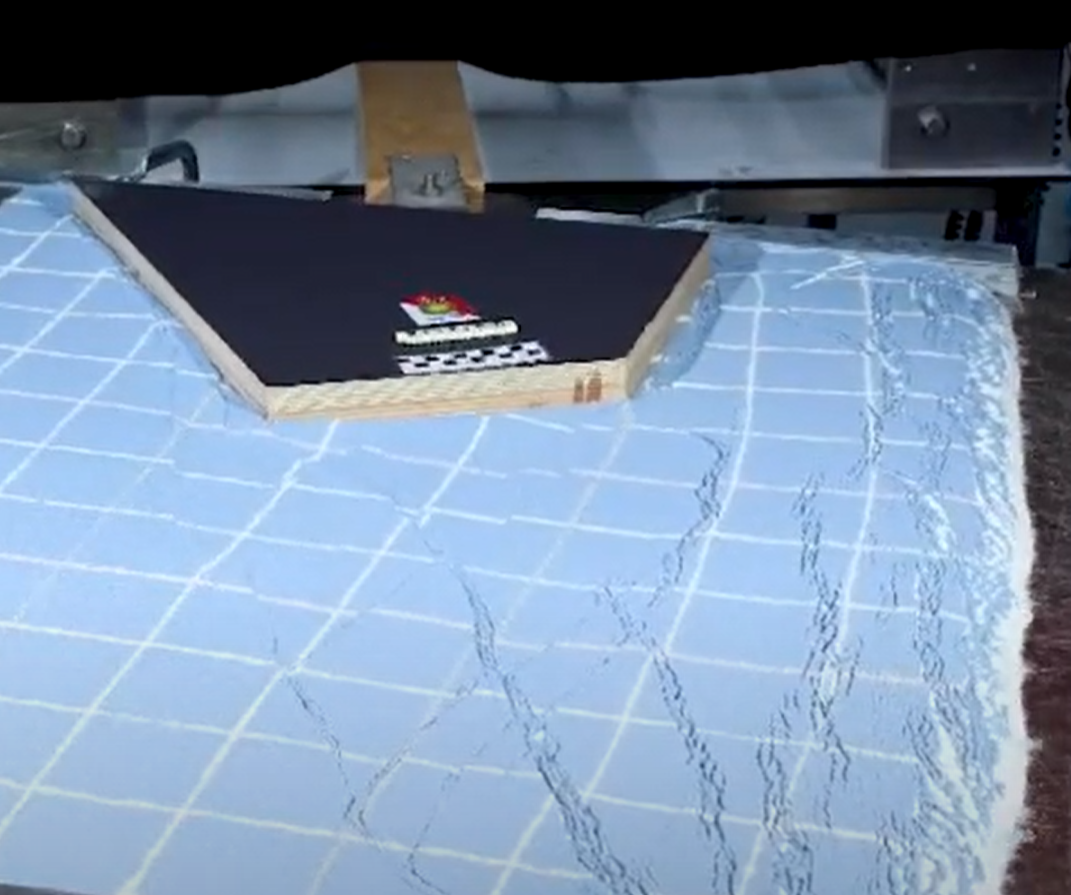 What do you want to do?
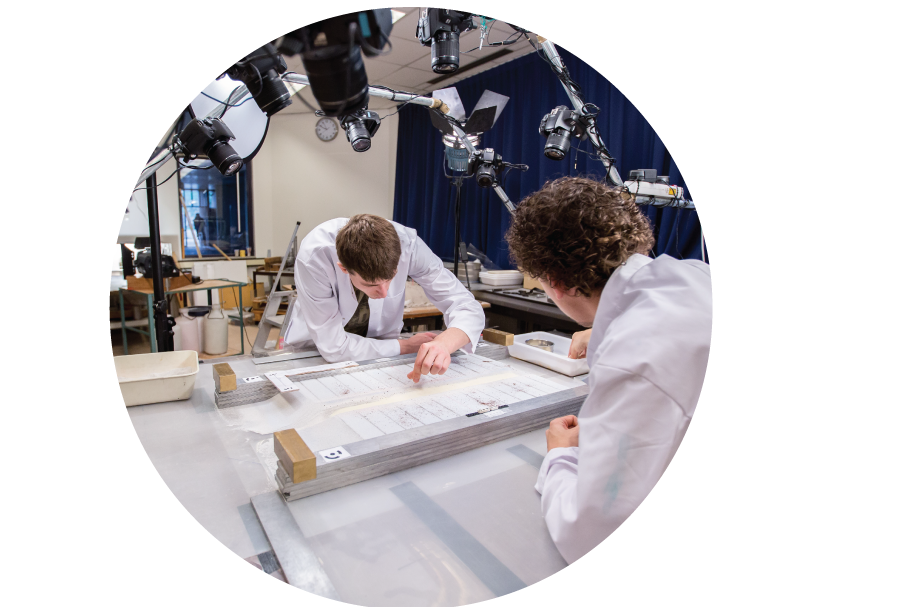 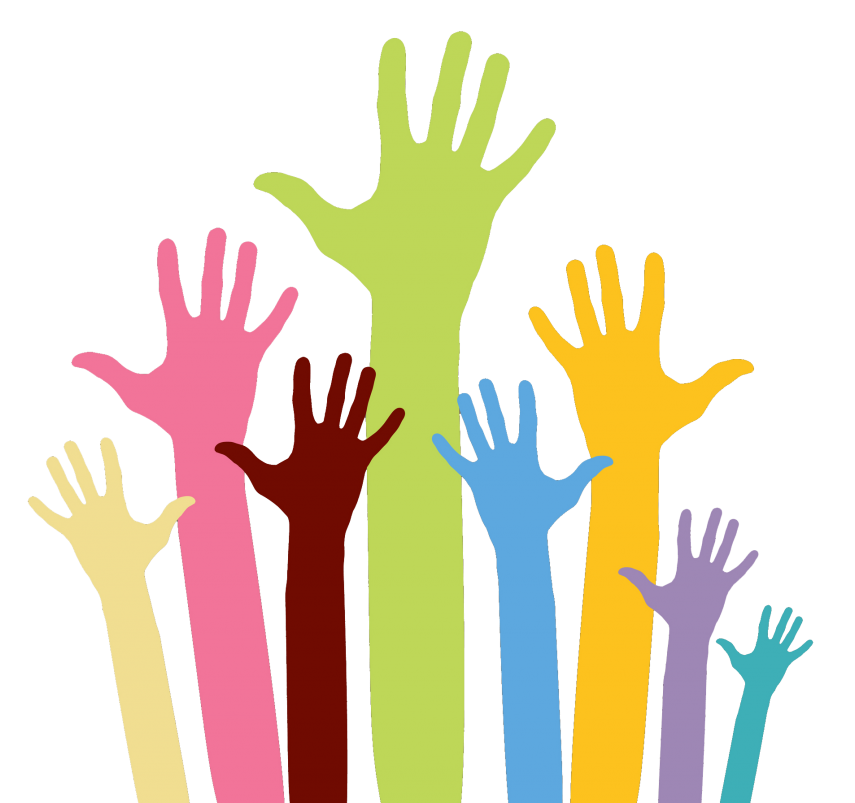 “Analogue modelling of tectonic processes”
Scaled-down models of deforming crust or lithosphere
2D/3D monitoring of model evolution
Explore processes underlying deformation
Why and where do faults form?
Study sedimentary basins during mountain building
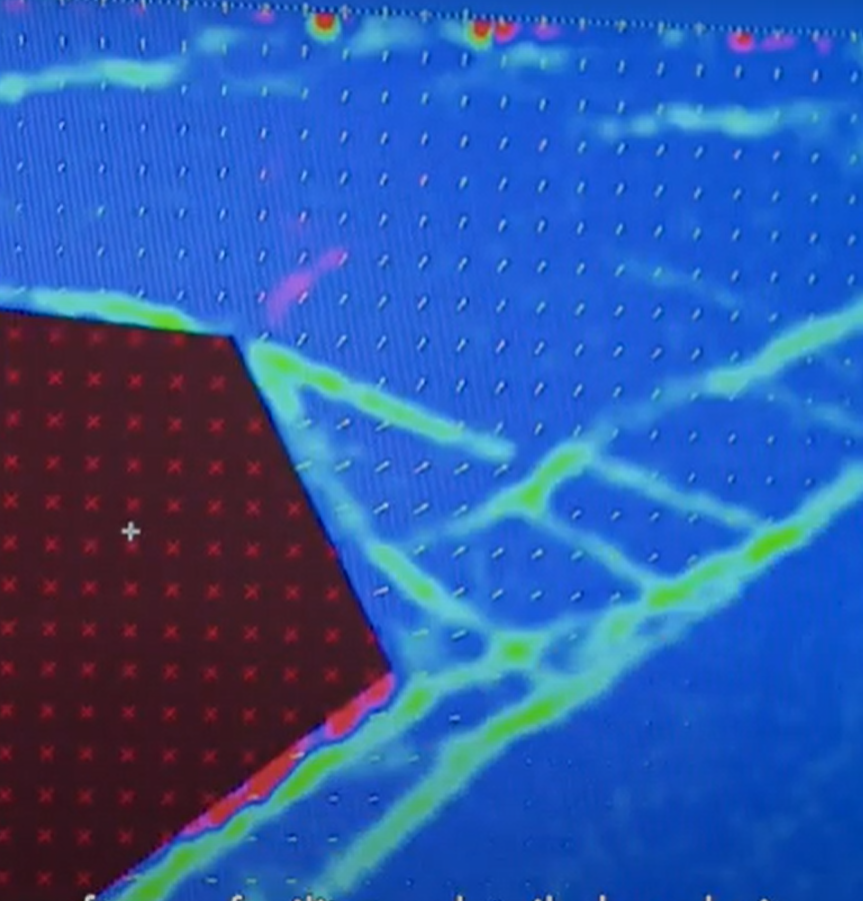 What do you want to do?
Multi-scale, multi-dimensional, correlative characterization 
Automated mapping of crystal defects and orientation
Identify micro/nano-processes governing lab or field behavior
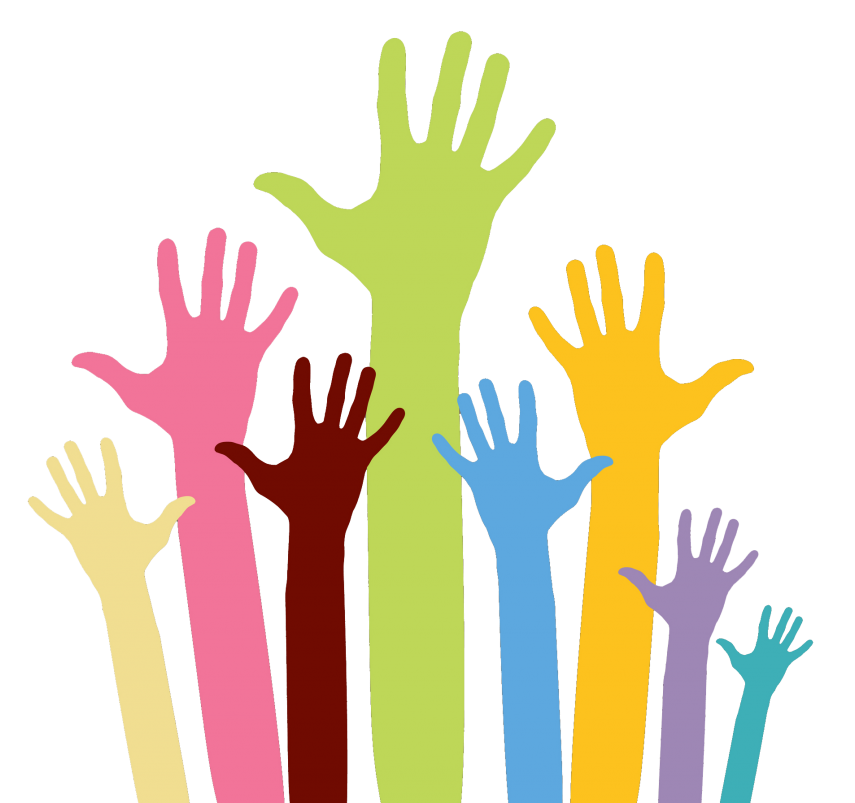 “Microscopy and tomography”
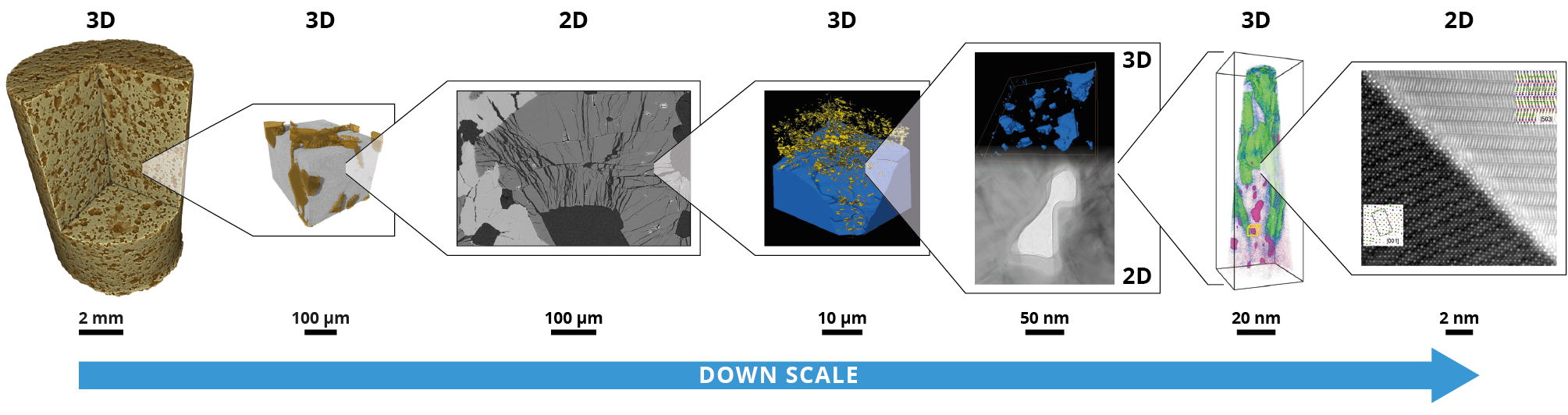 Down scale
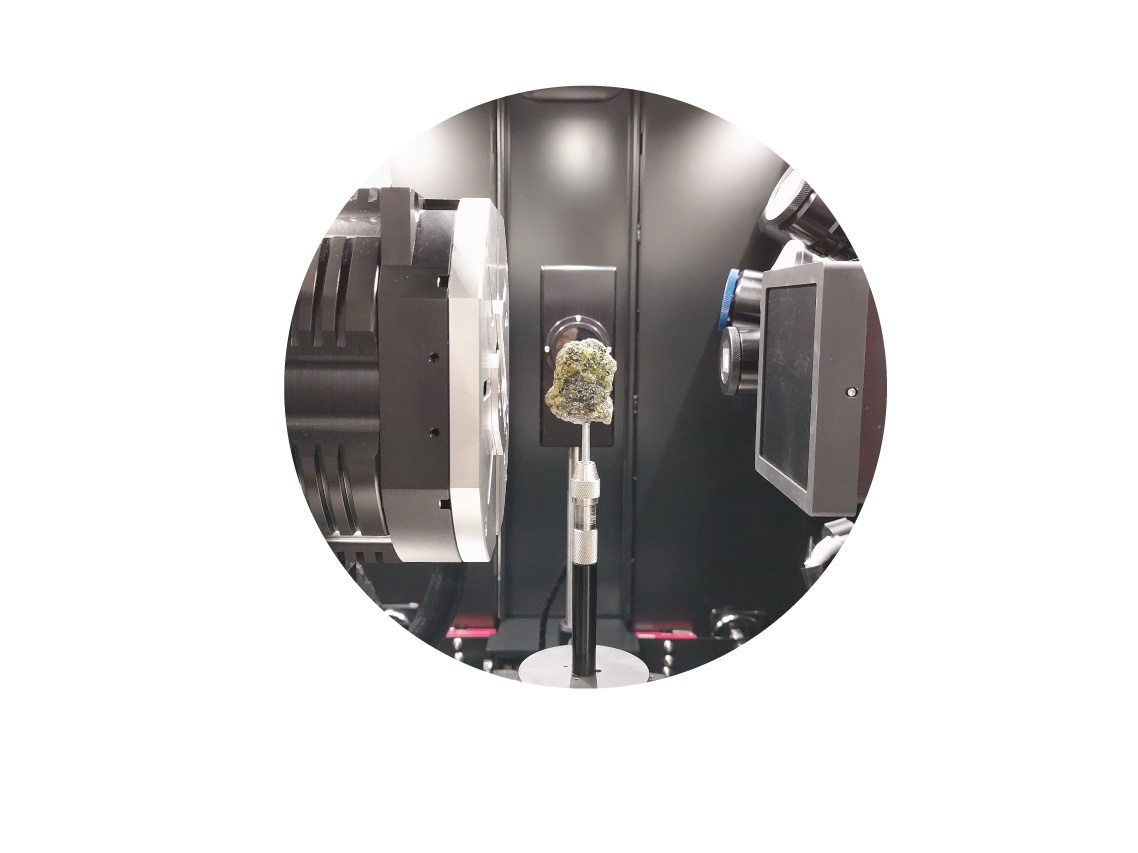 Facility Access
Apply to our next call
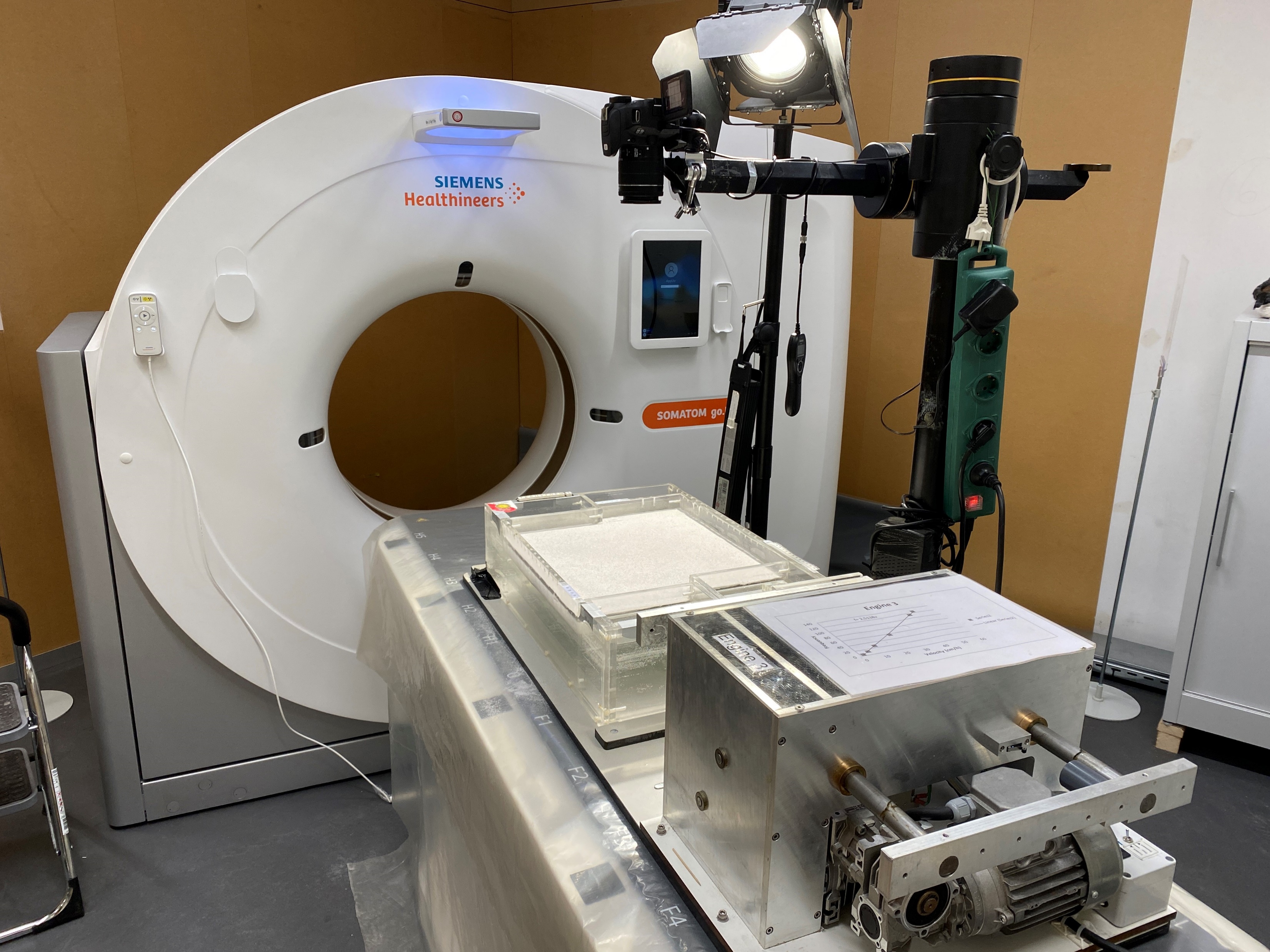 Dutch labs: rock deformation, fluid transport, analogue modelling, microscopy and tomography
Next call: July 2024
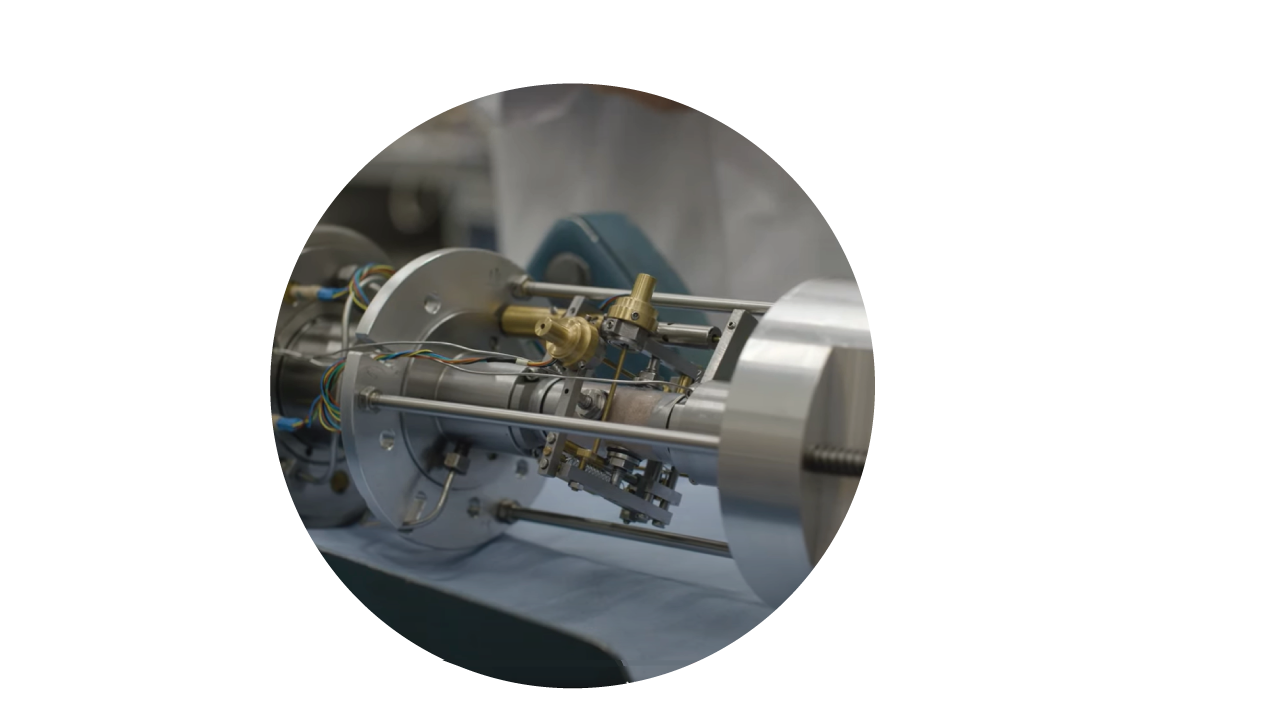 www.EXCITE-network.eu
Next call: April 2024
>24 European microscopy & tomography facilities
www.EPOS-NL.nl
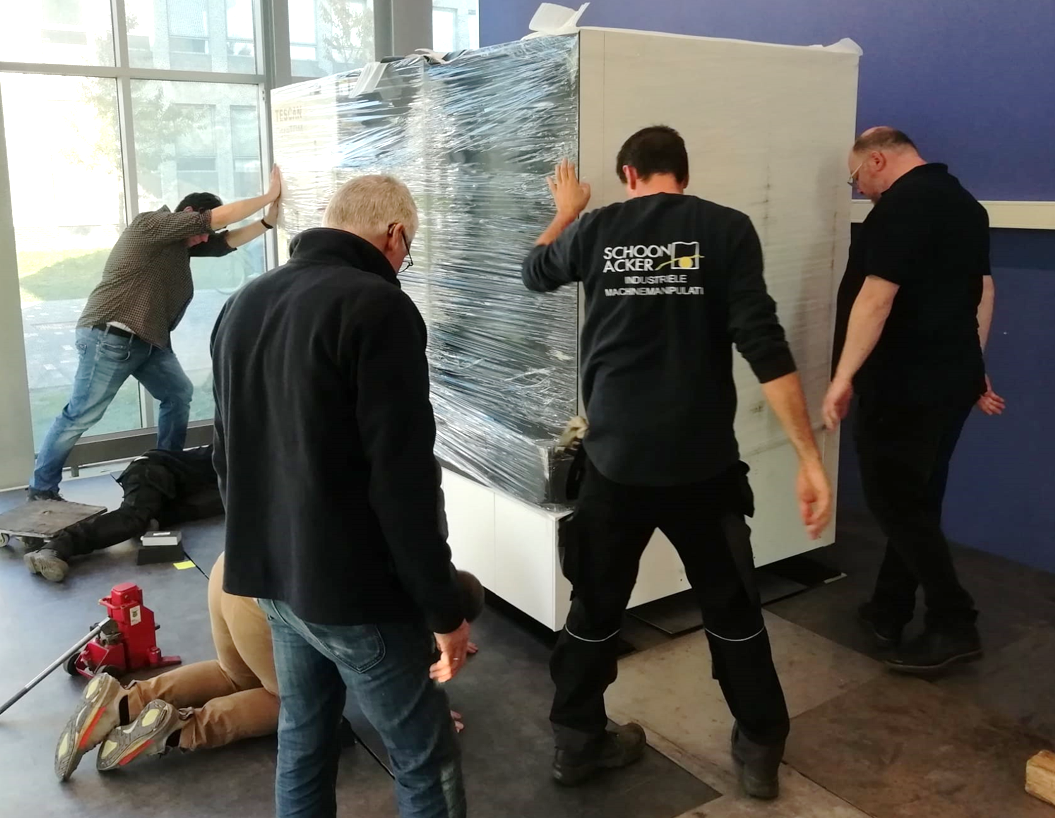 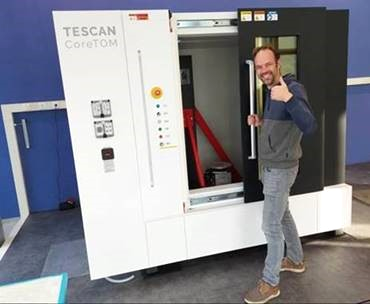 Facility development
(here: new CT scanner in Delft)
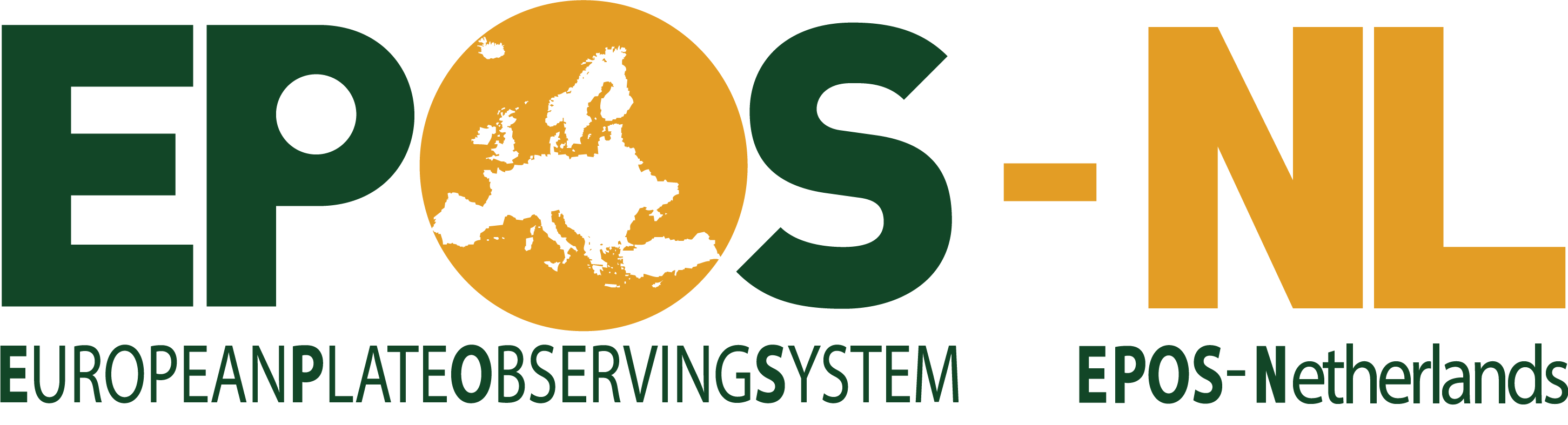 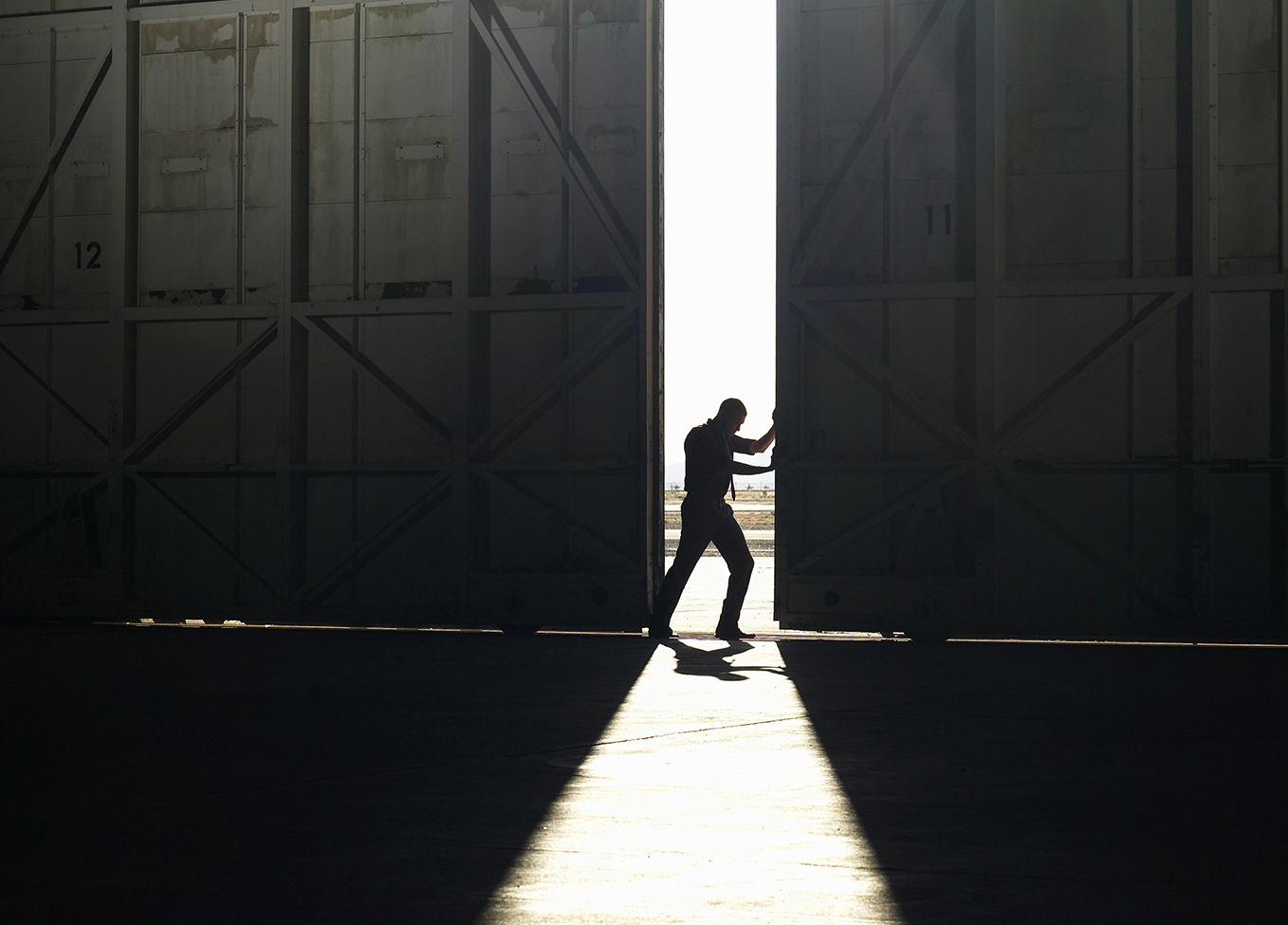 Improves the means for subsurface research
Facility access
Free of charge, (inter)national
EPOS-NL 	12 M€ in 2019-2024
EPOS-eNLarge	18 M€ in 2023-2028
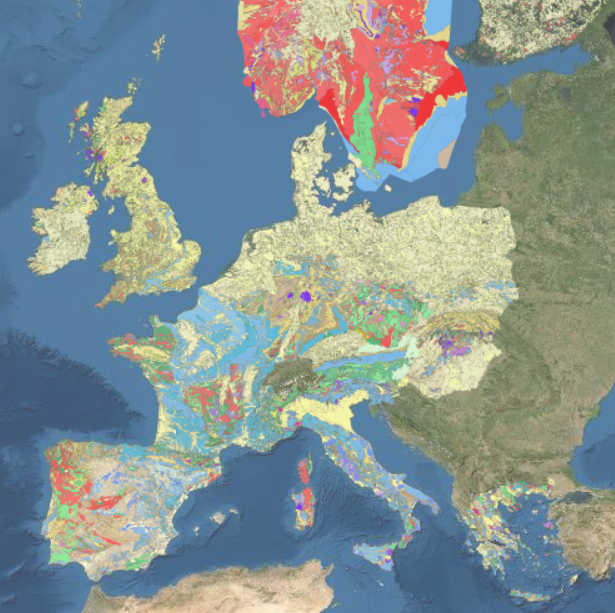 Data access
Through the European data portal
Fragmented data availability in Europe
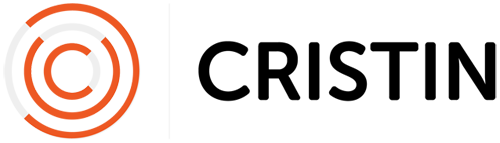 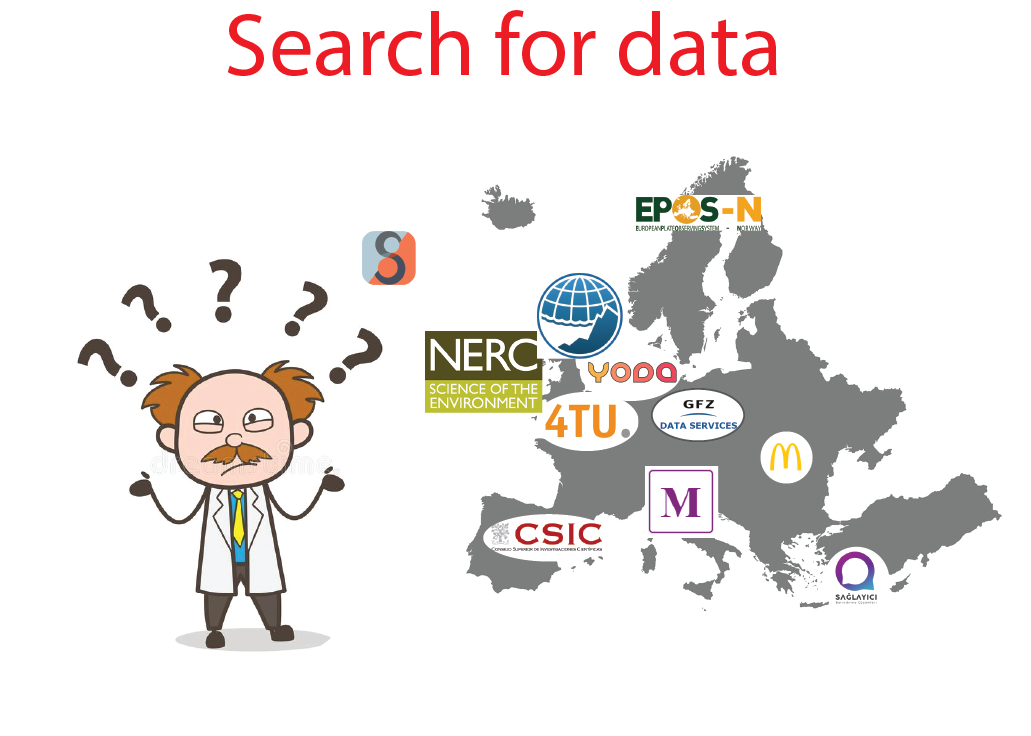 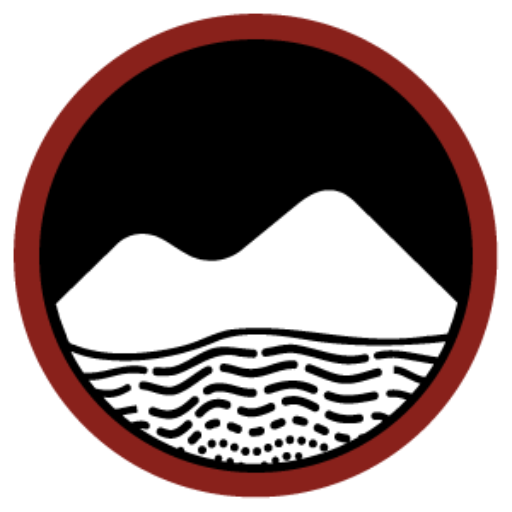 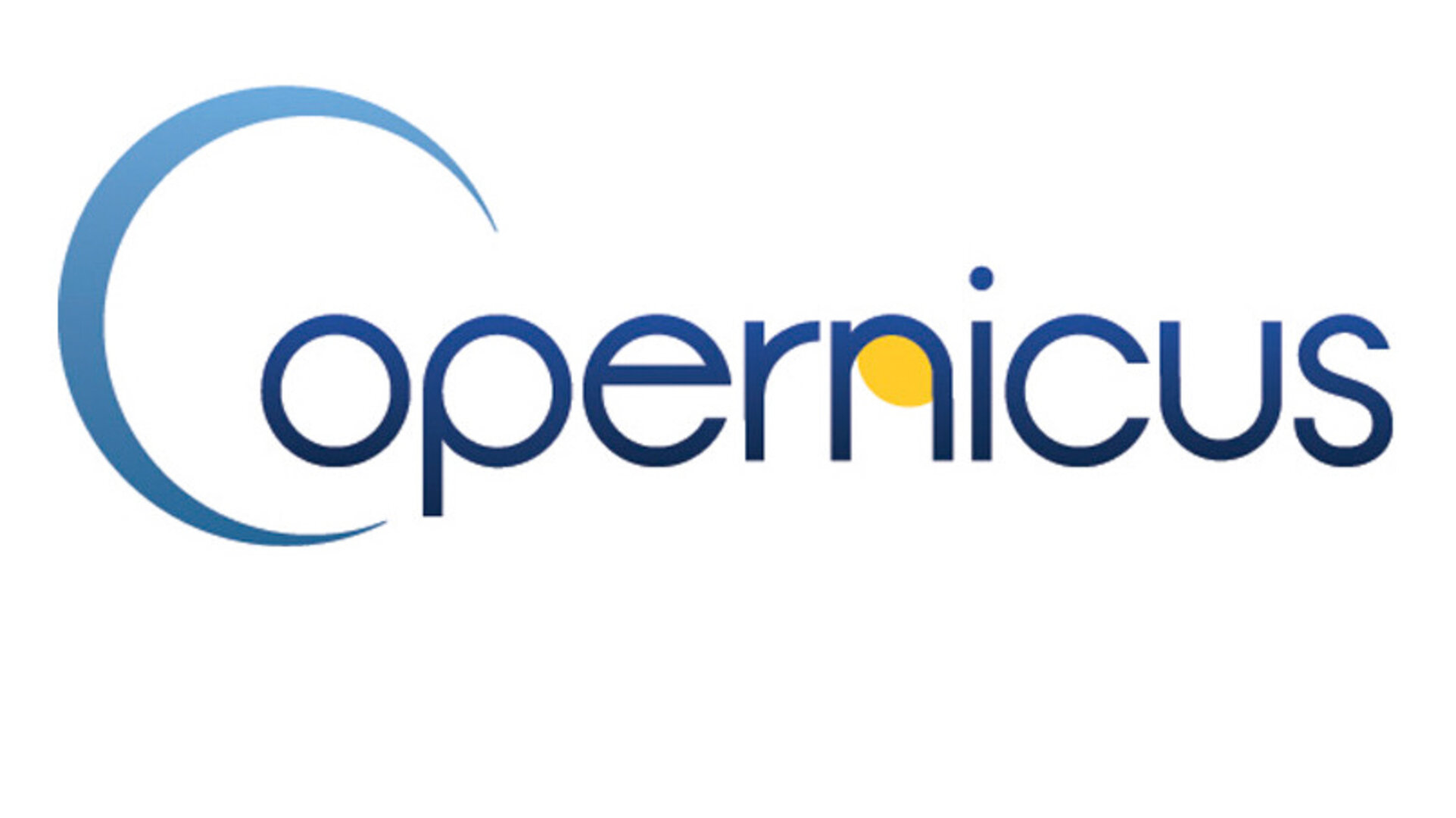 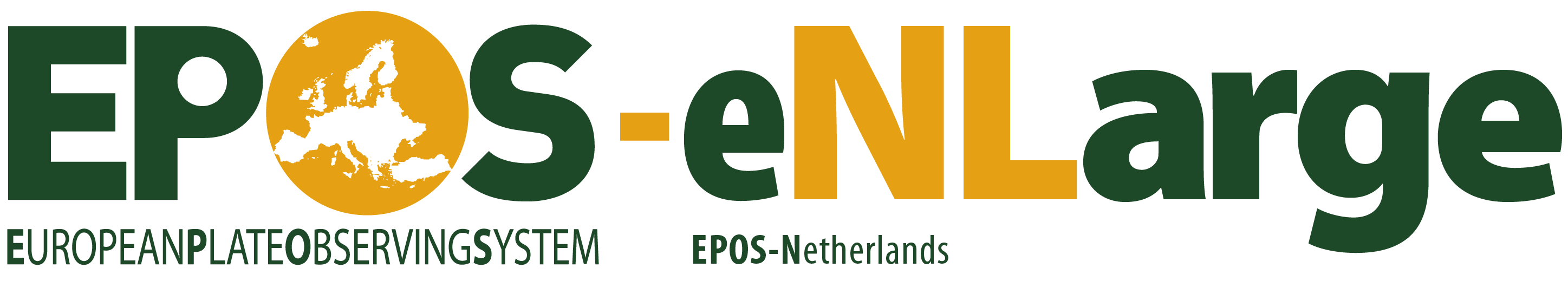 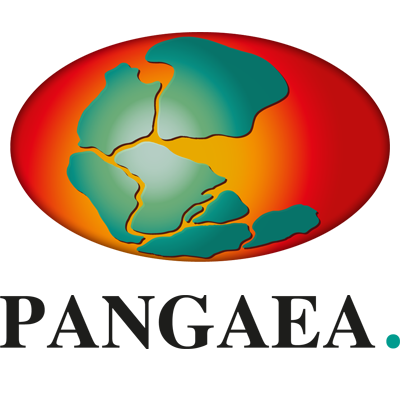 All data findable in one place
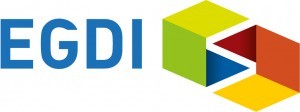 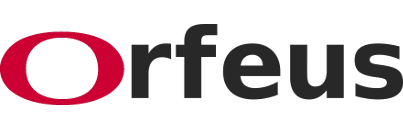 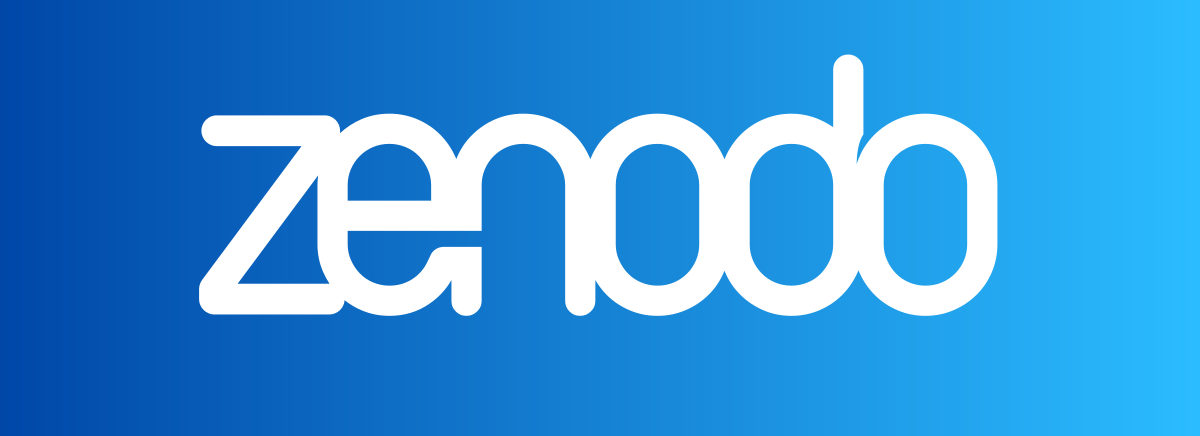 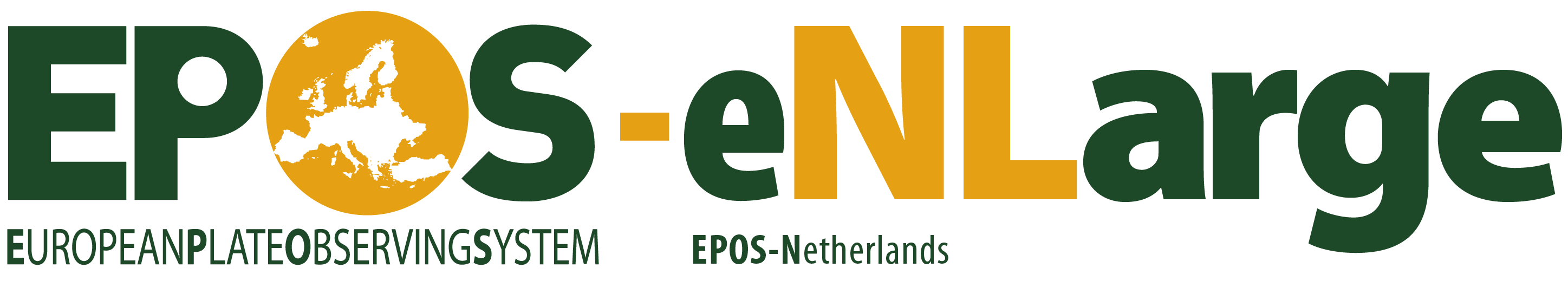 Central access to Earth scientific data
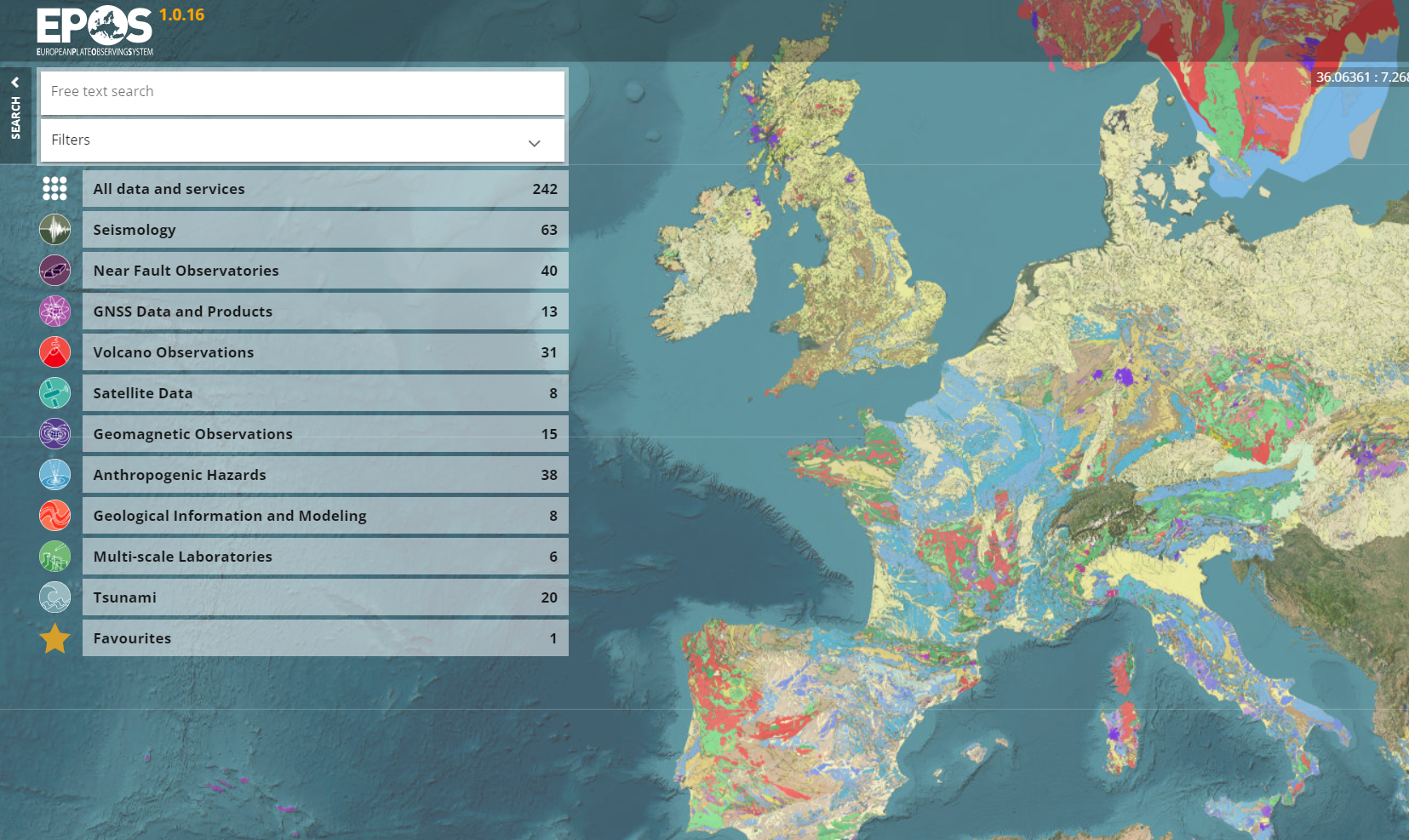 epos-eu.org/dataportal
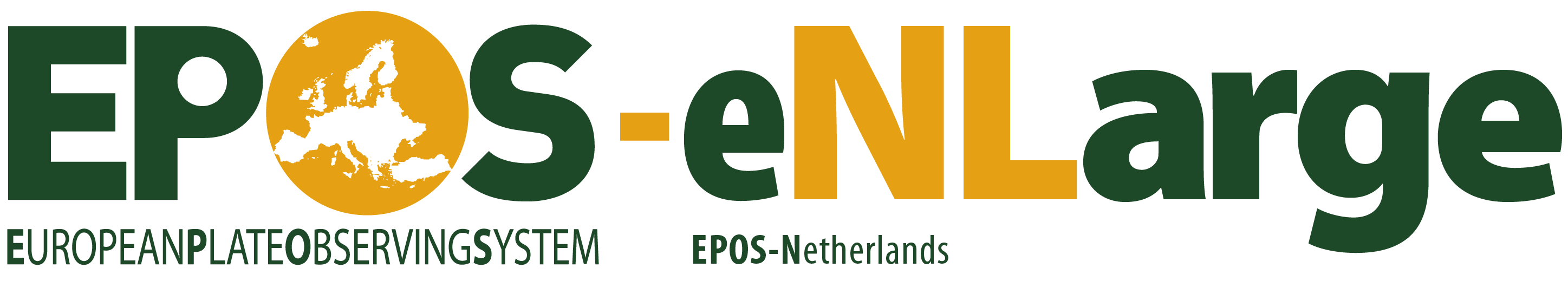 Central access to Earth scientific data
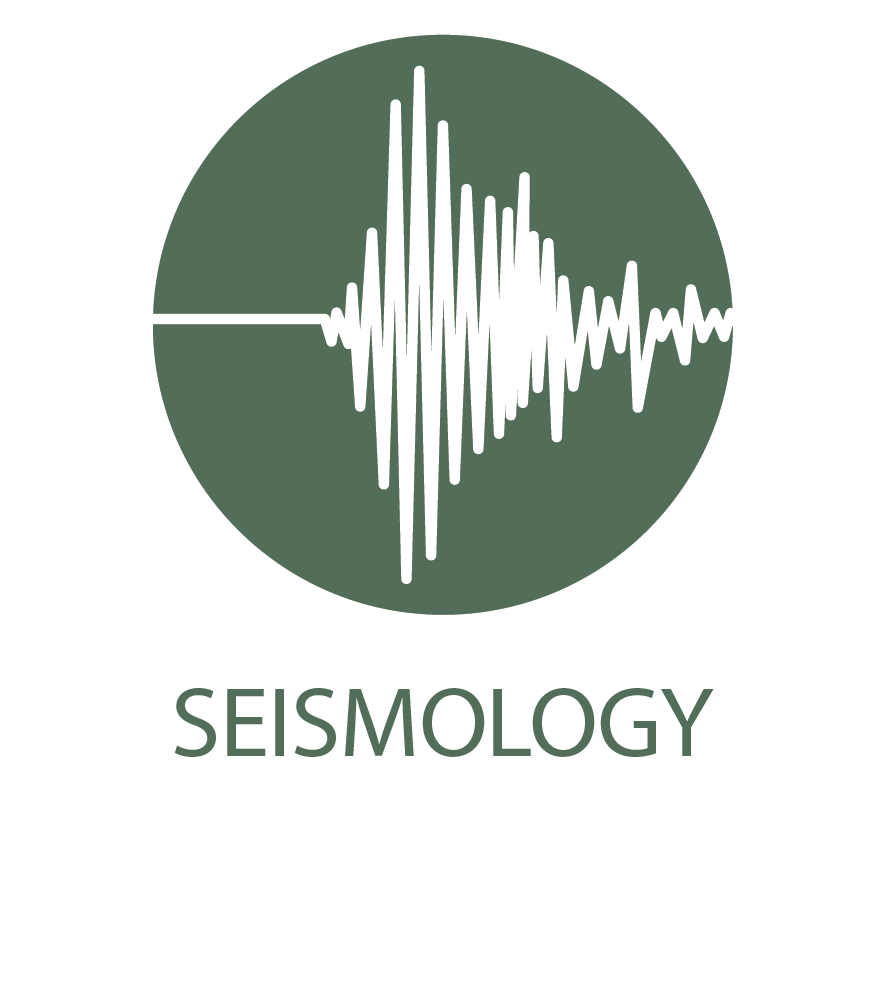 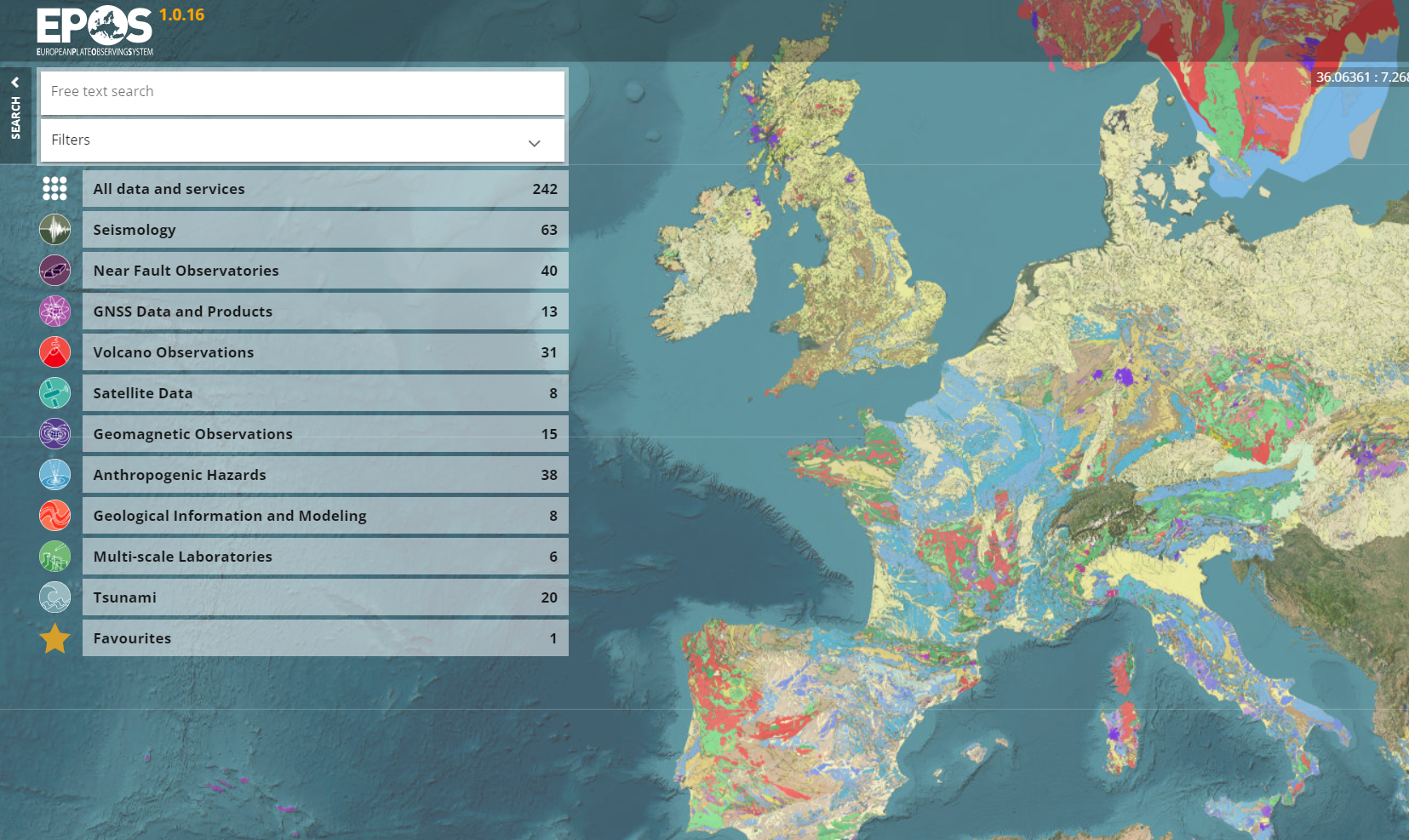 Seismology
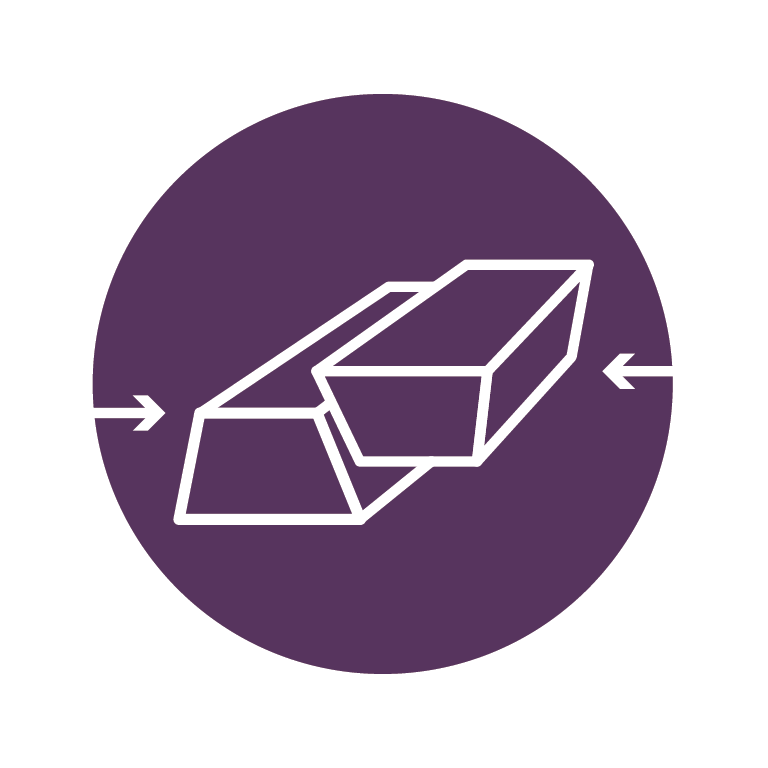 Near Fault Observatories
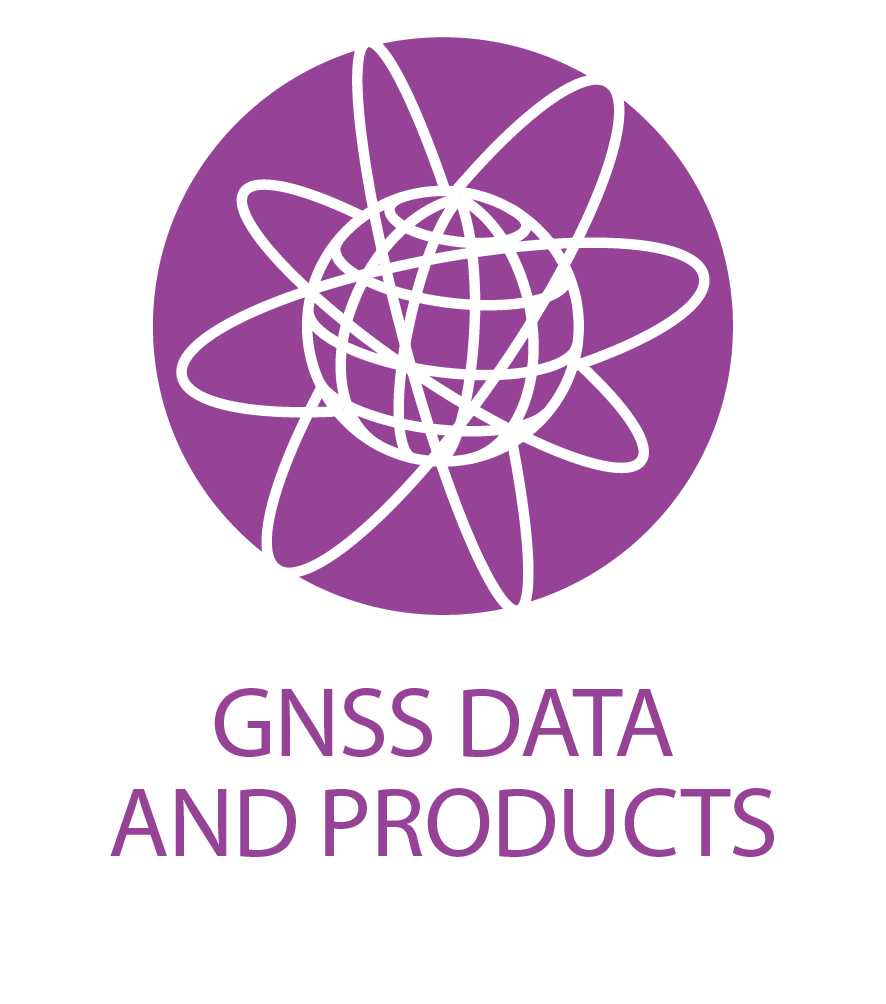 GNSS Data & Products
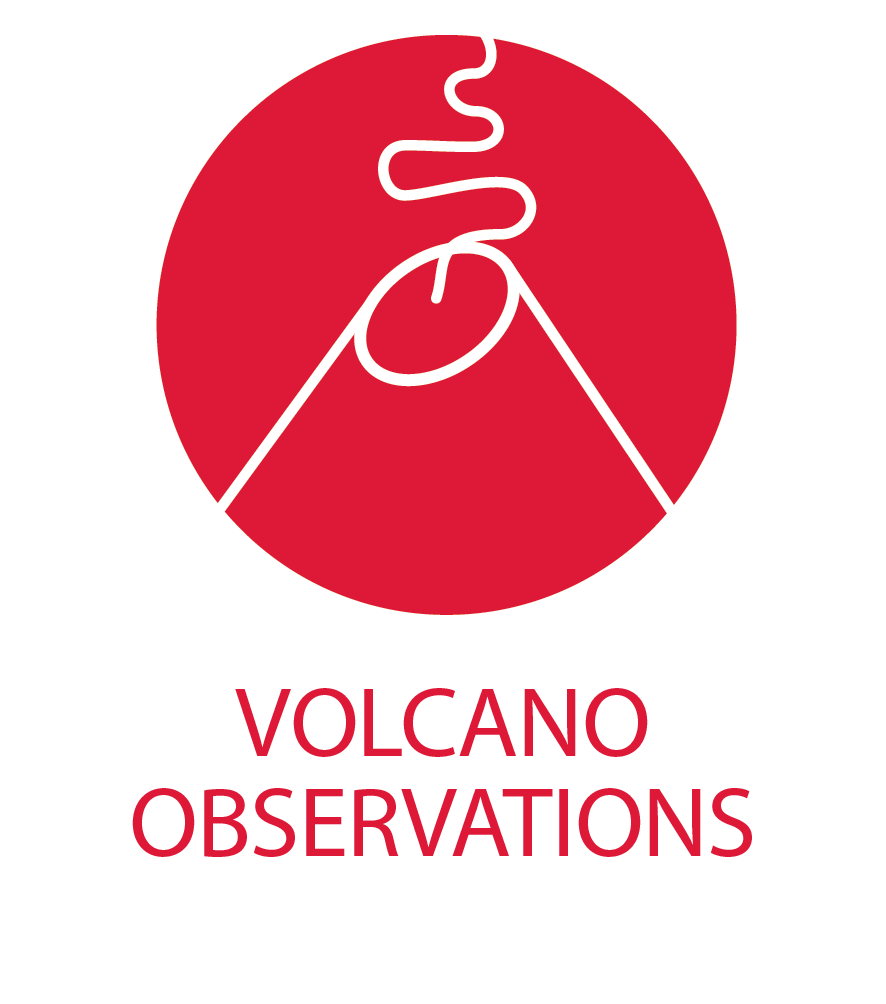 Volcano Observations
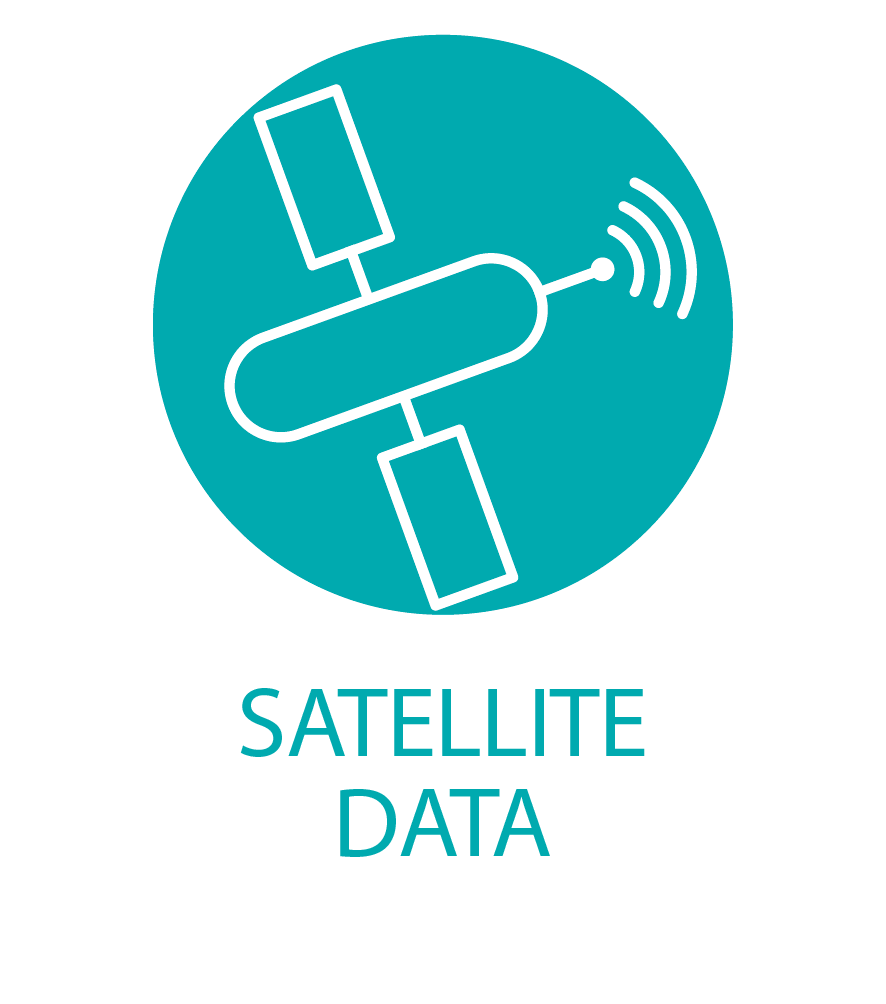 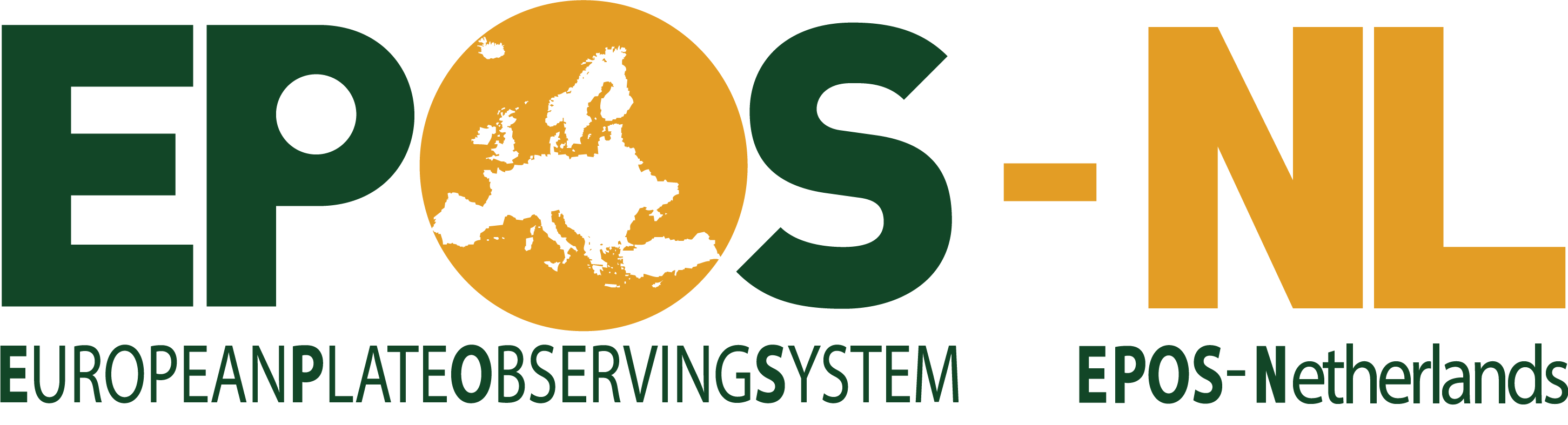 Satellite data
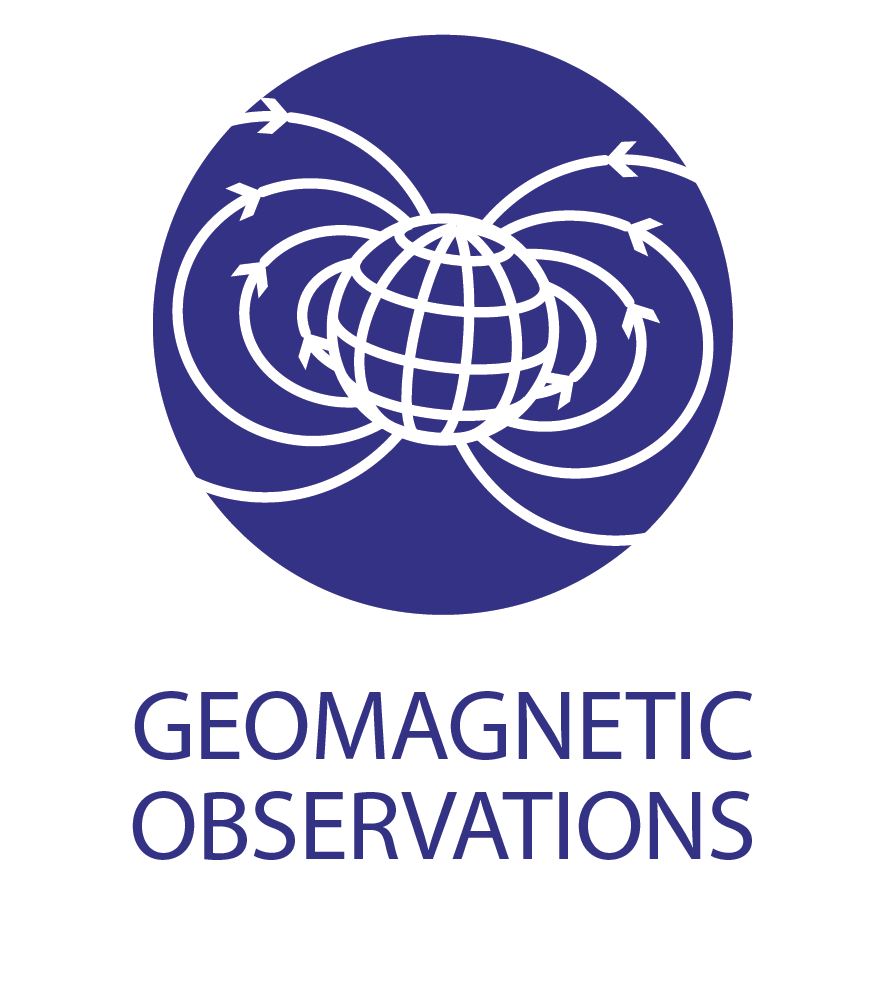 Geomagnetic Observations
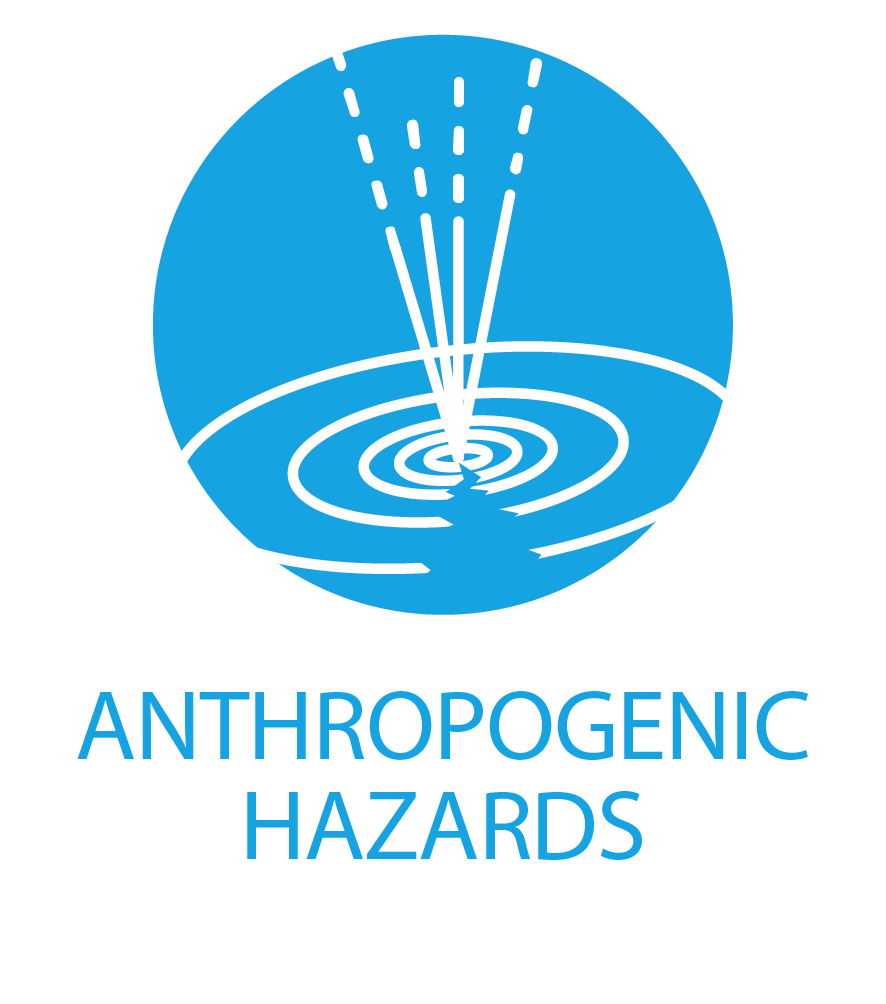 Anthropogenic Hazards
Coordinated in NL
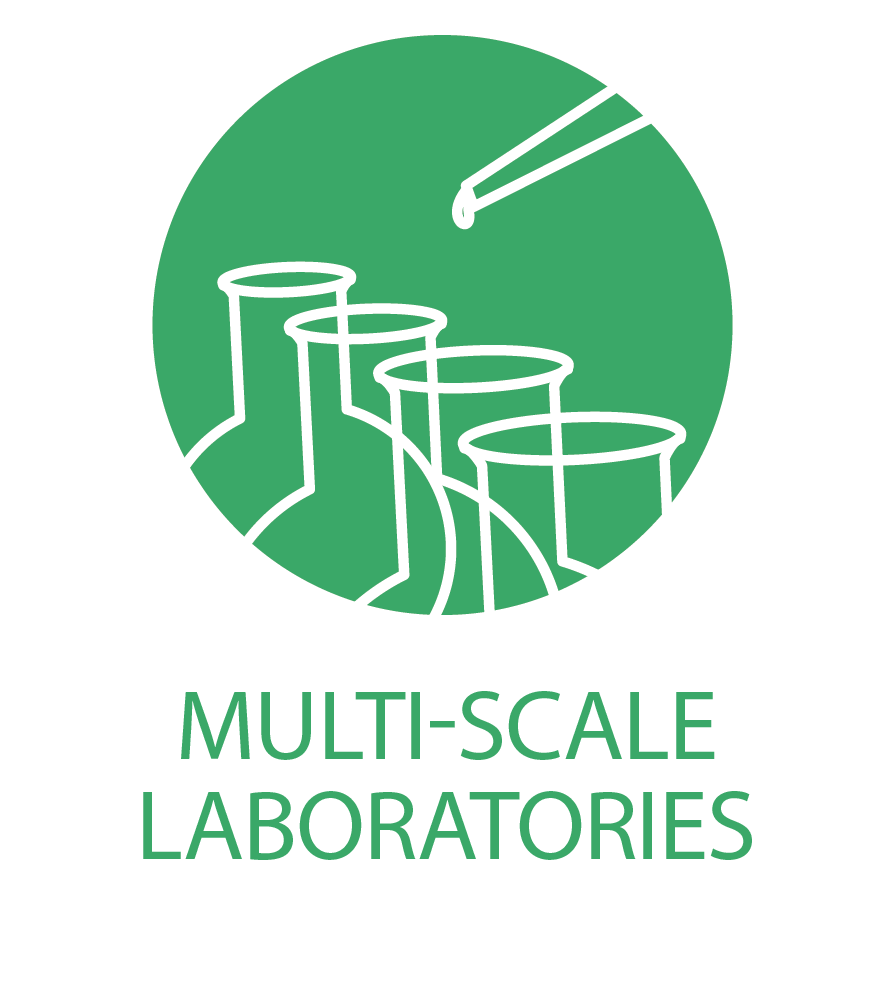 Multi-Scale Laboratories
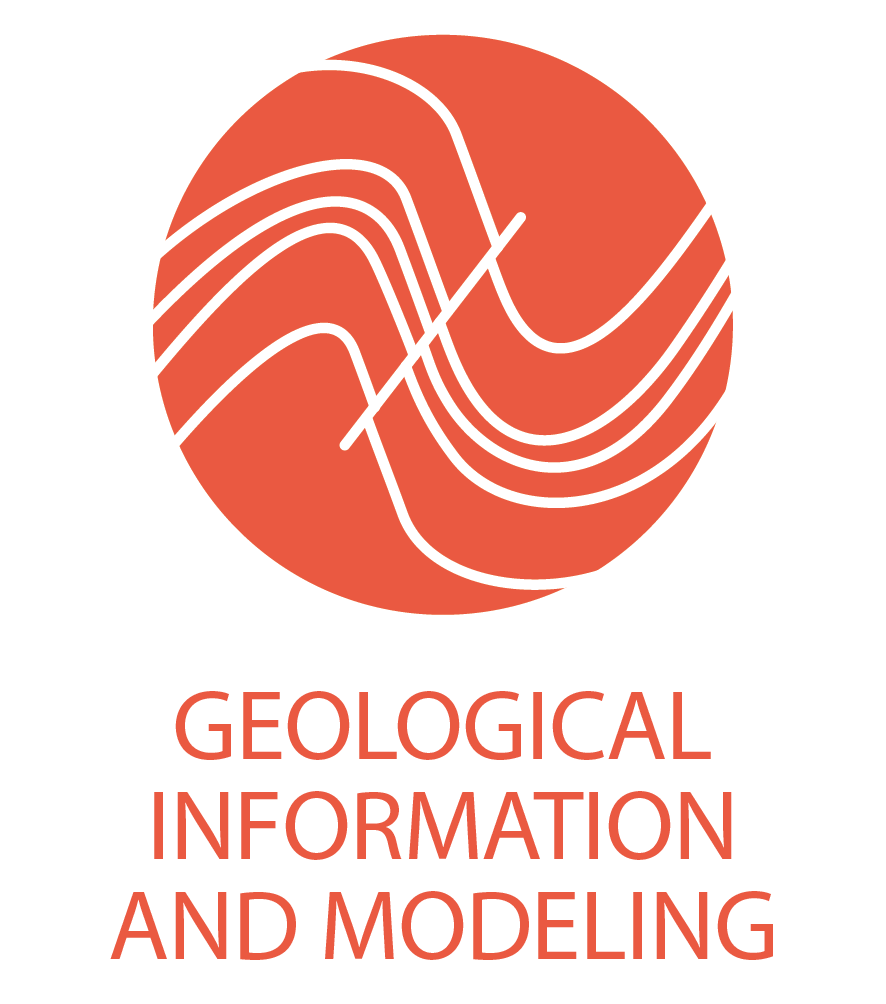 Geological Information and Modelling
epos-eu.org/dataportal
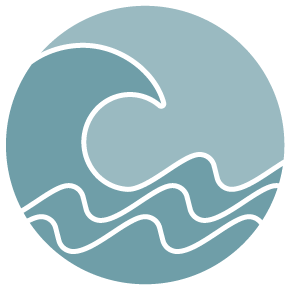 Tsunami
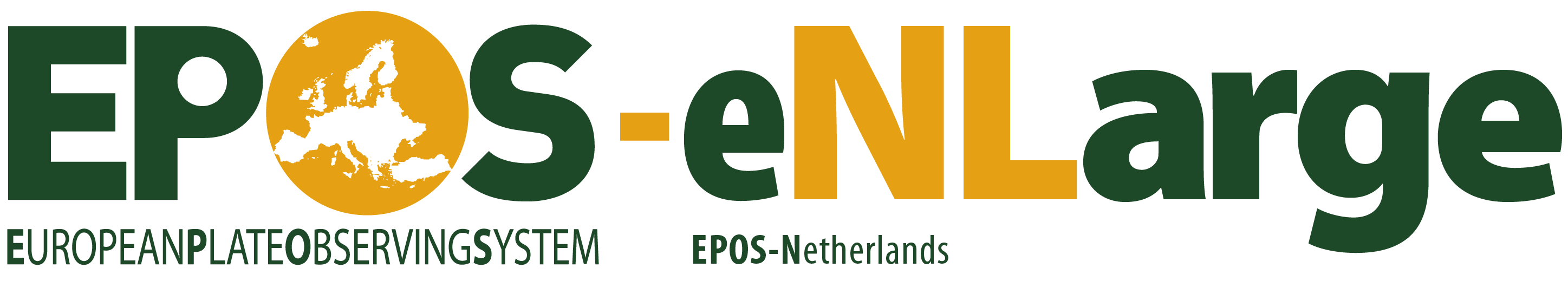 Central access to Earth scientific data
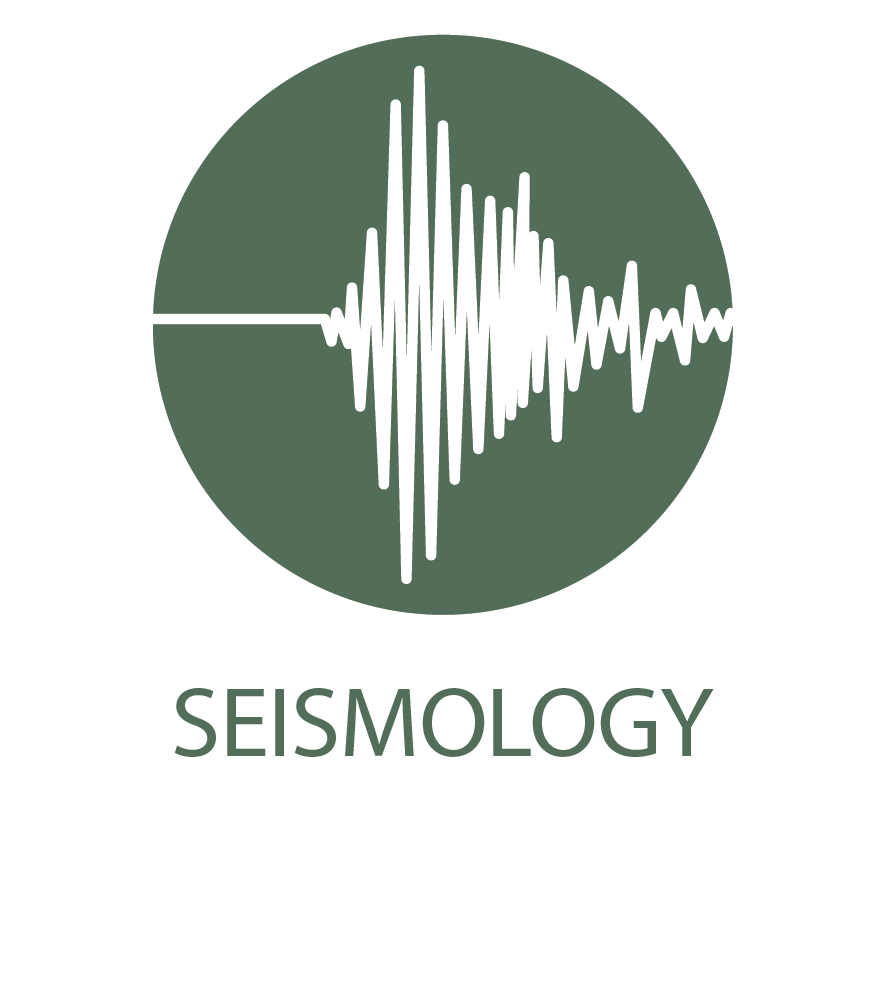 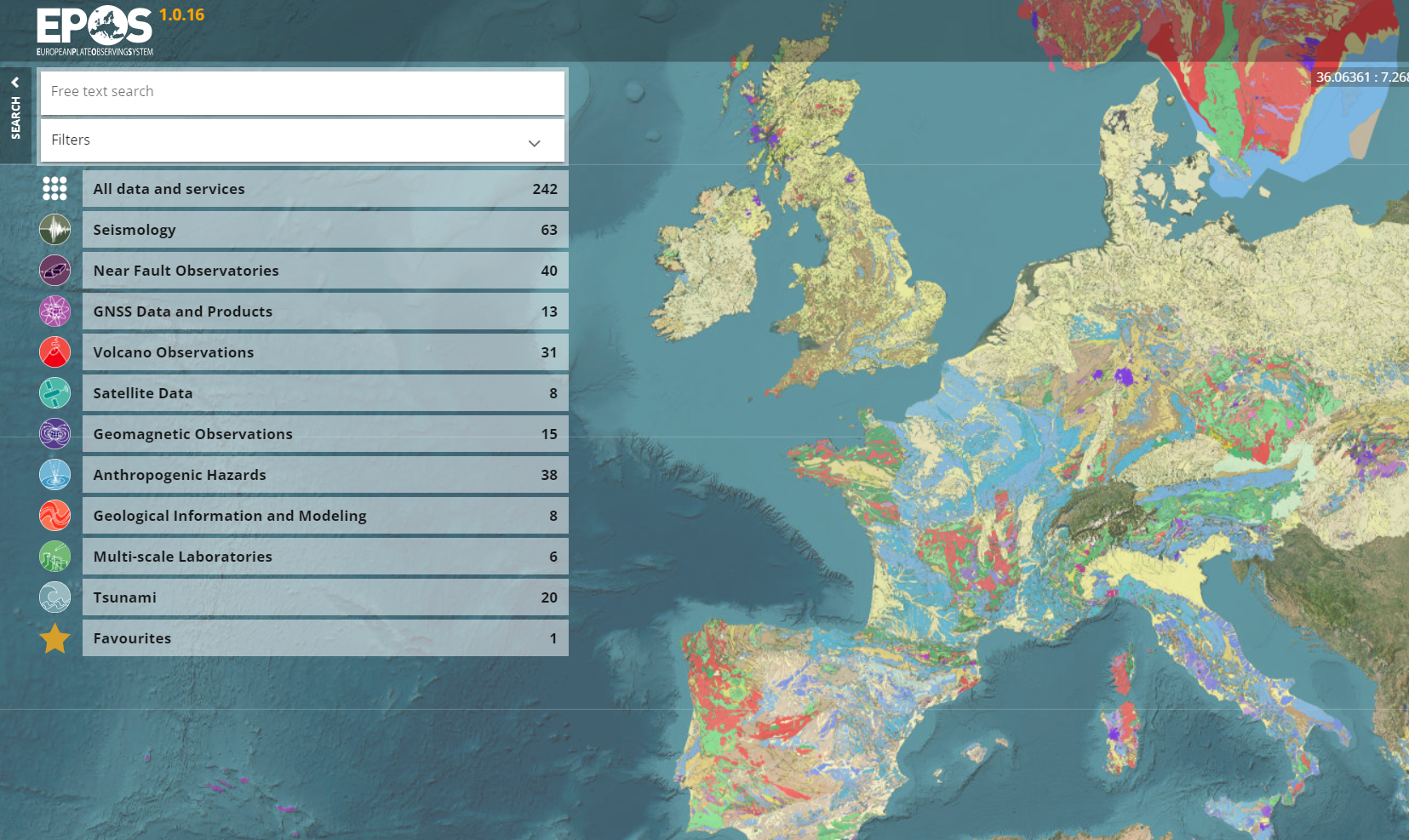 Seismology
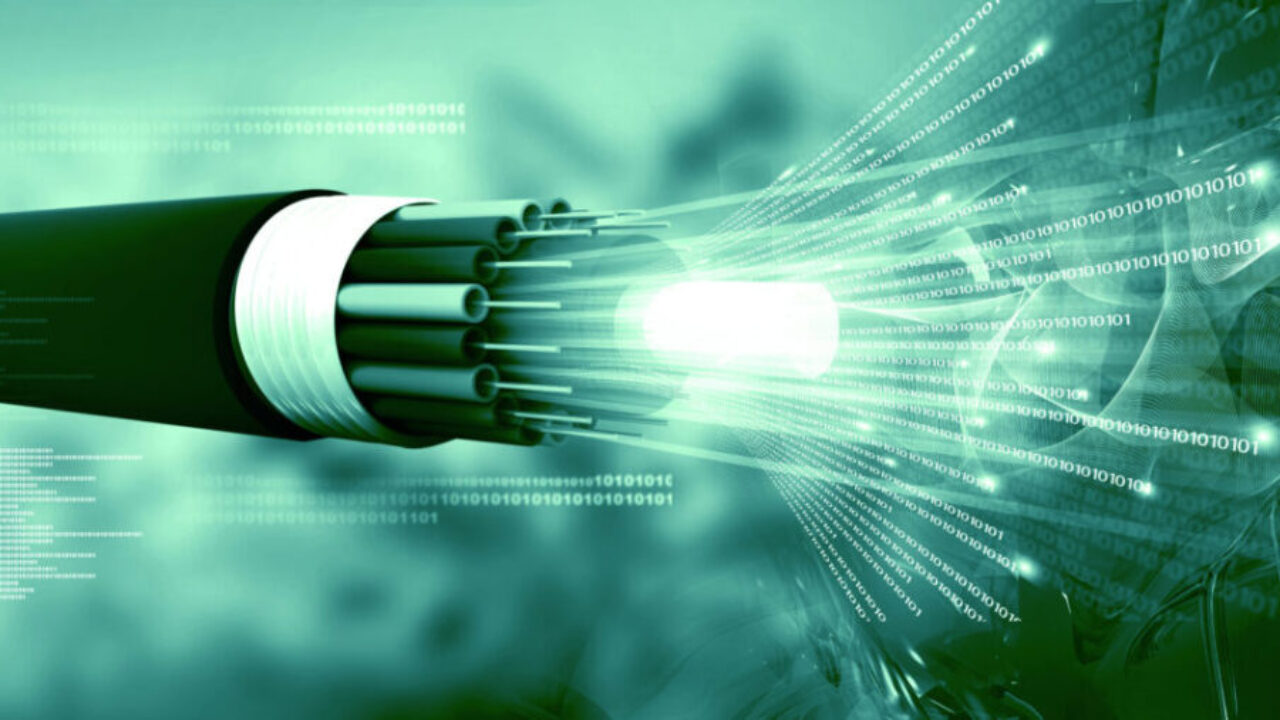 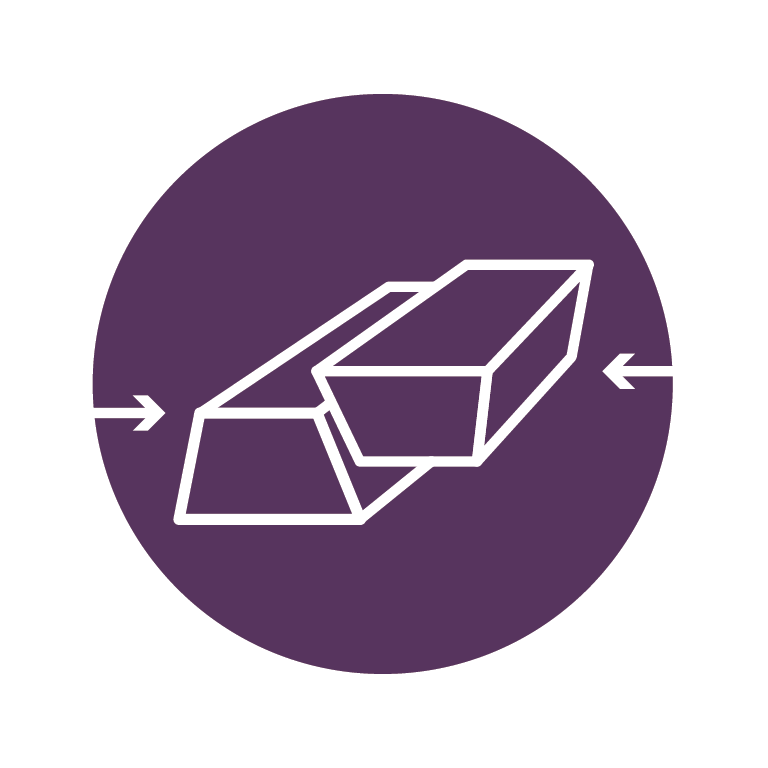 Near Fault Observatories
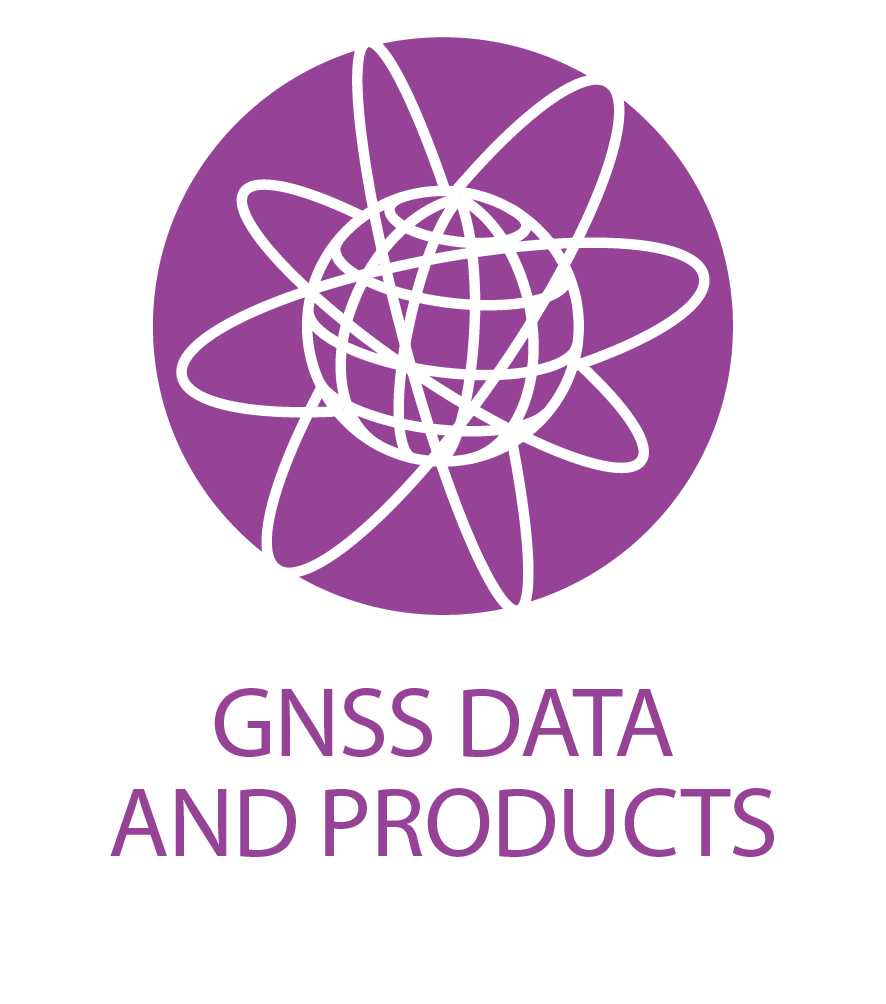 GNSS Data & Products
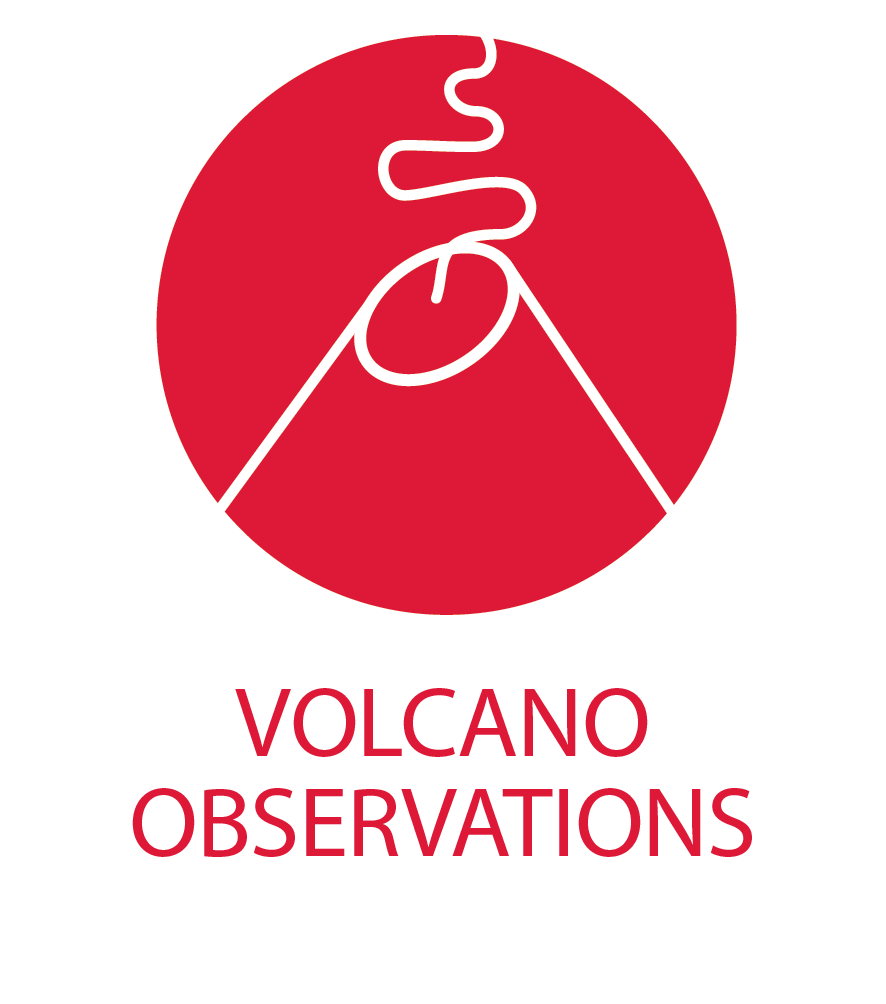 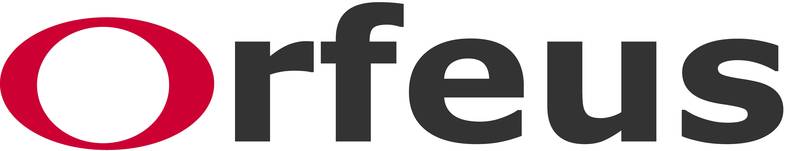 Volcano Observations
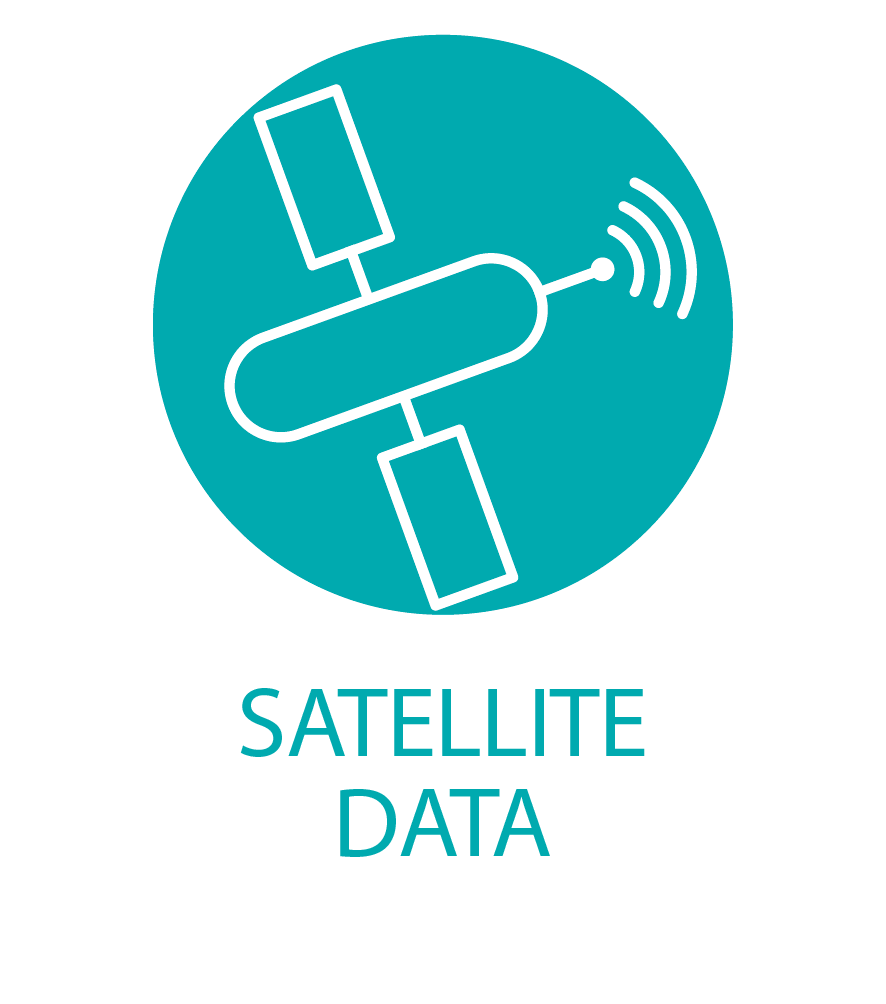 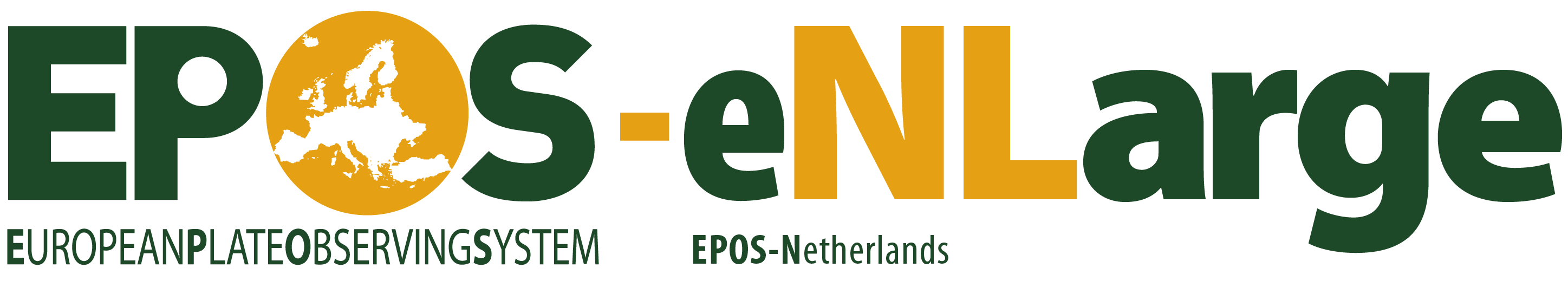 Satellite data
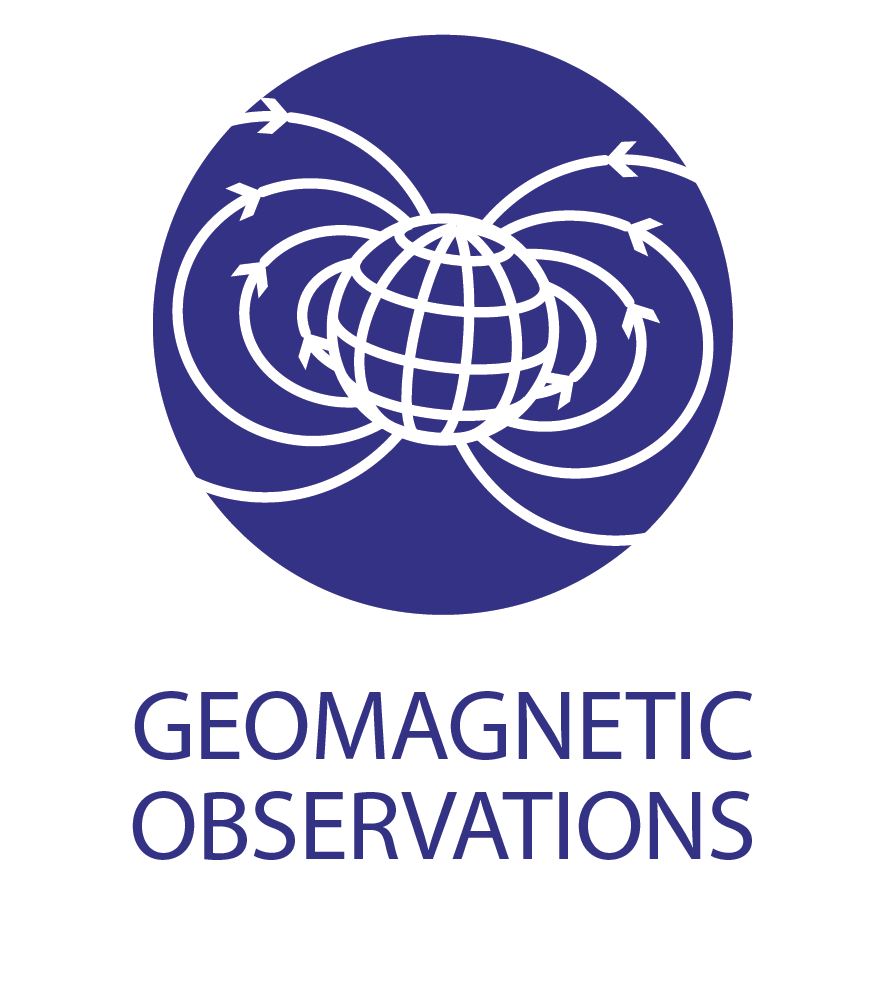 Geomagnetic Observations
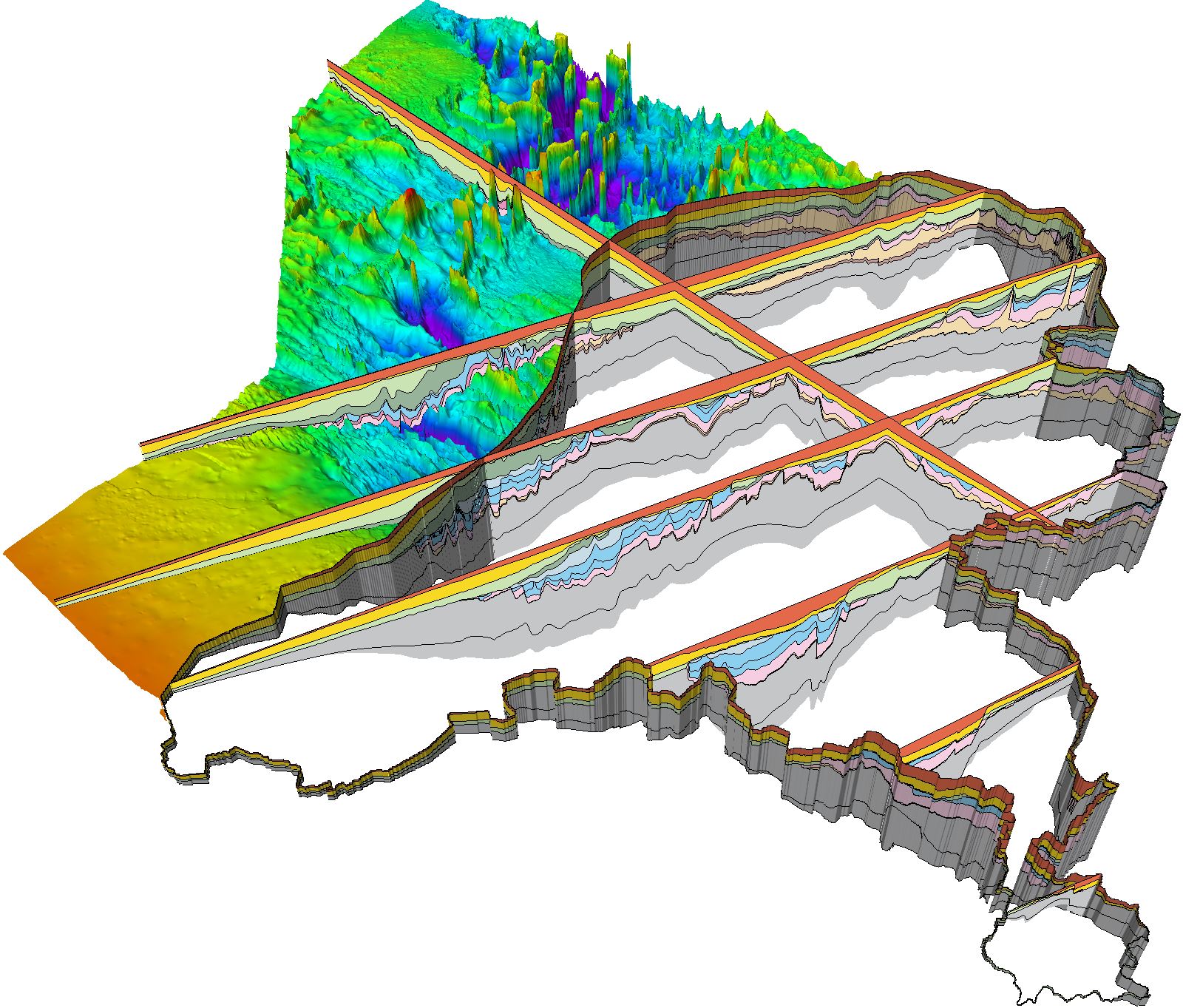 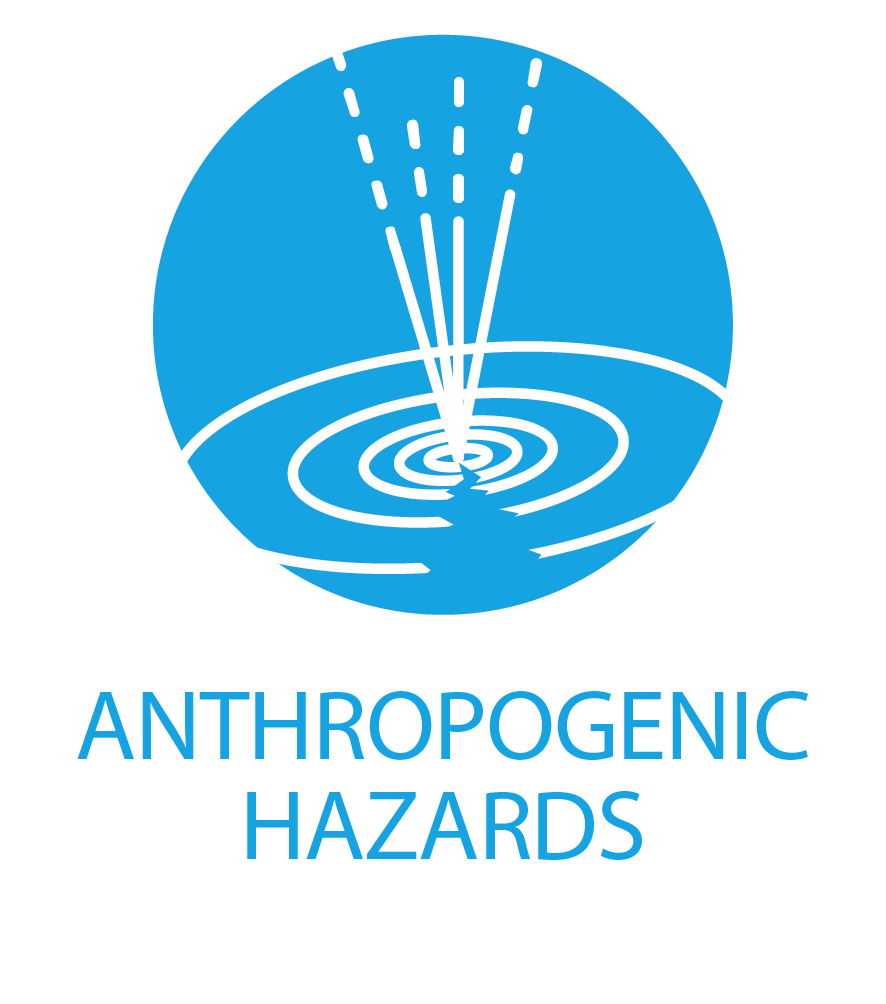 Anthropogenic Hazards
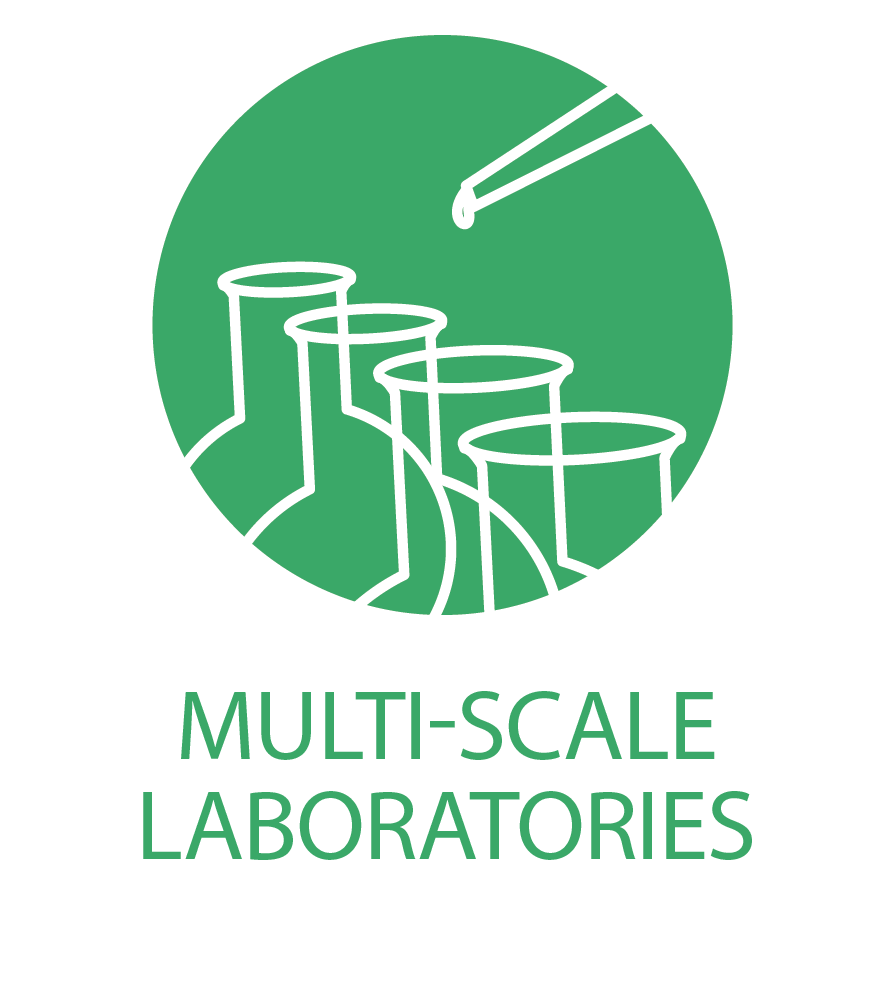 Multi-Scale Laboratories
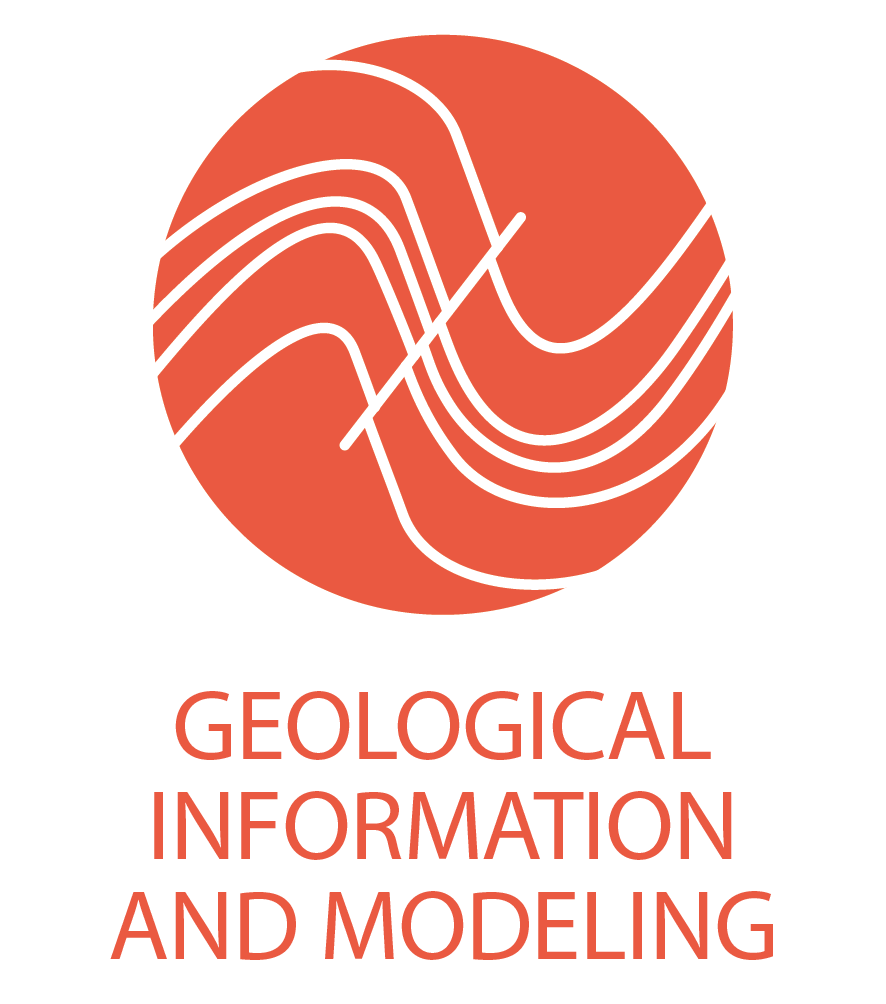 Geological Information and Modelling
epos-eu.org/dataportal
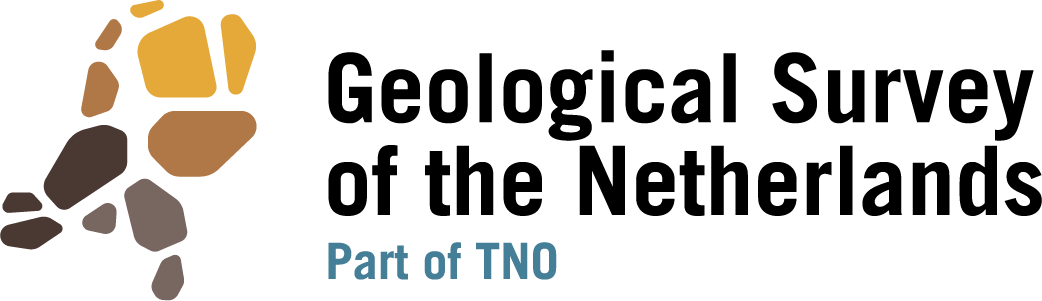 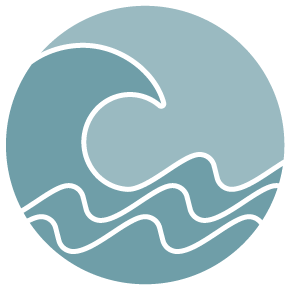 Tsunami
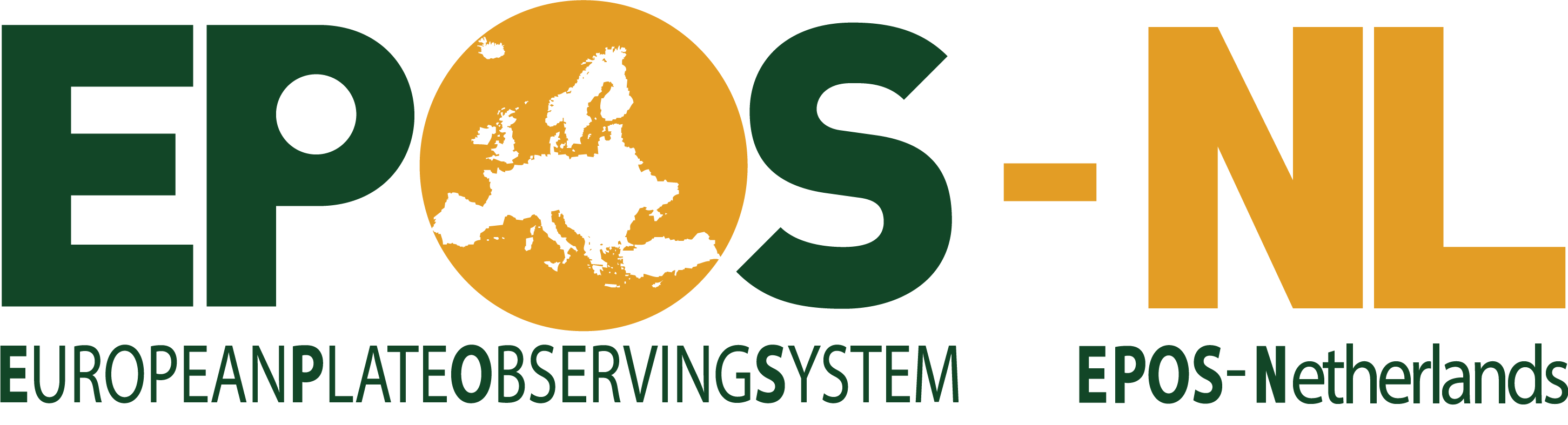 The Dutch infrastructure for solid Earth sciences
info@EPOS-NL.nl
www.EPOS-NL.nl